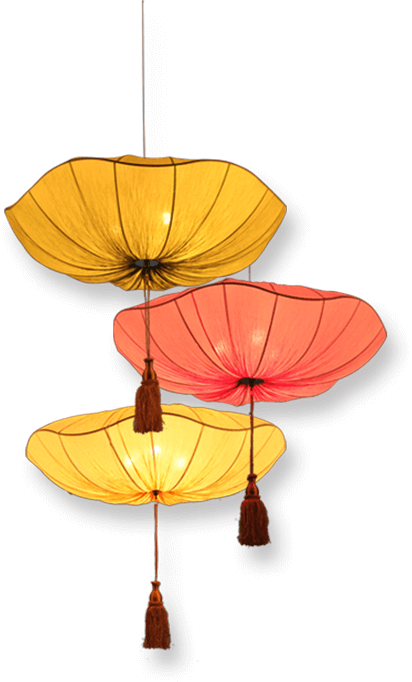 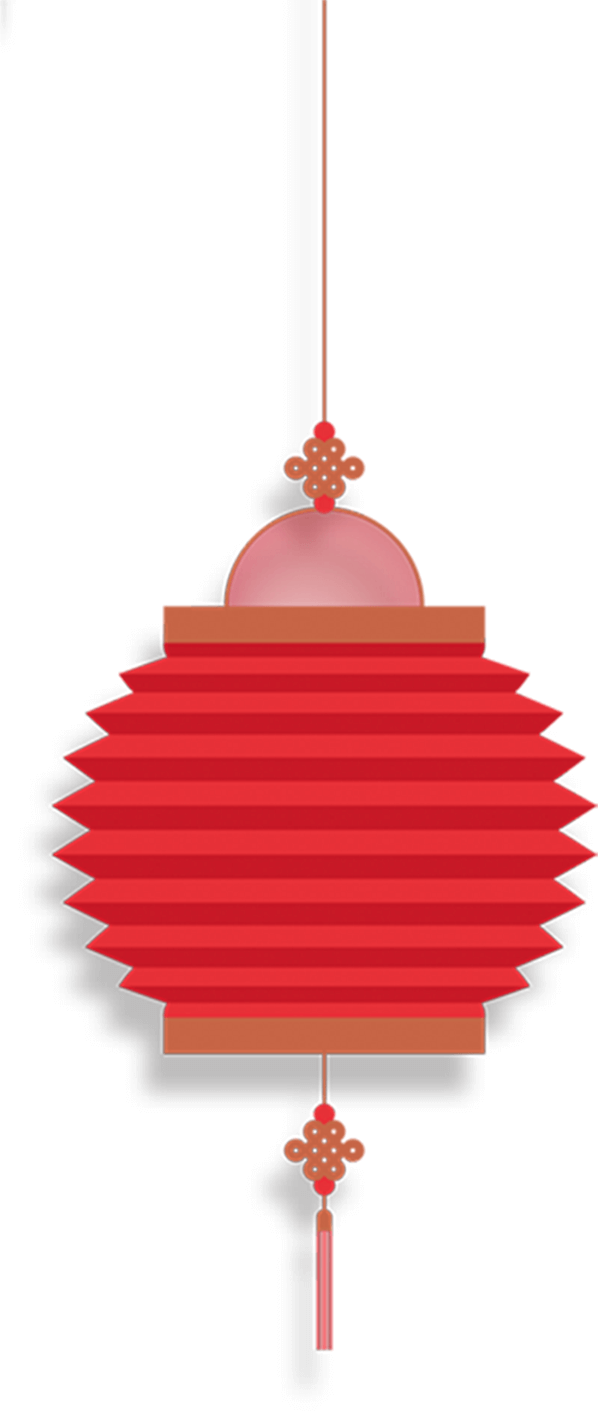 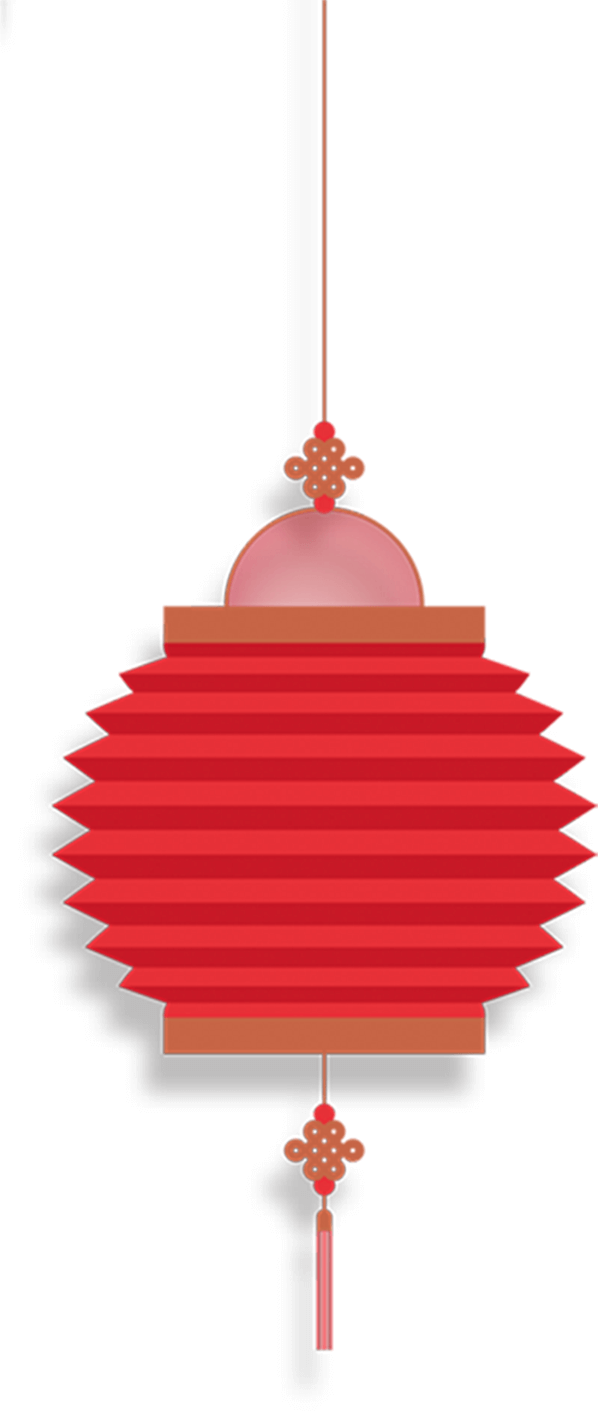 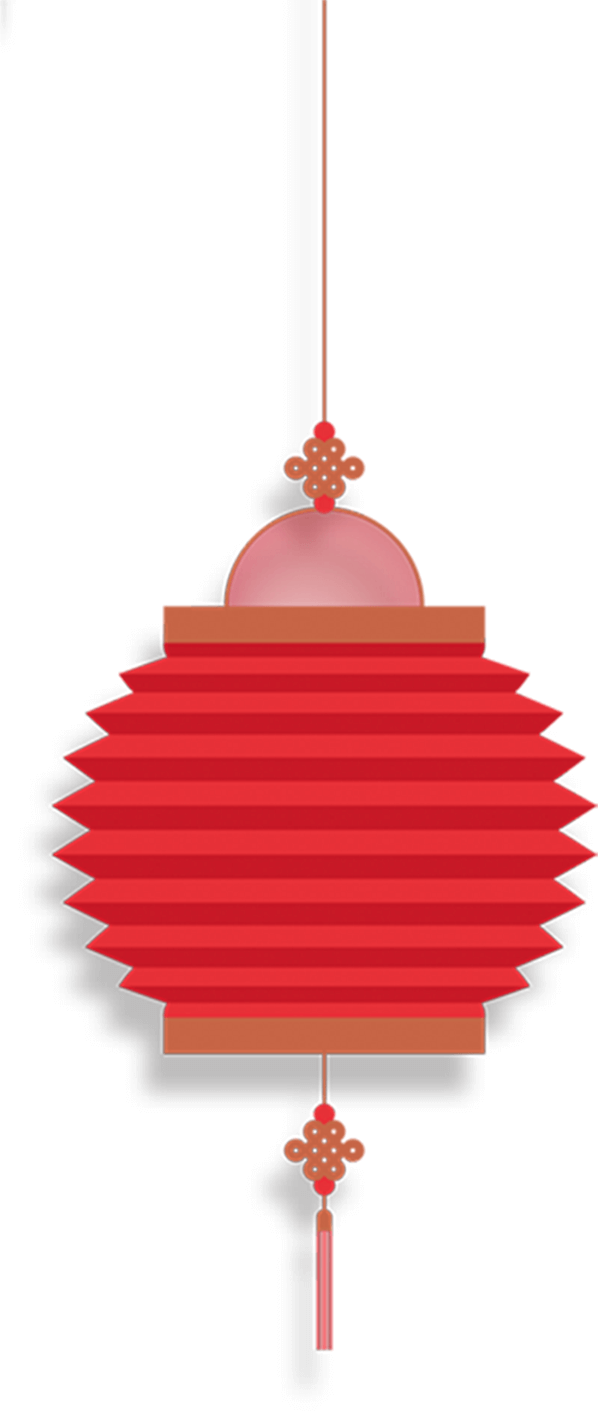 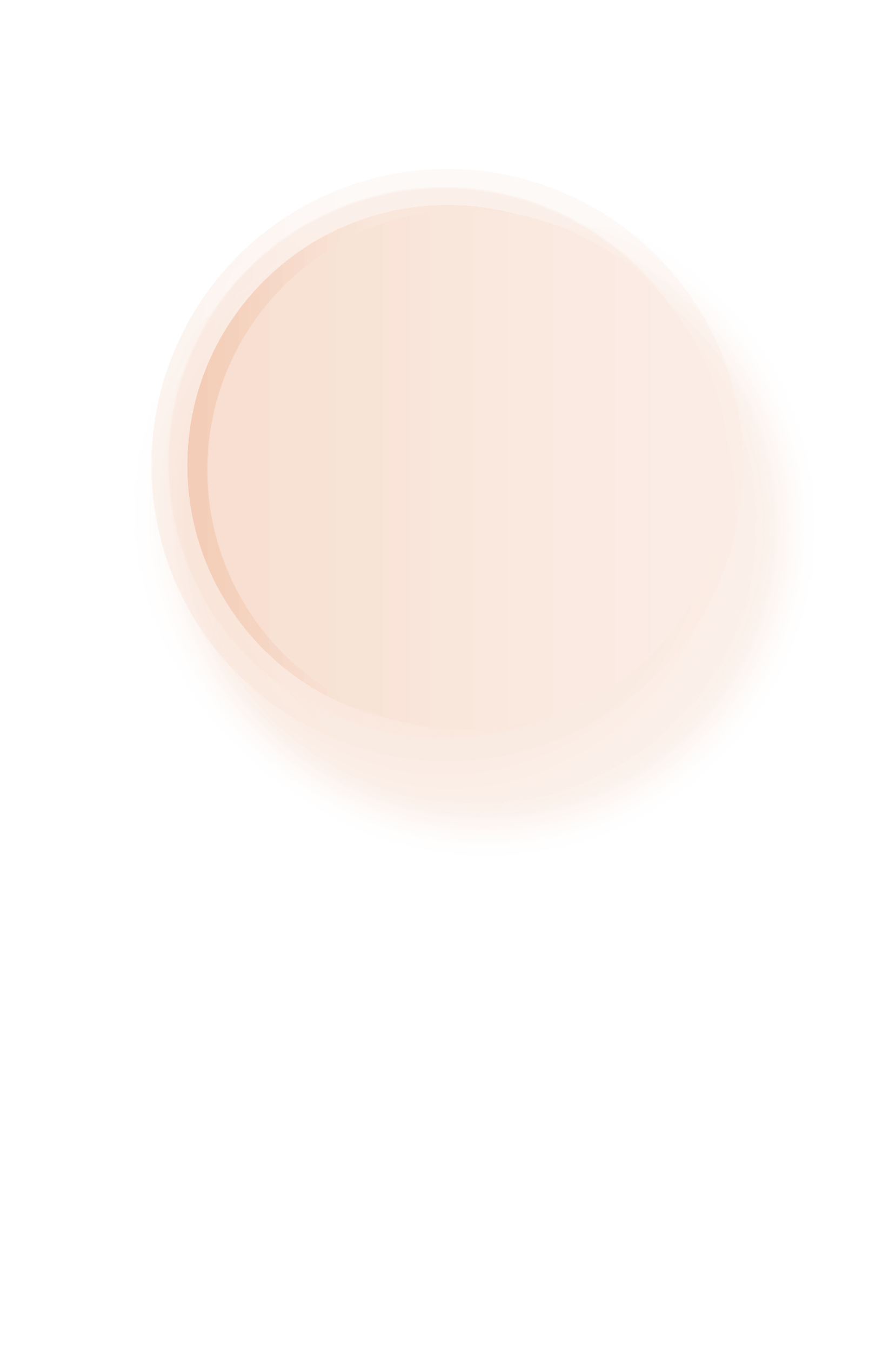 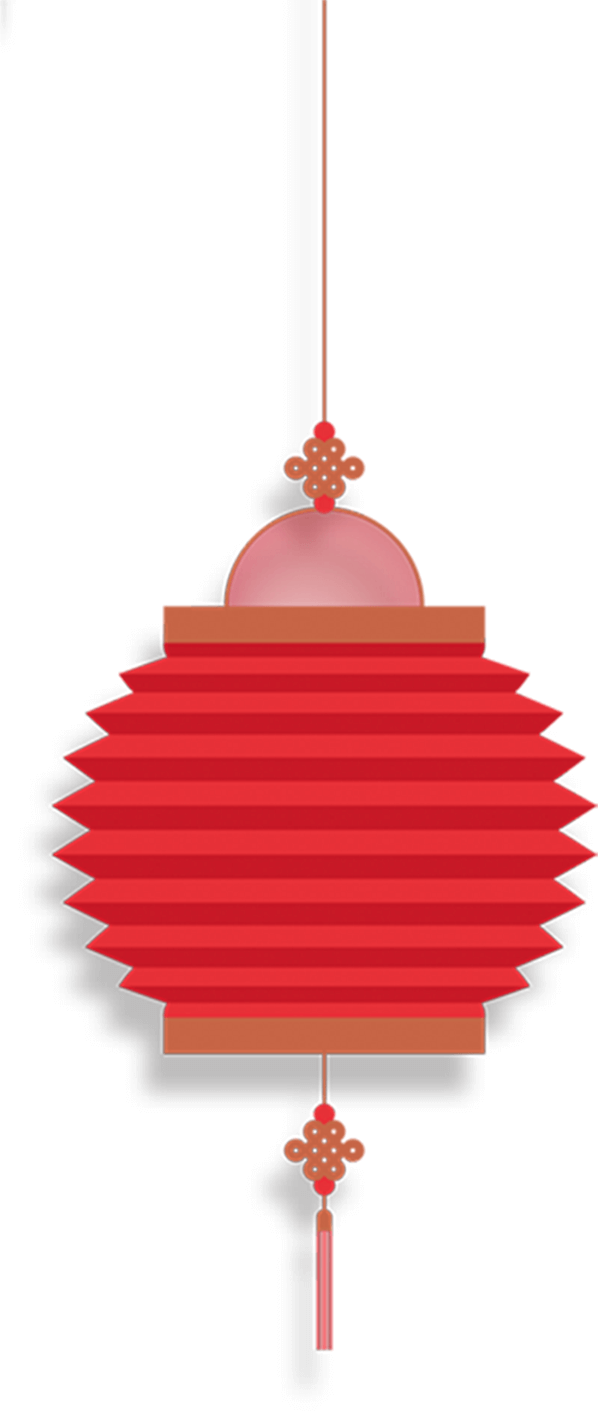 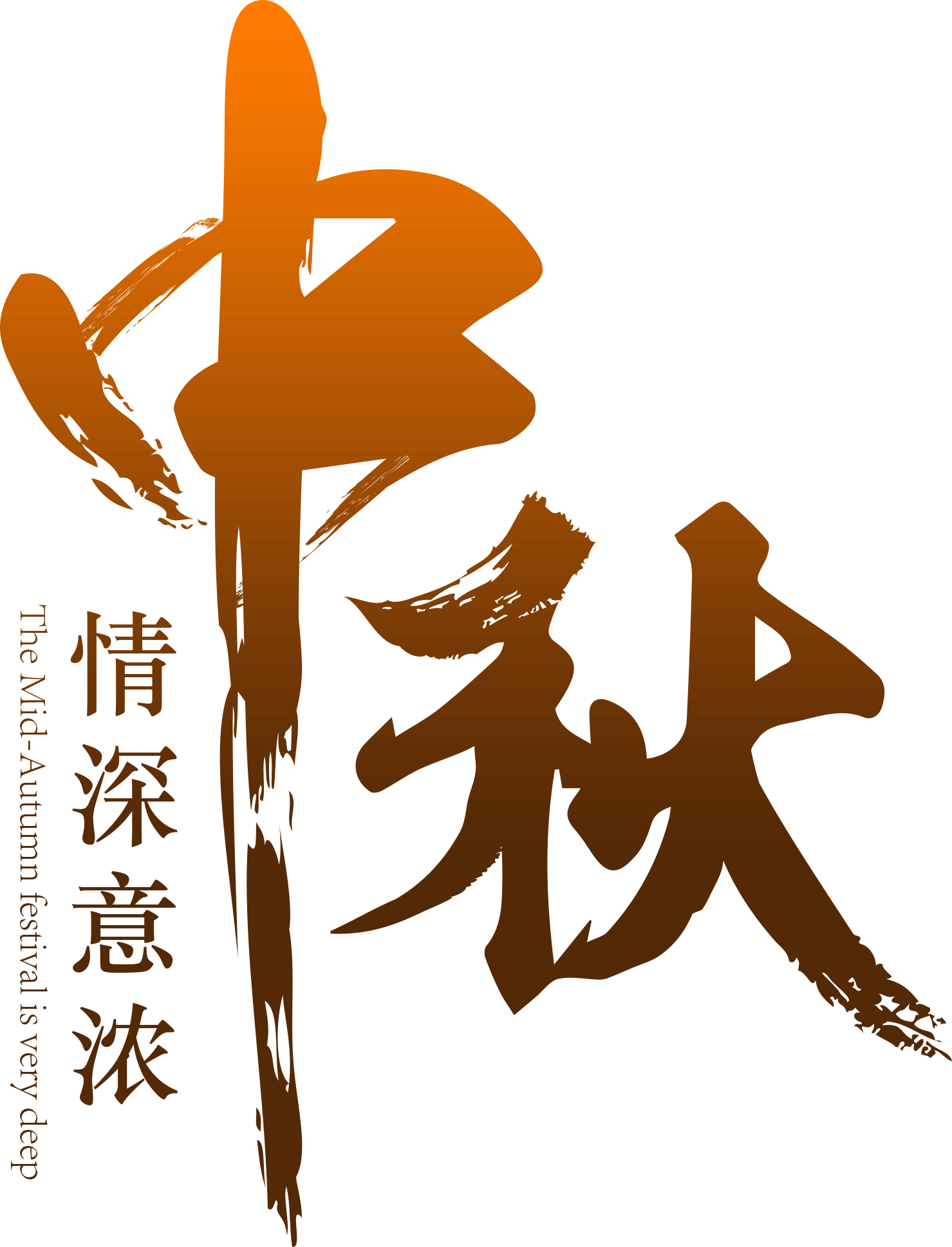 中秋主题模板
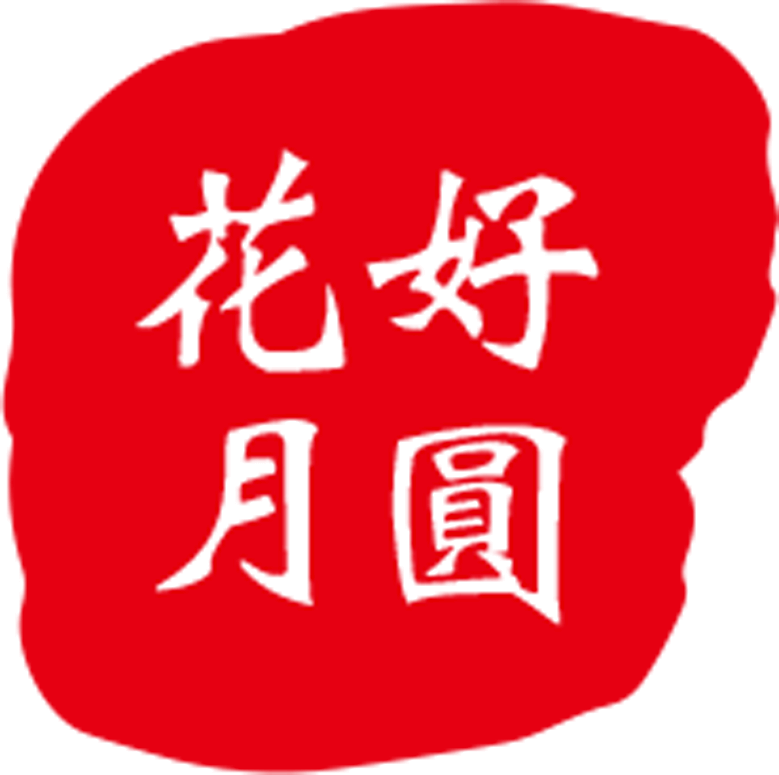 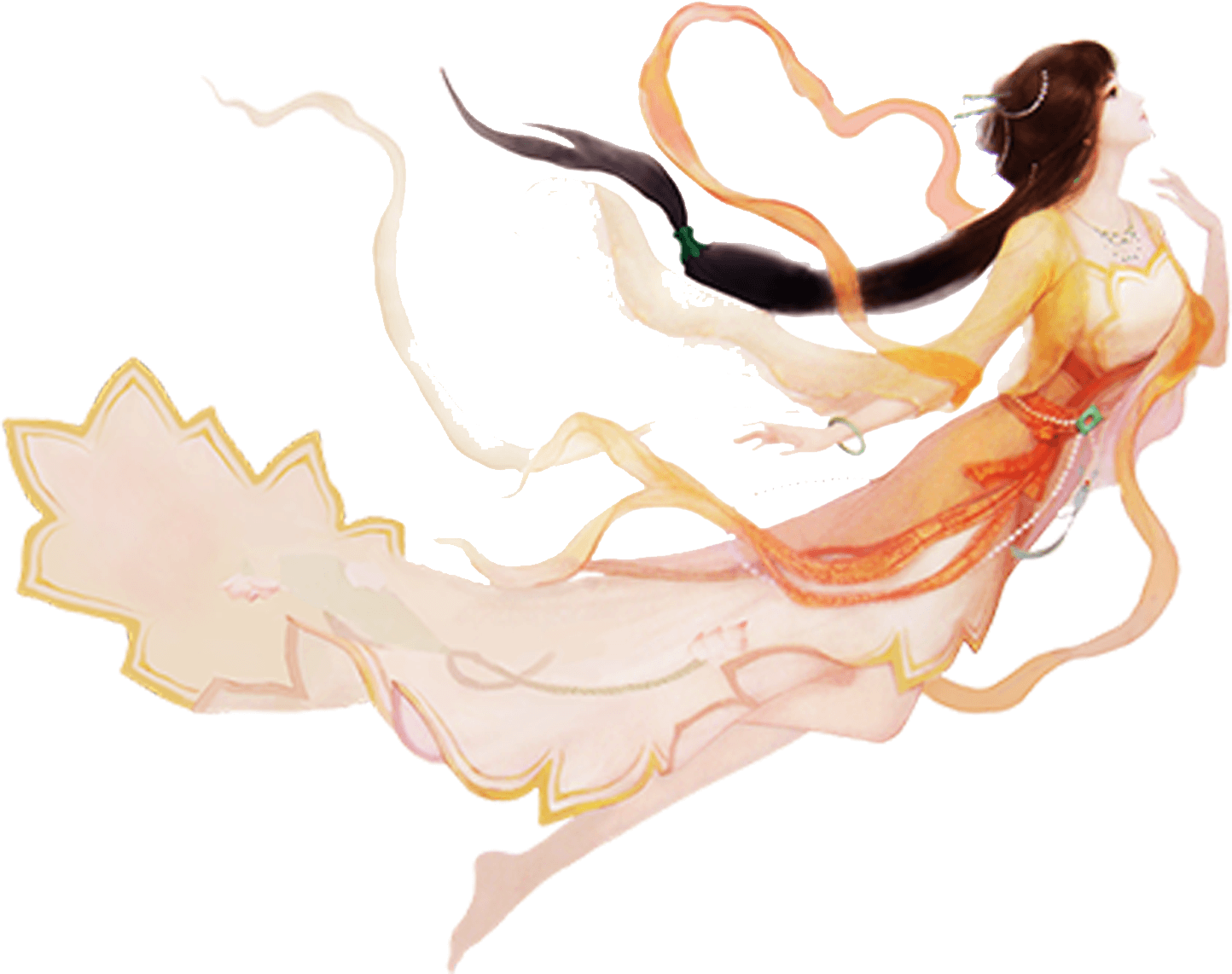 主讲人 xiazaii
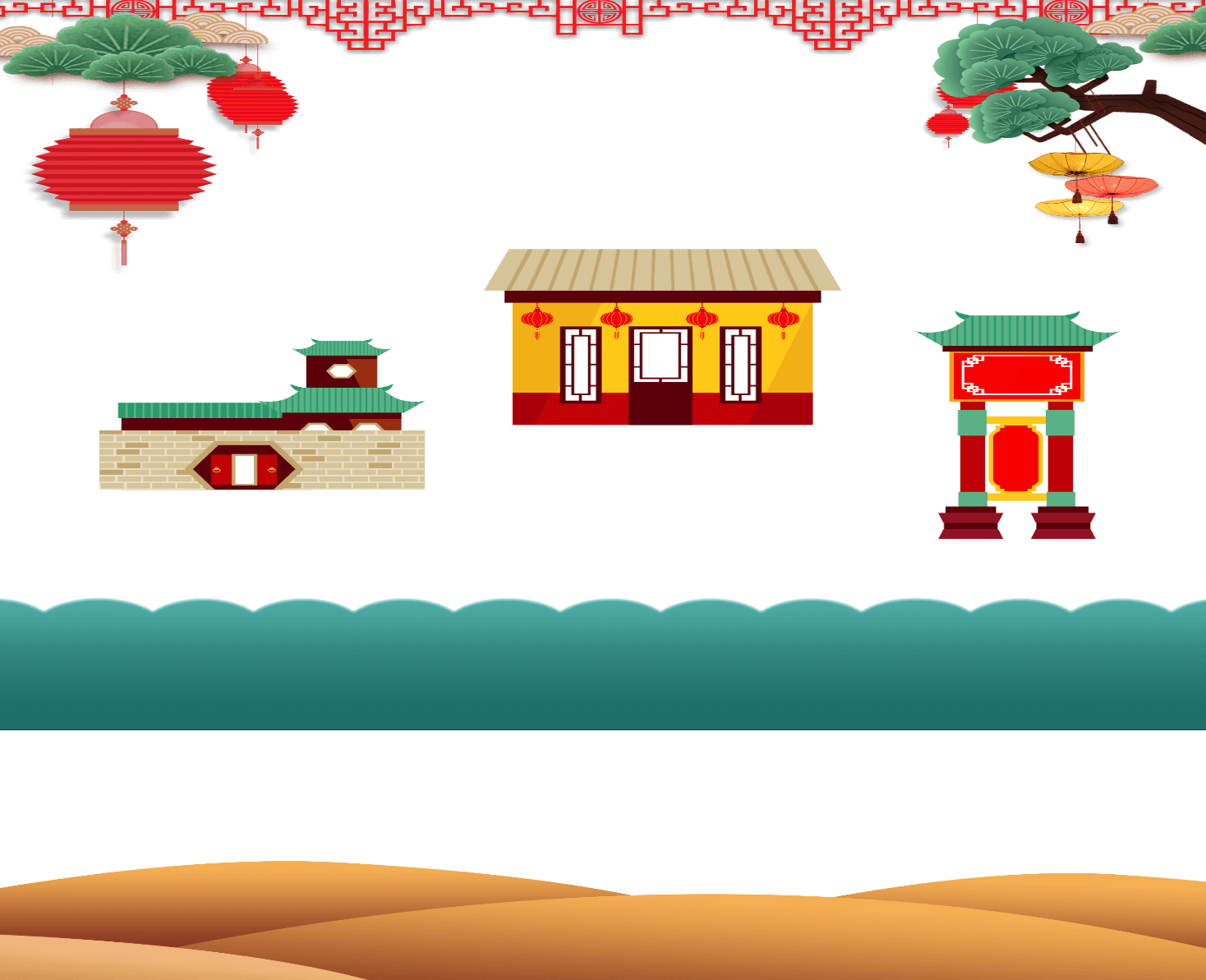 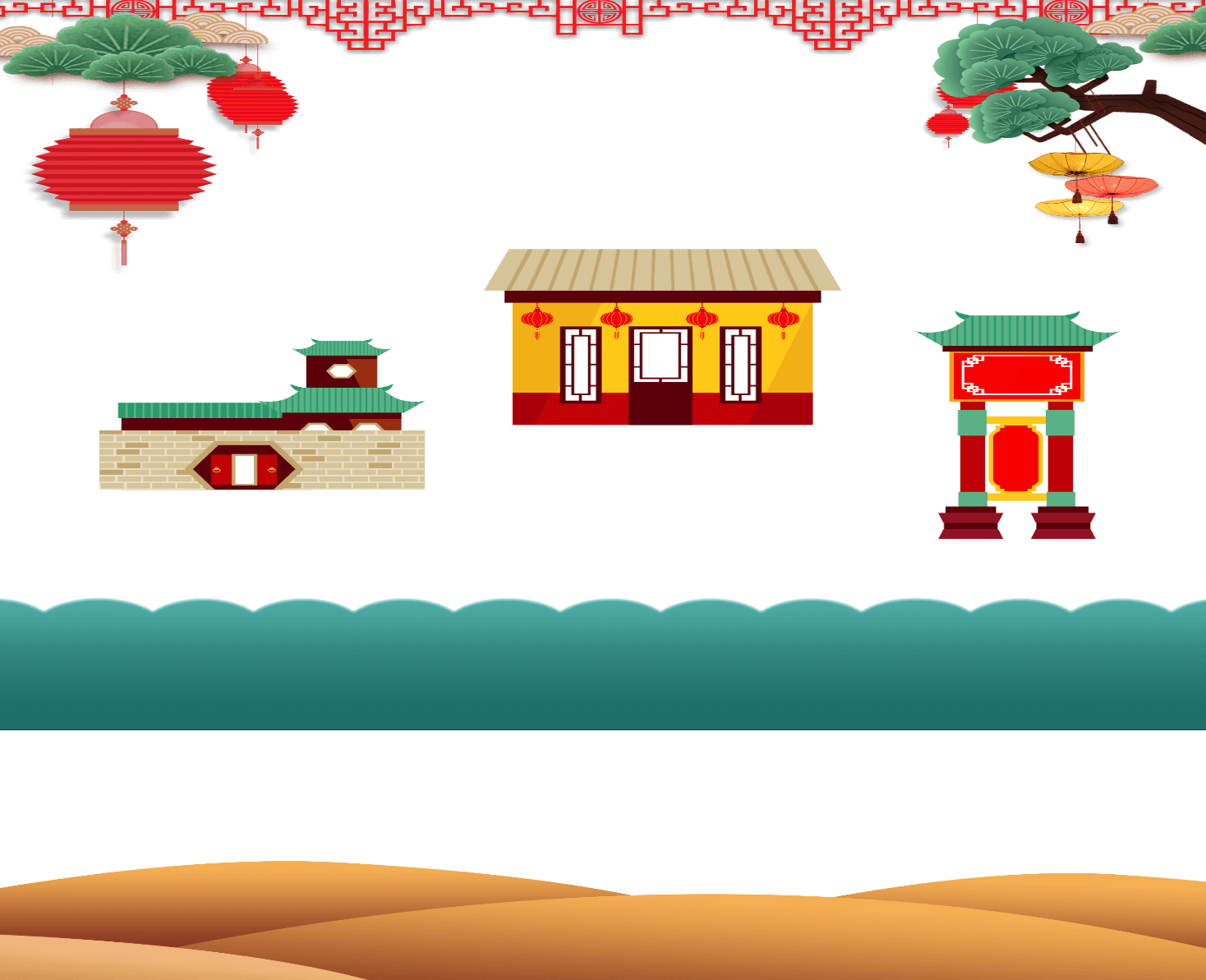 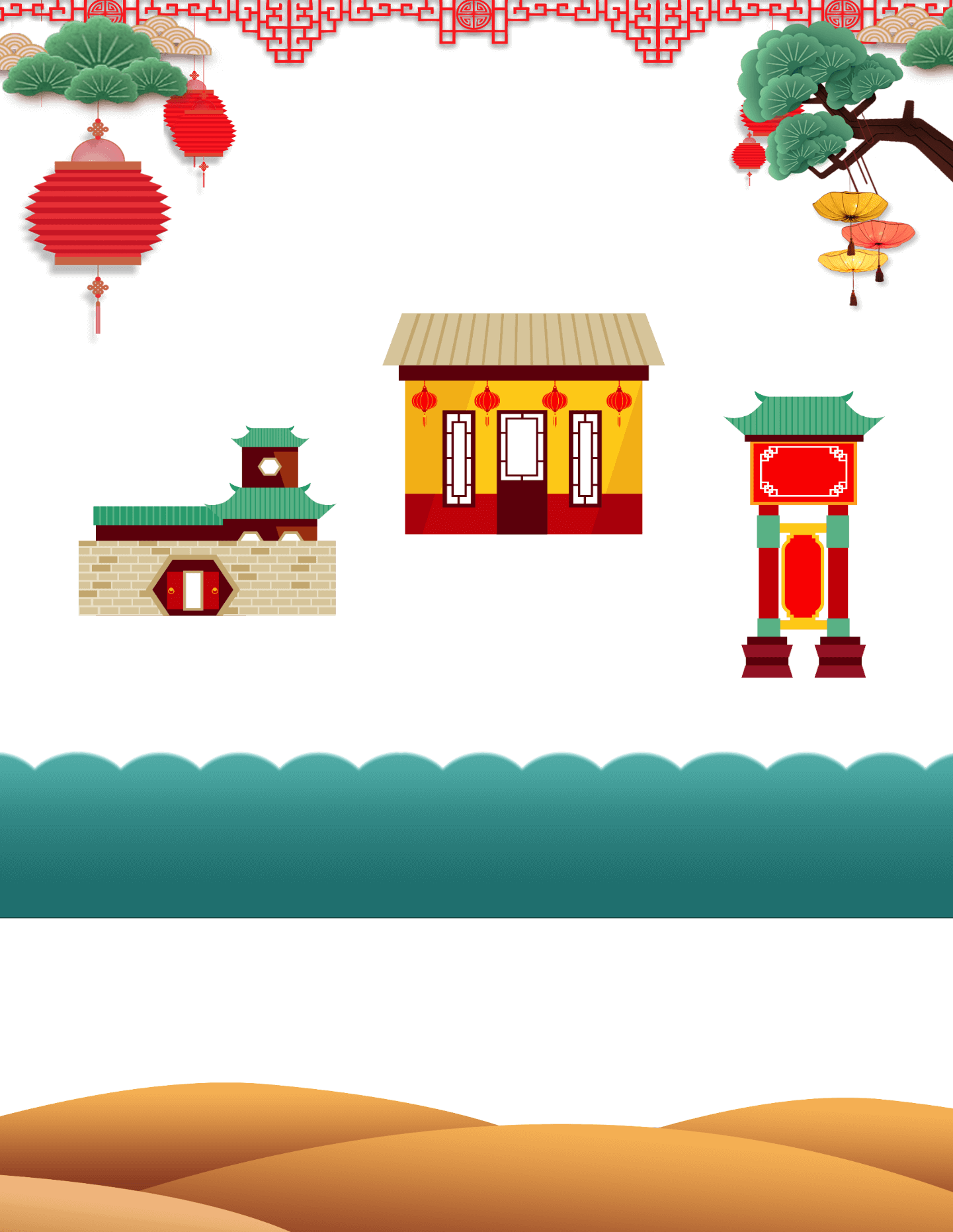 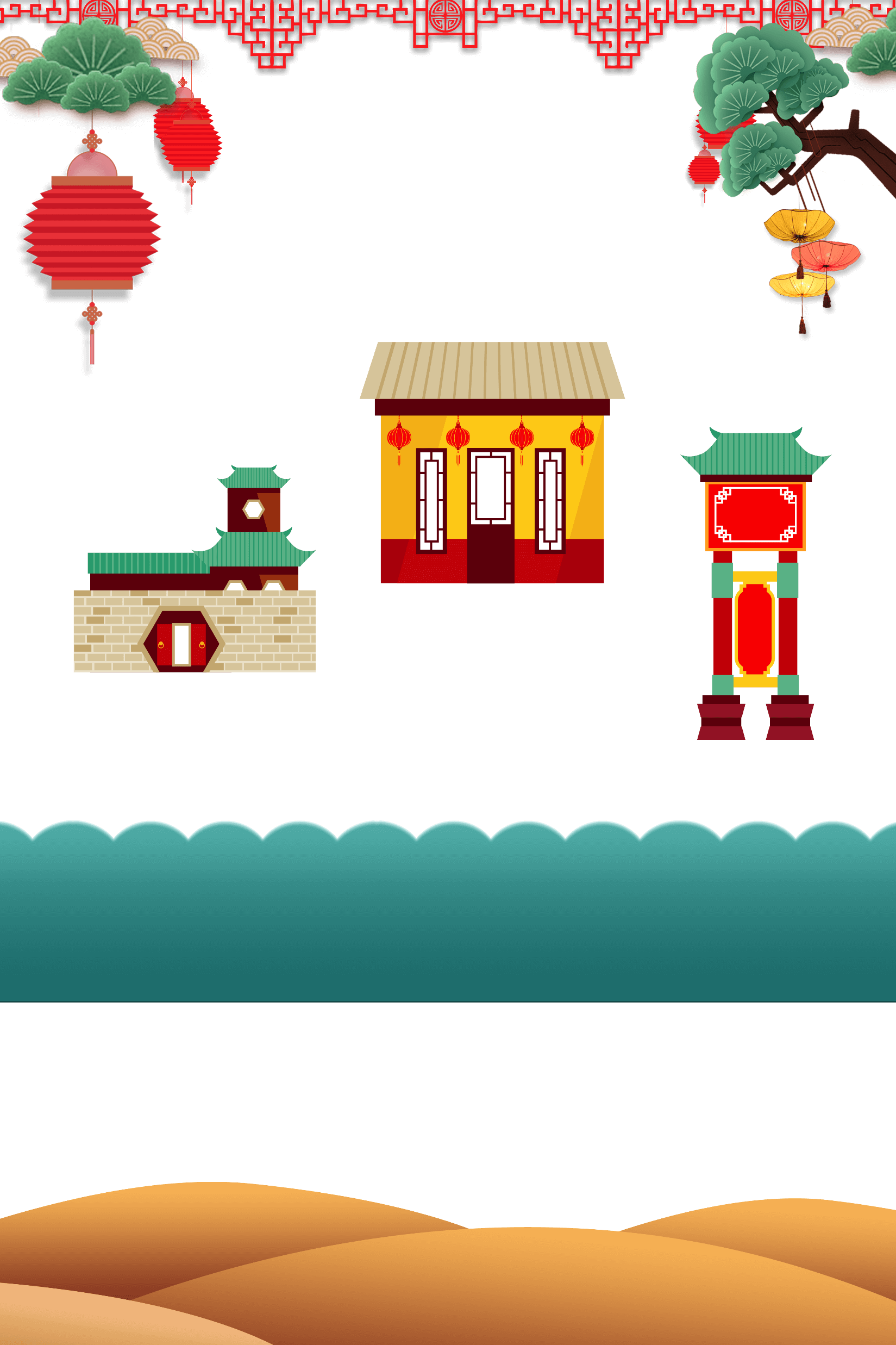 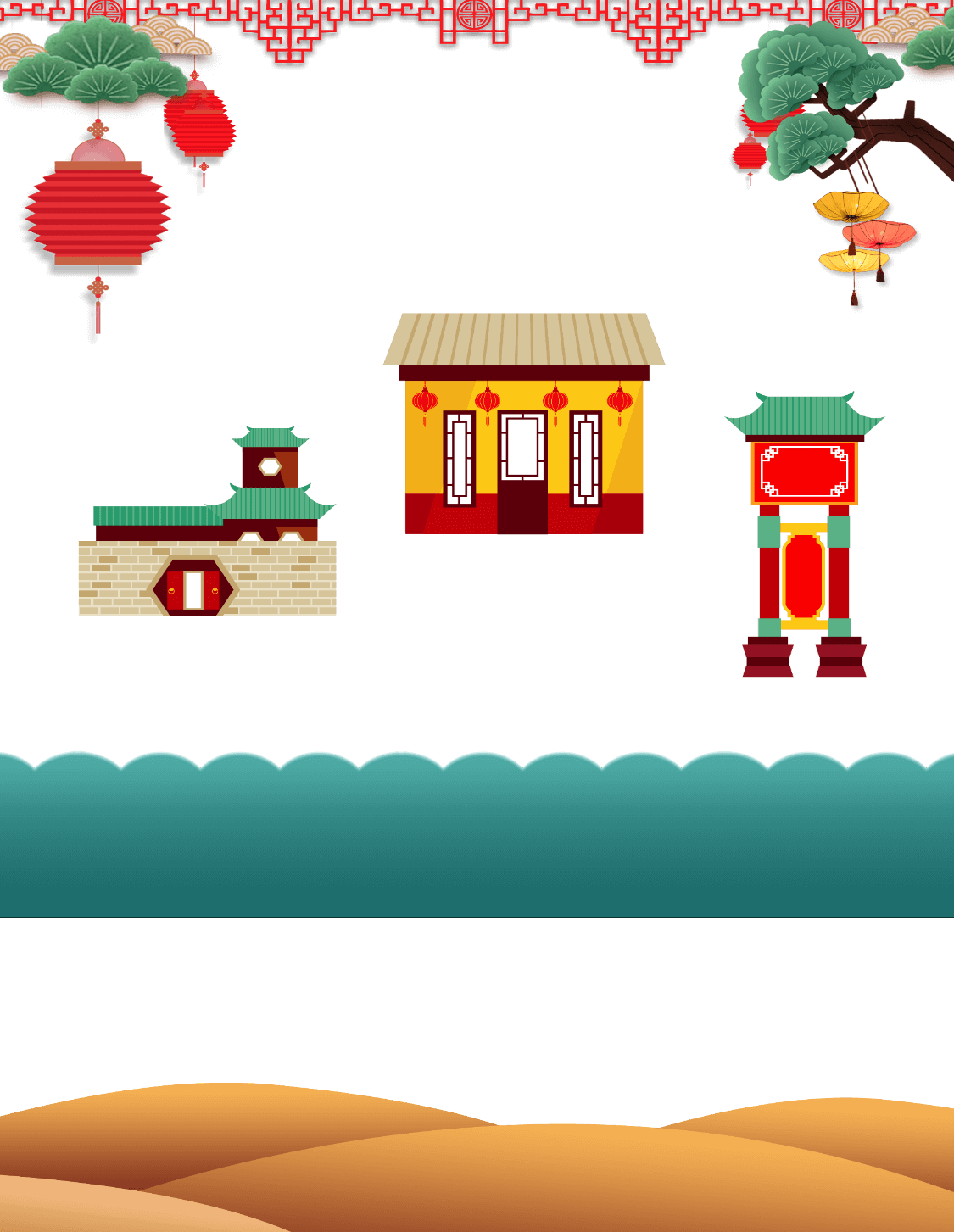 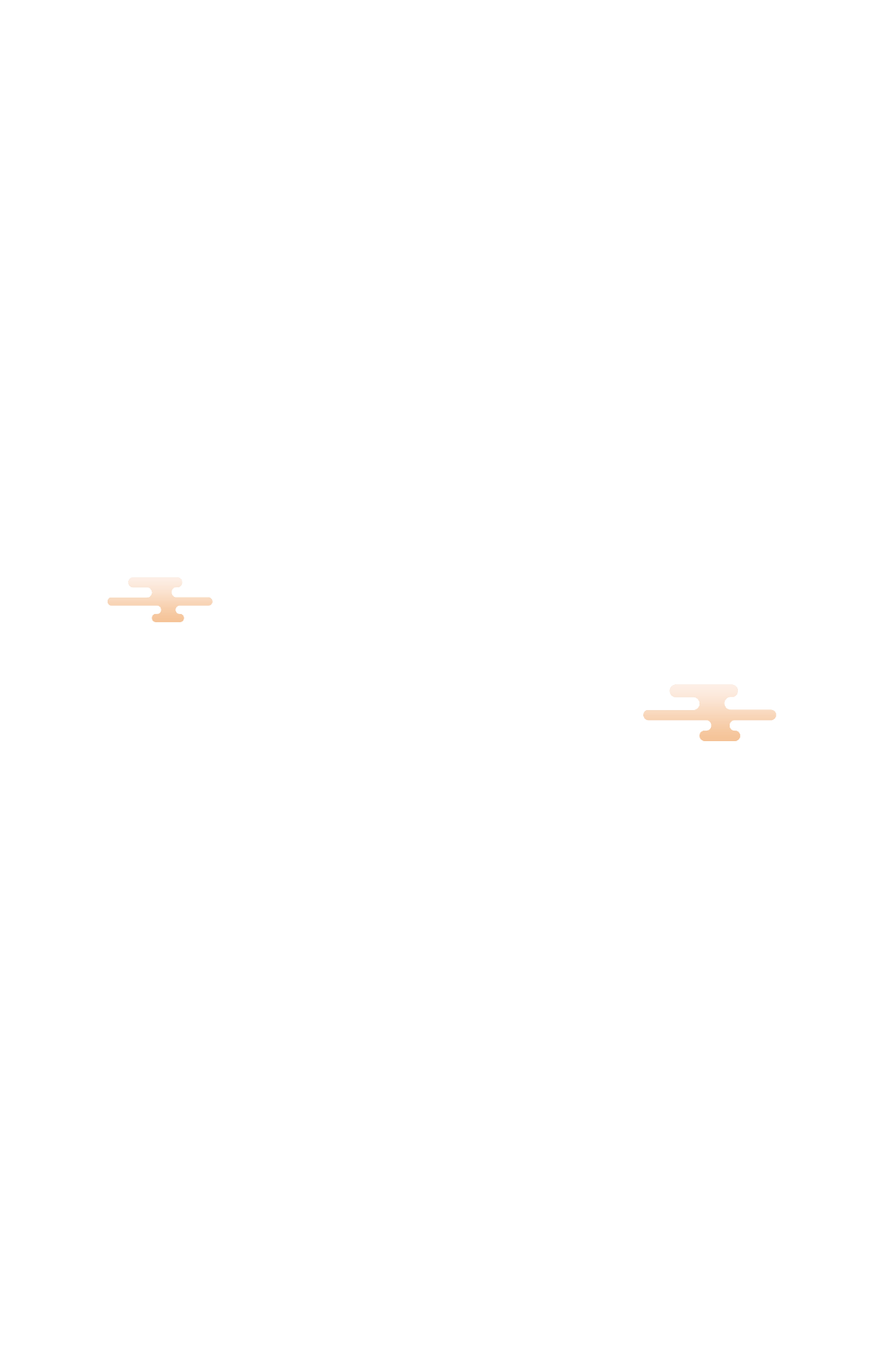 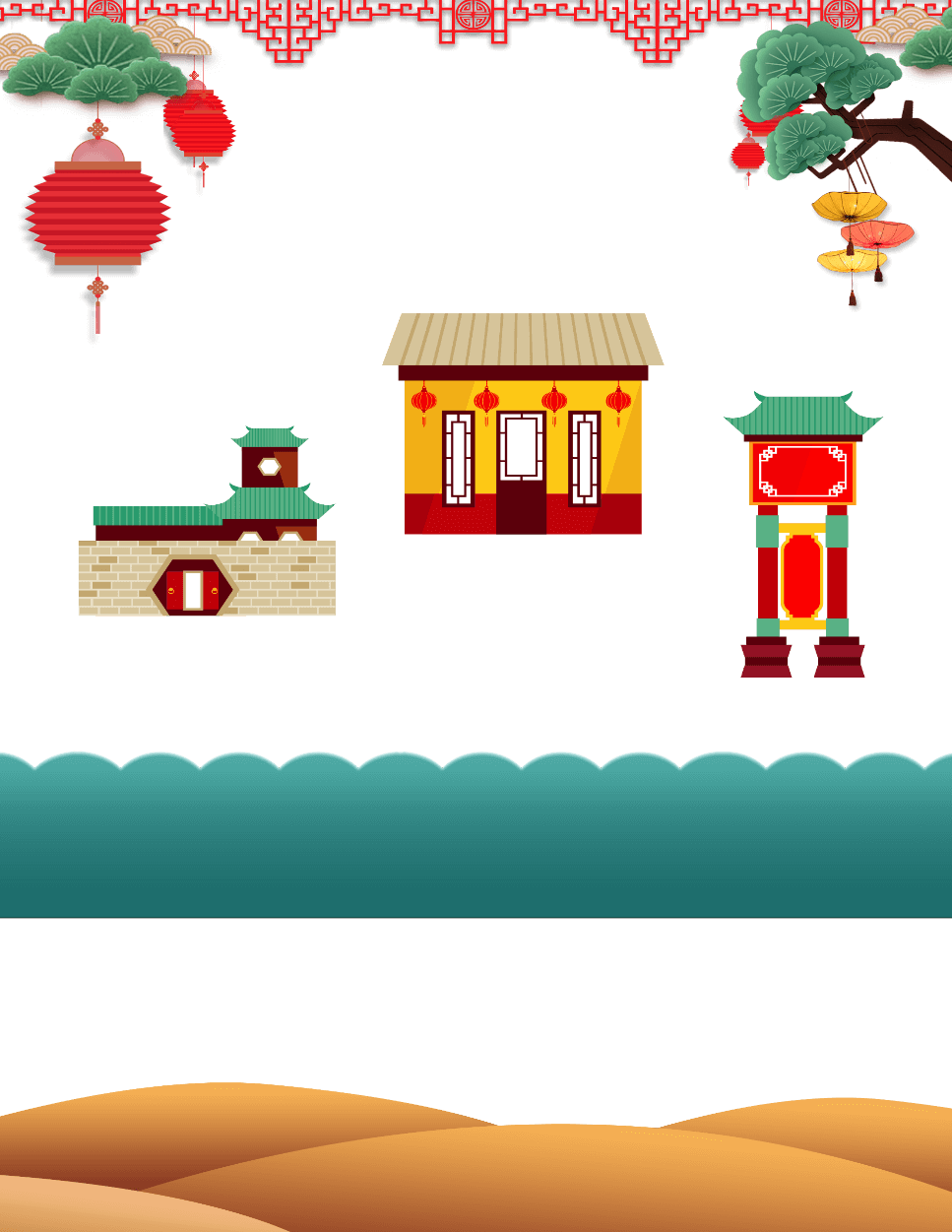 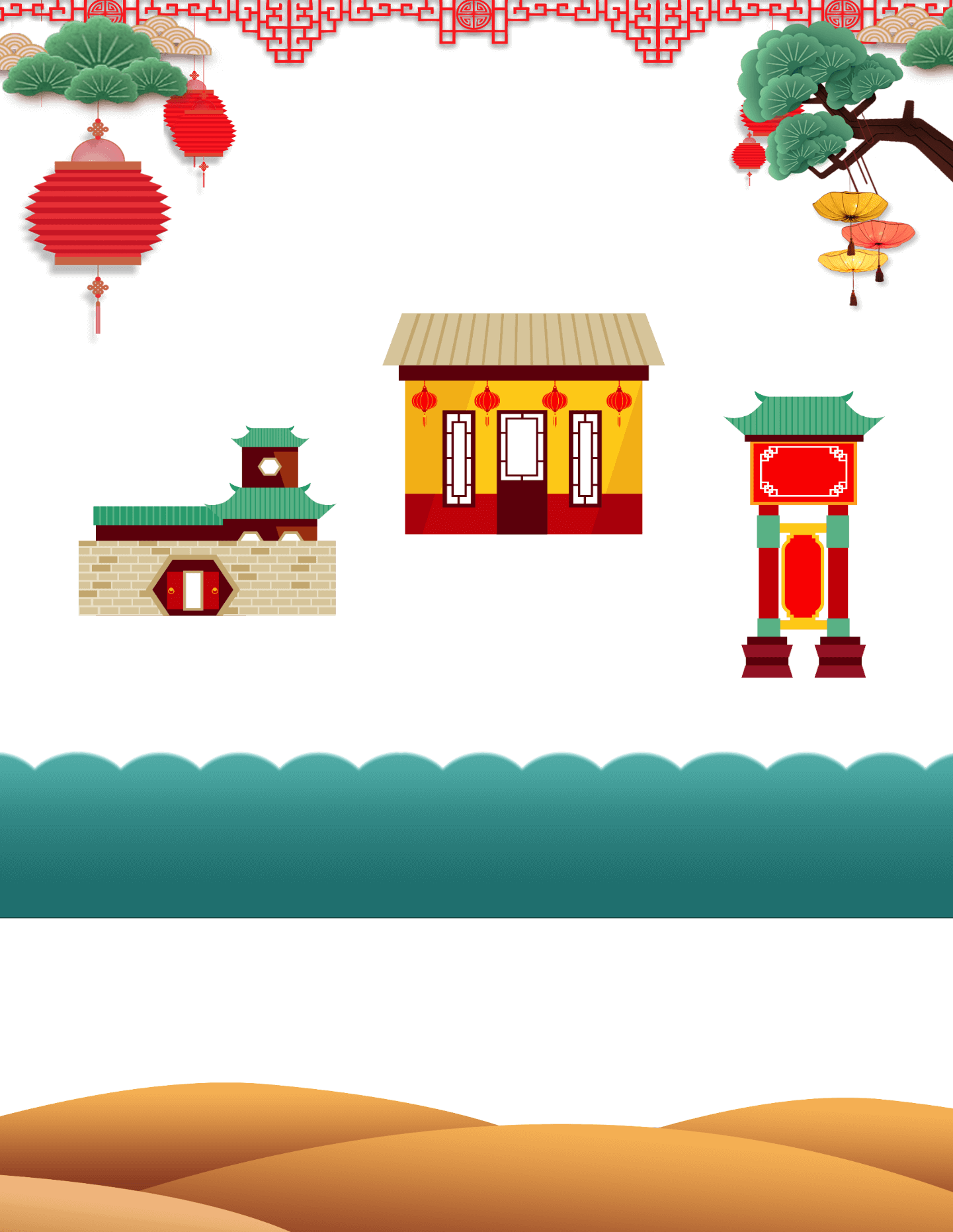 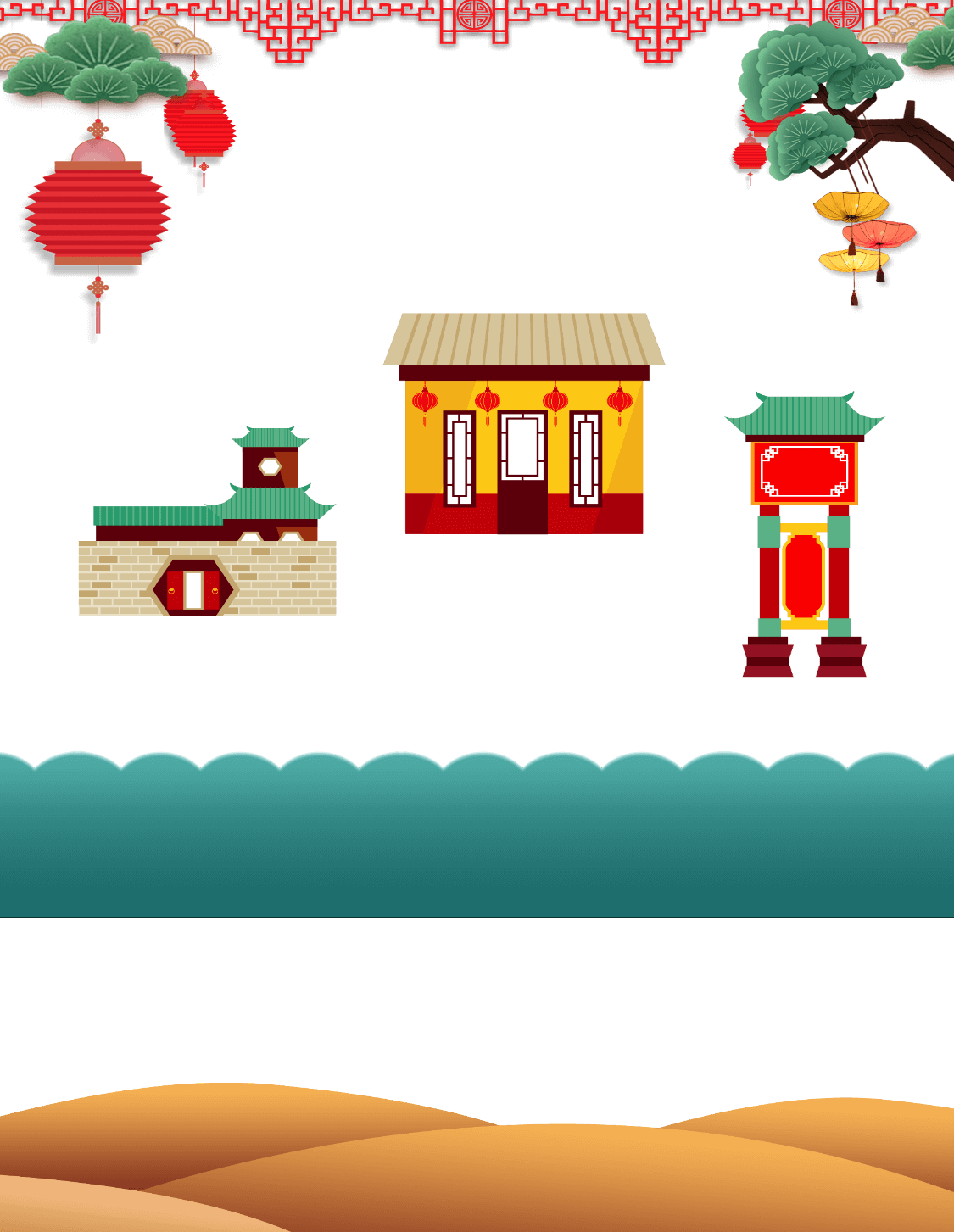 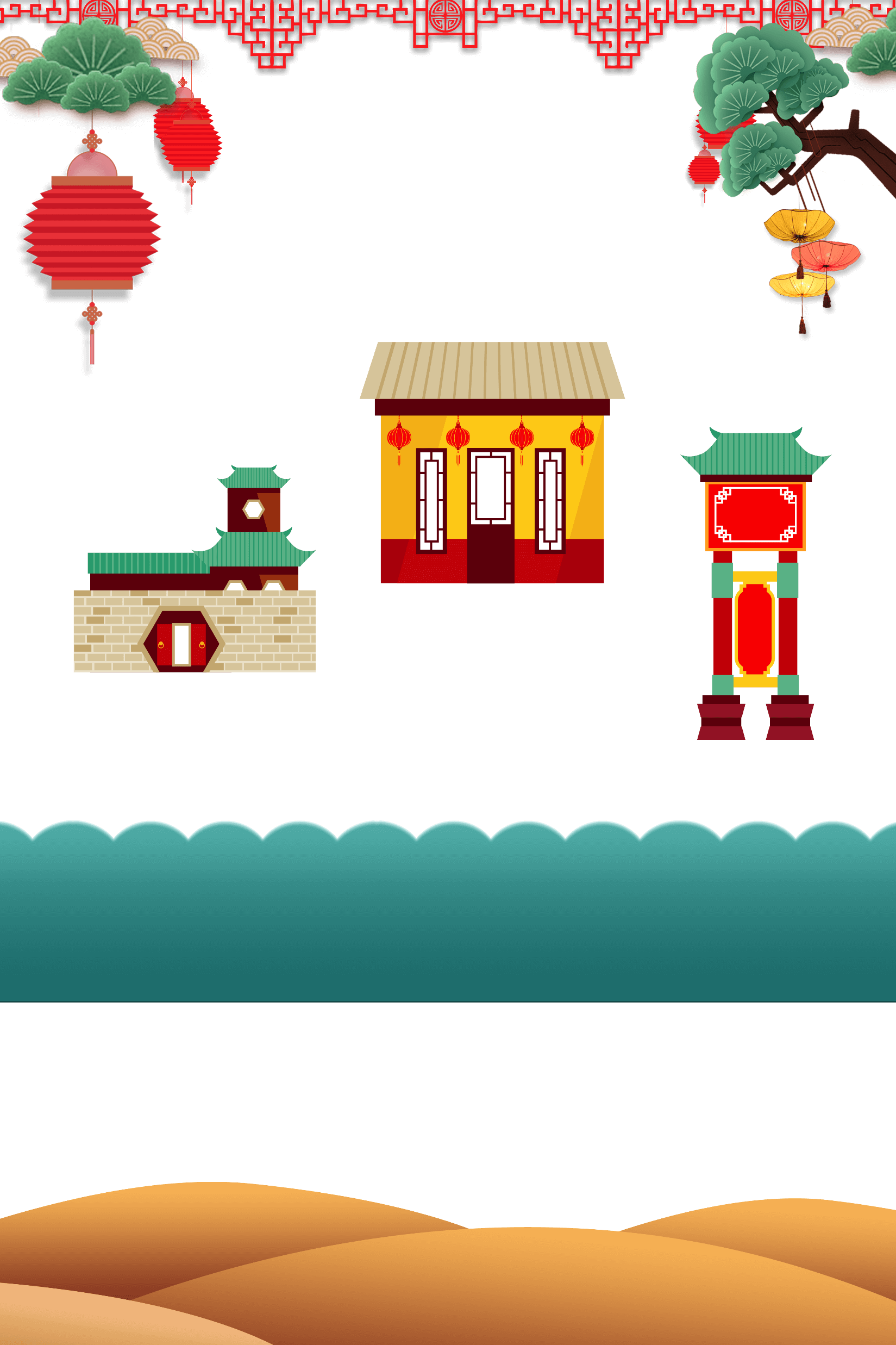 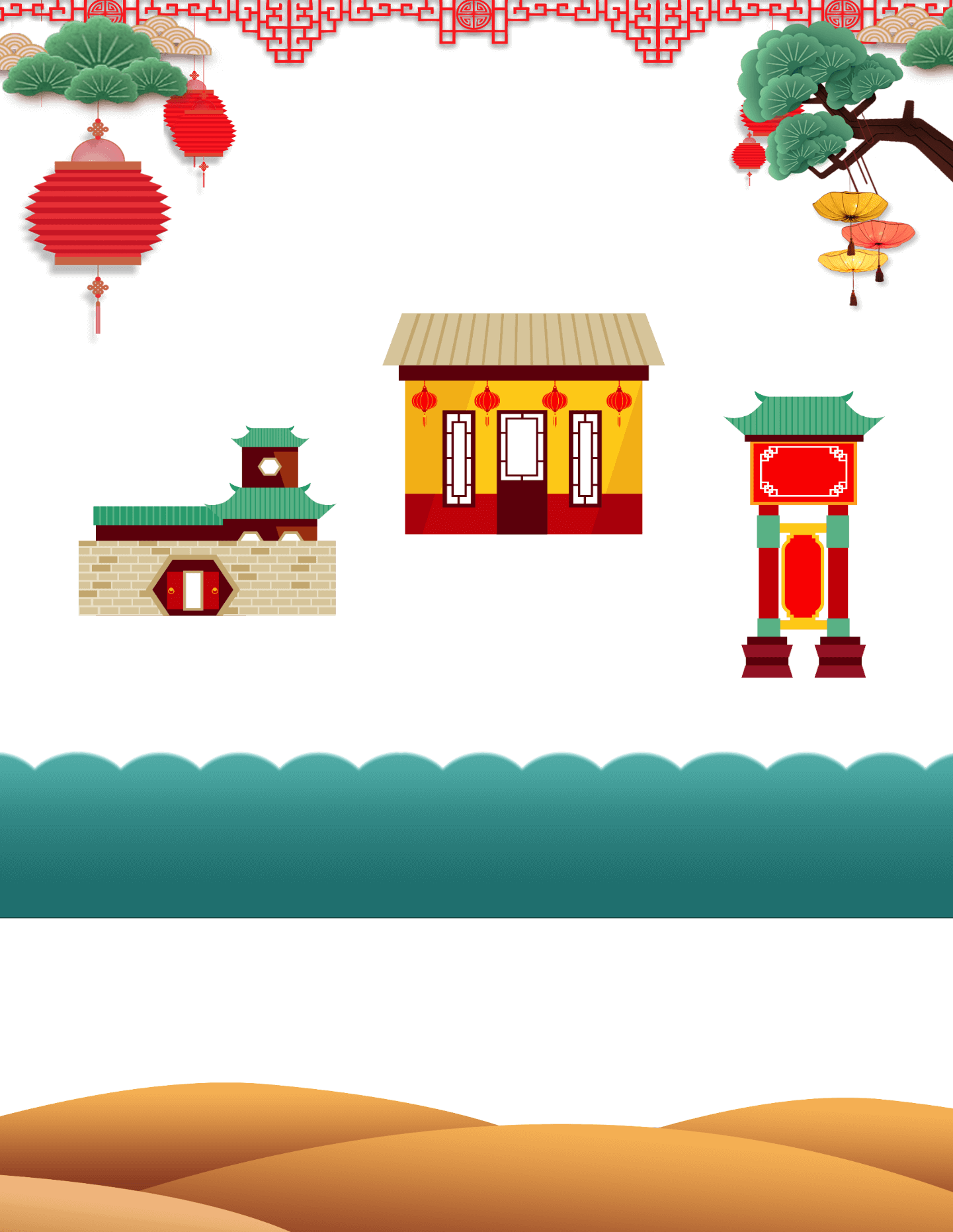 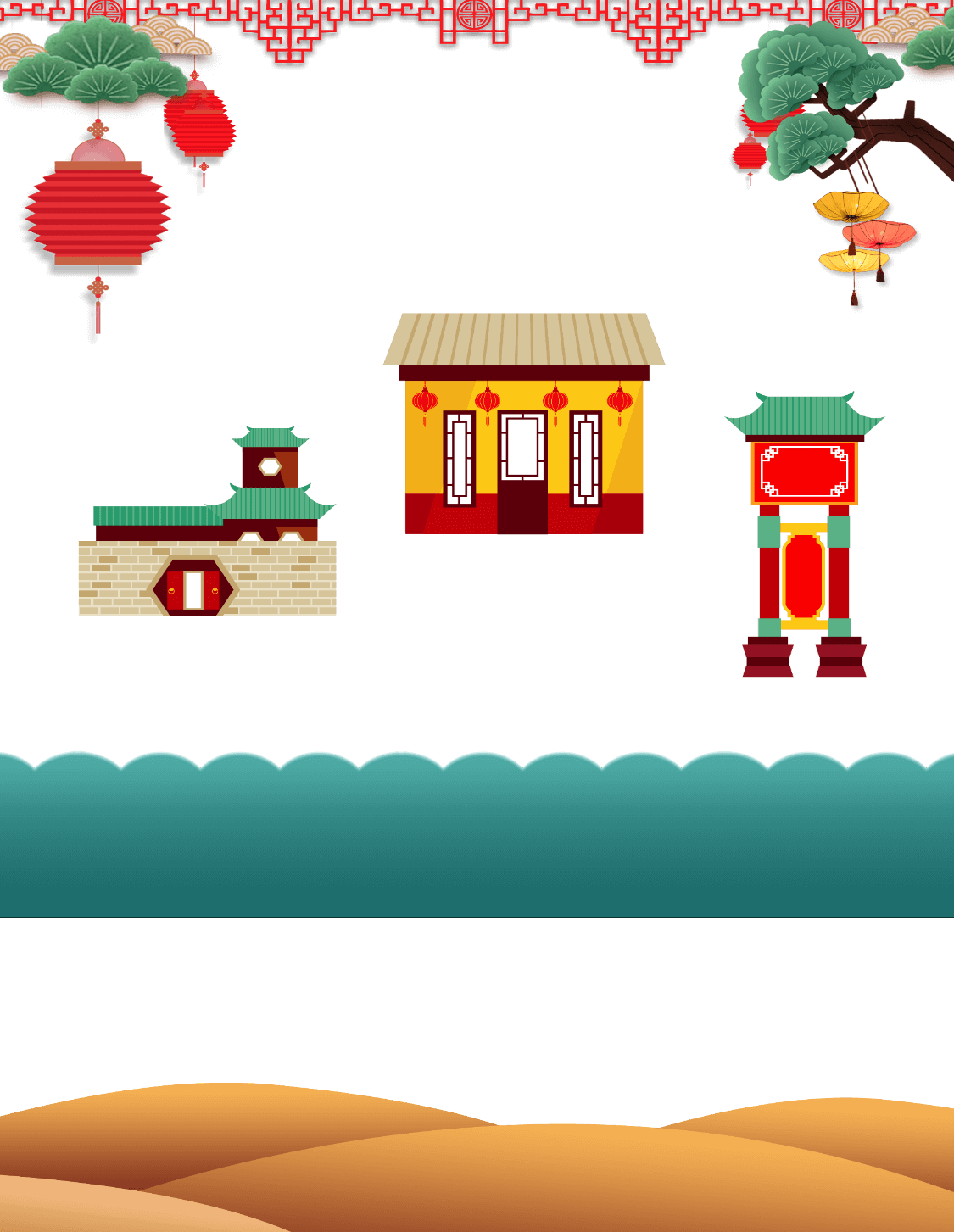 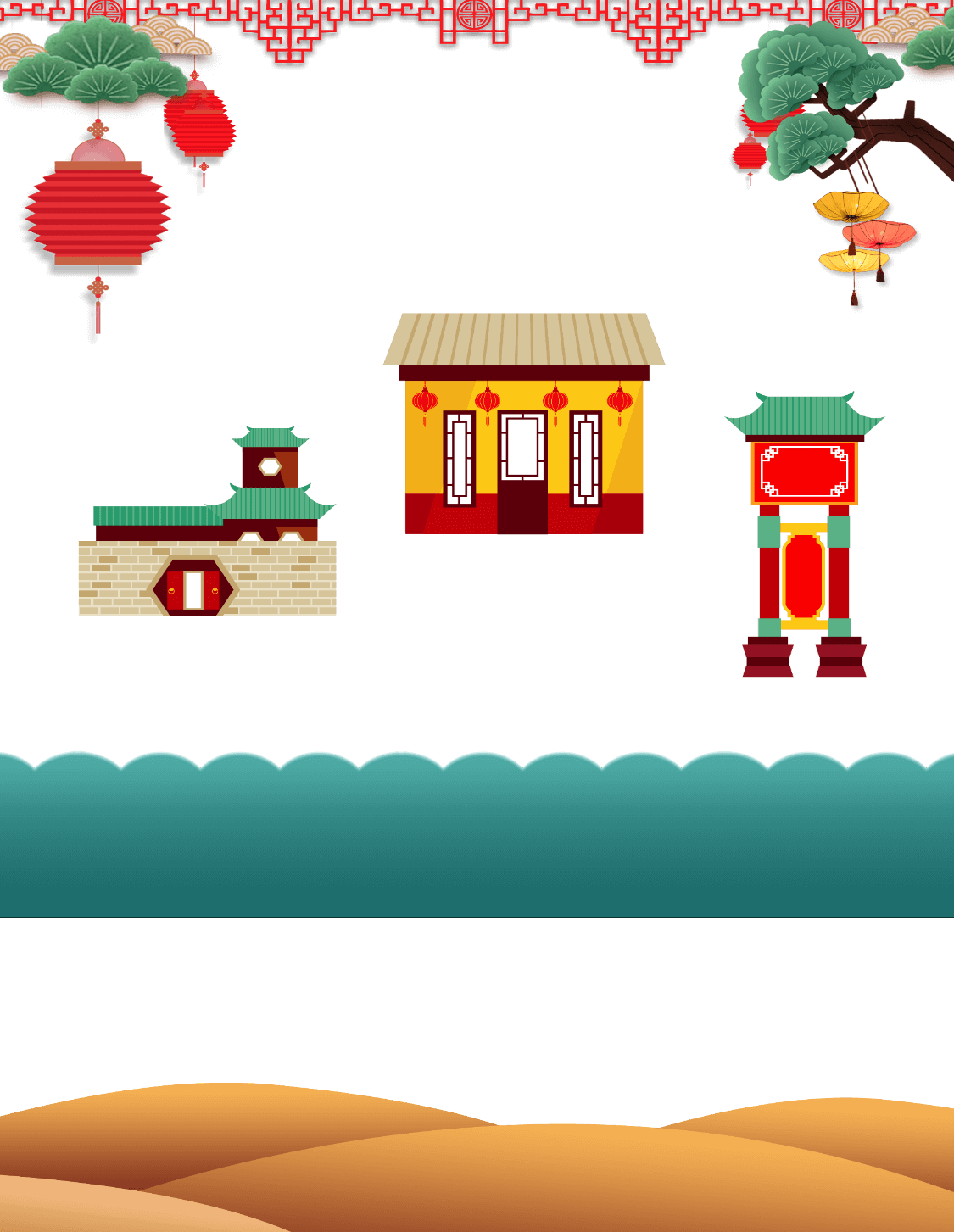 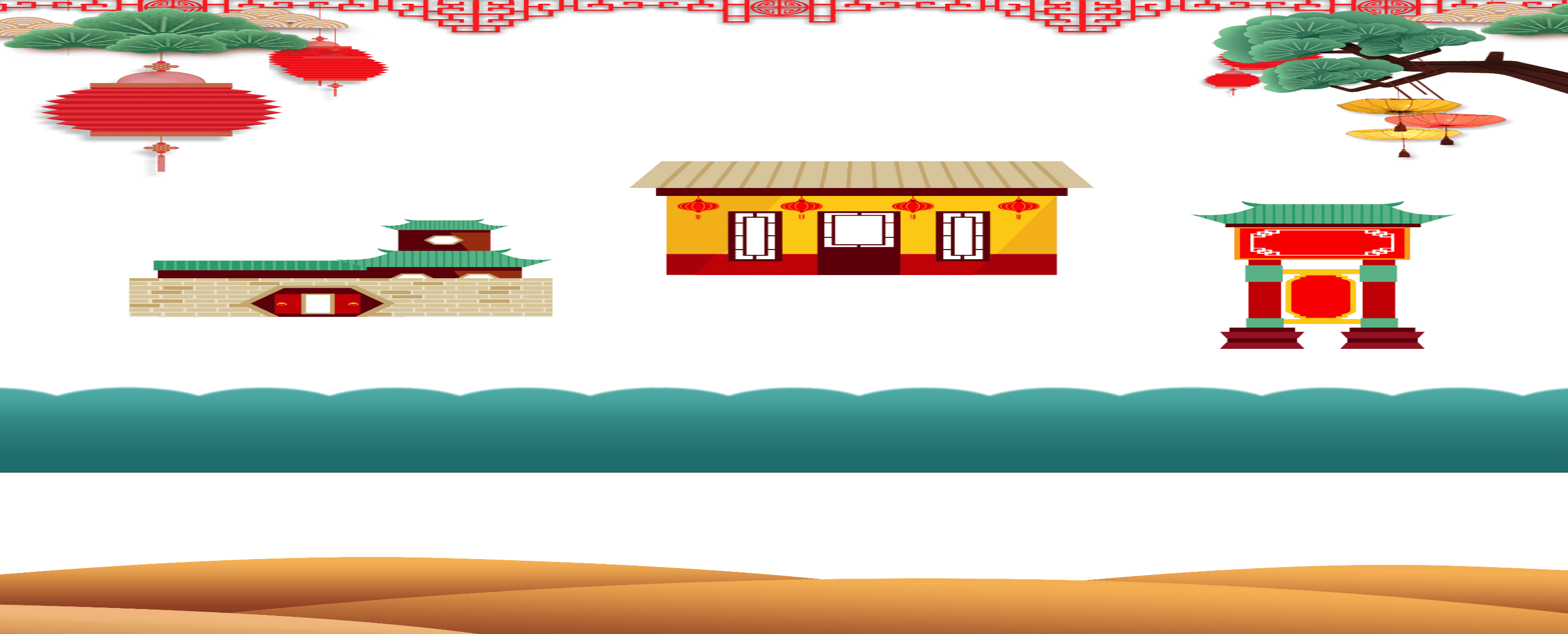 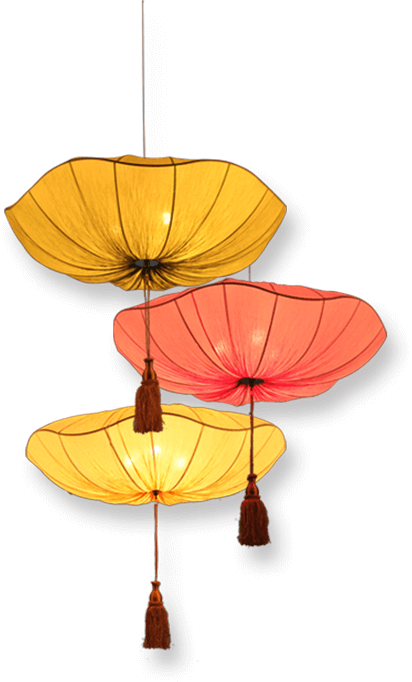 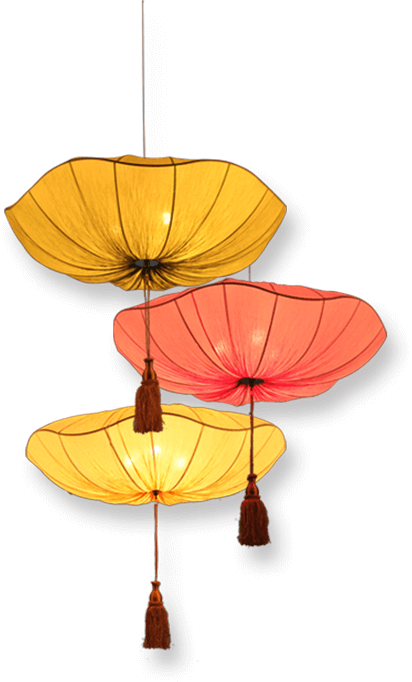 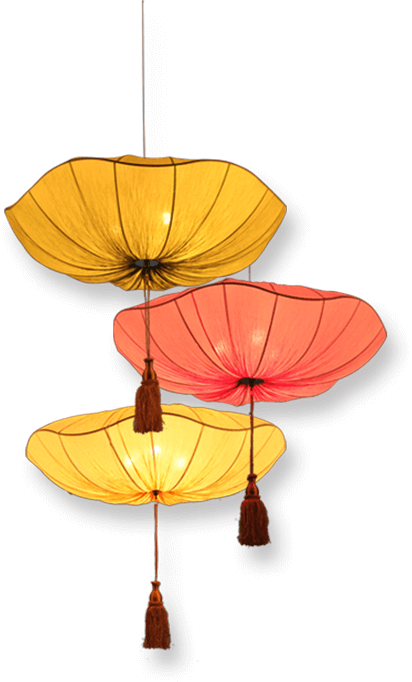 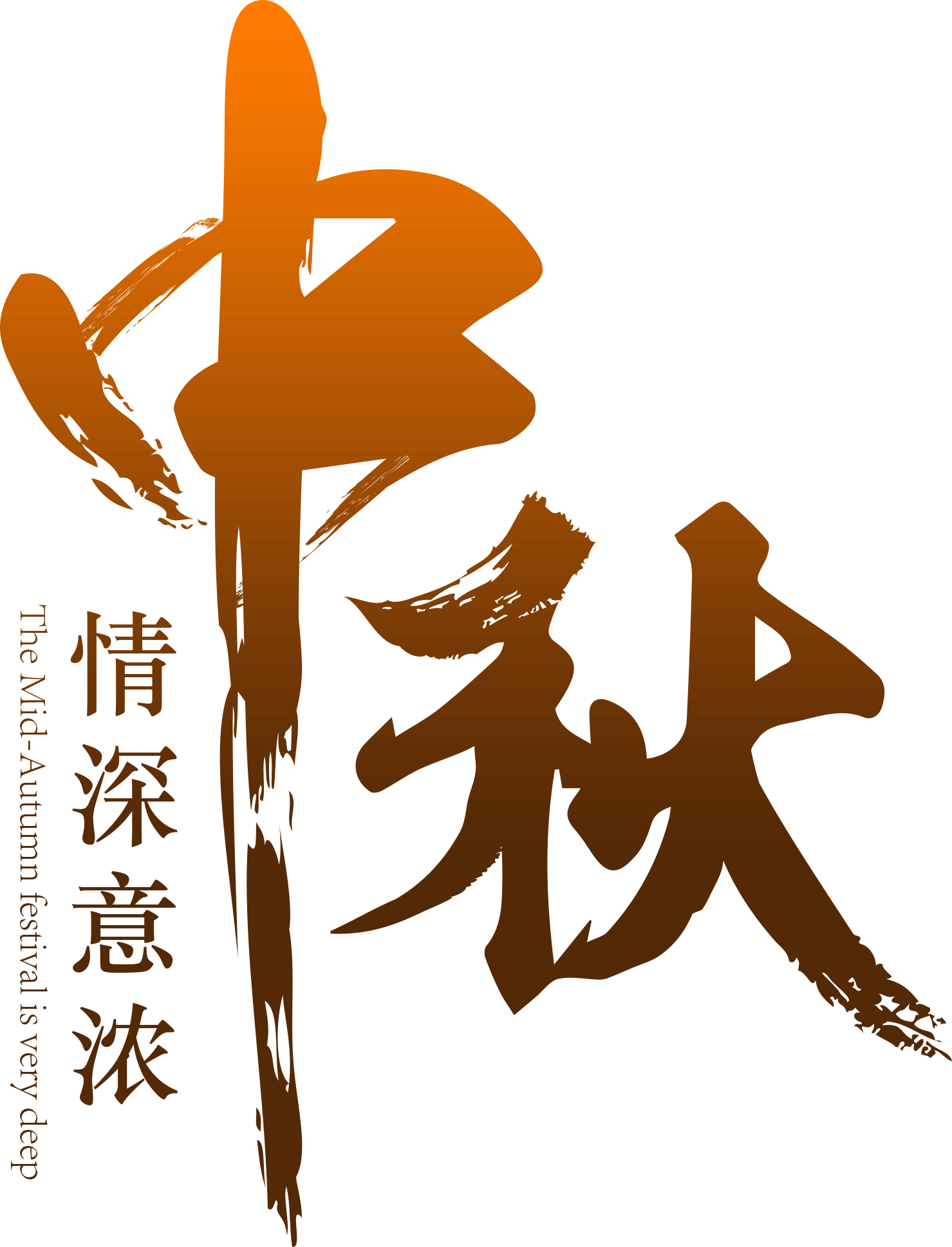 中秋节是我国的传统佳节。根据史籍的记载，中秋一词最早出现在《周礼》一书中。到魏晋时，有谕尚书镇牛淆，中秋夕与左右微服泛江的记载。直到唐朝初年，中秋节才成为固定的节日。《唐书·太宗记》记载有八月十五中秋节。中秋节的盛行始于宋朝，至明清时，已与元旦齐名，成为我国的主要节日之一。这也是我国仅次于春节的第二大传统节日。
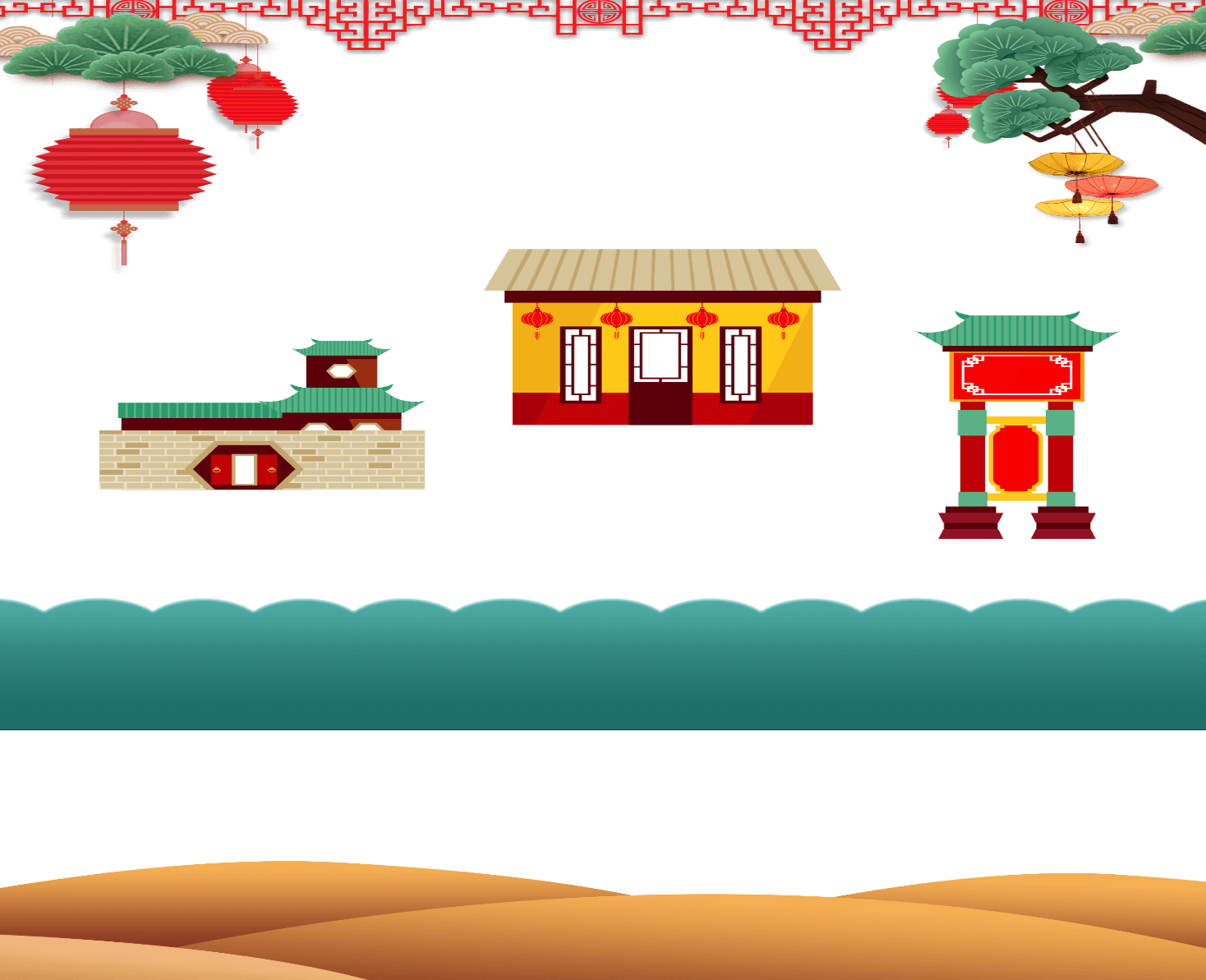 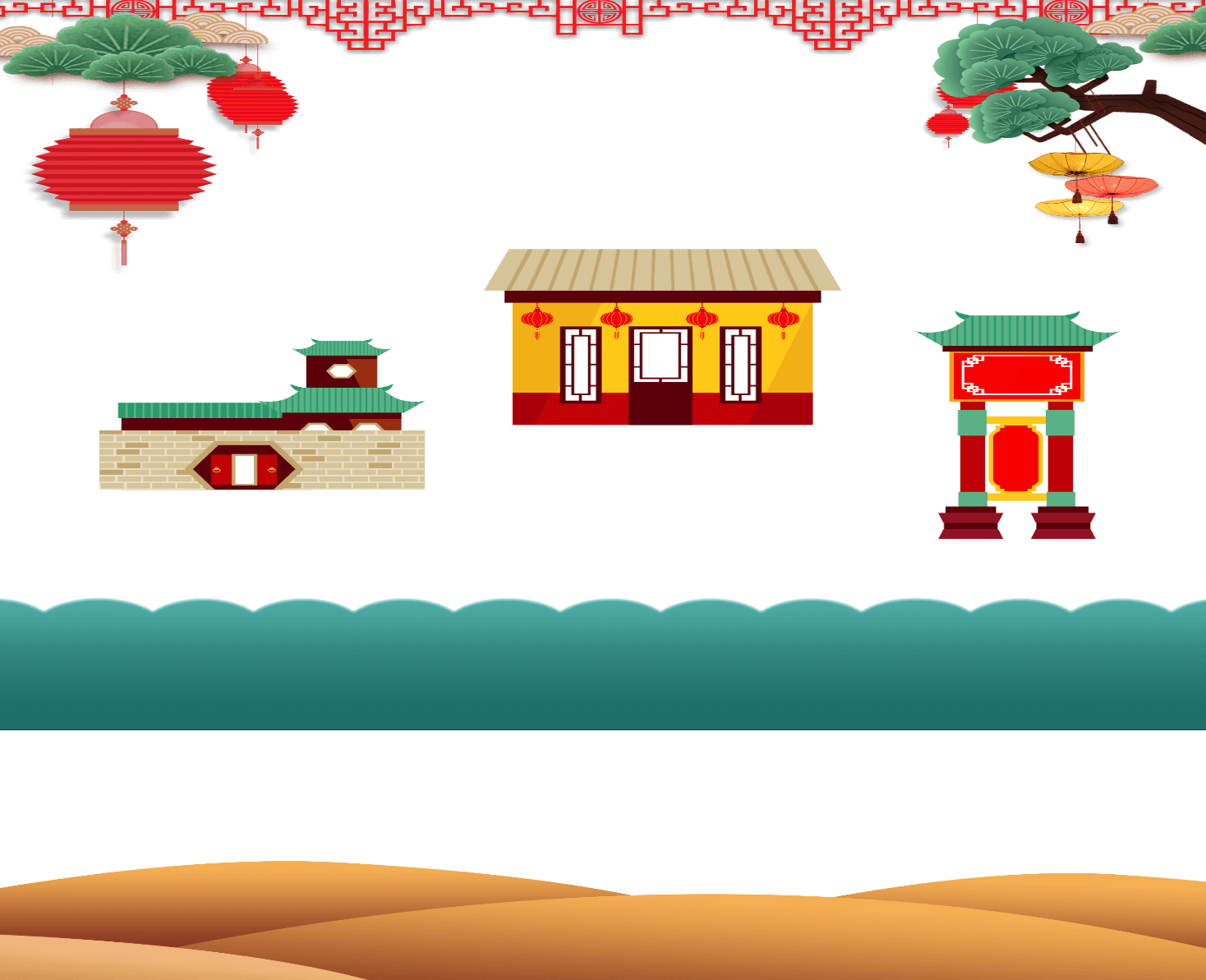 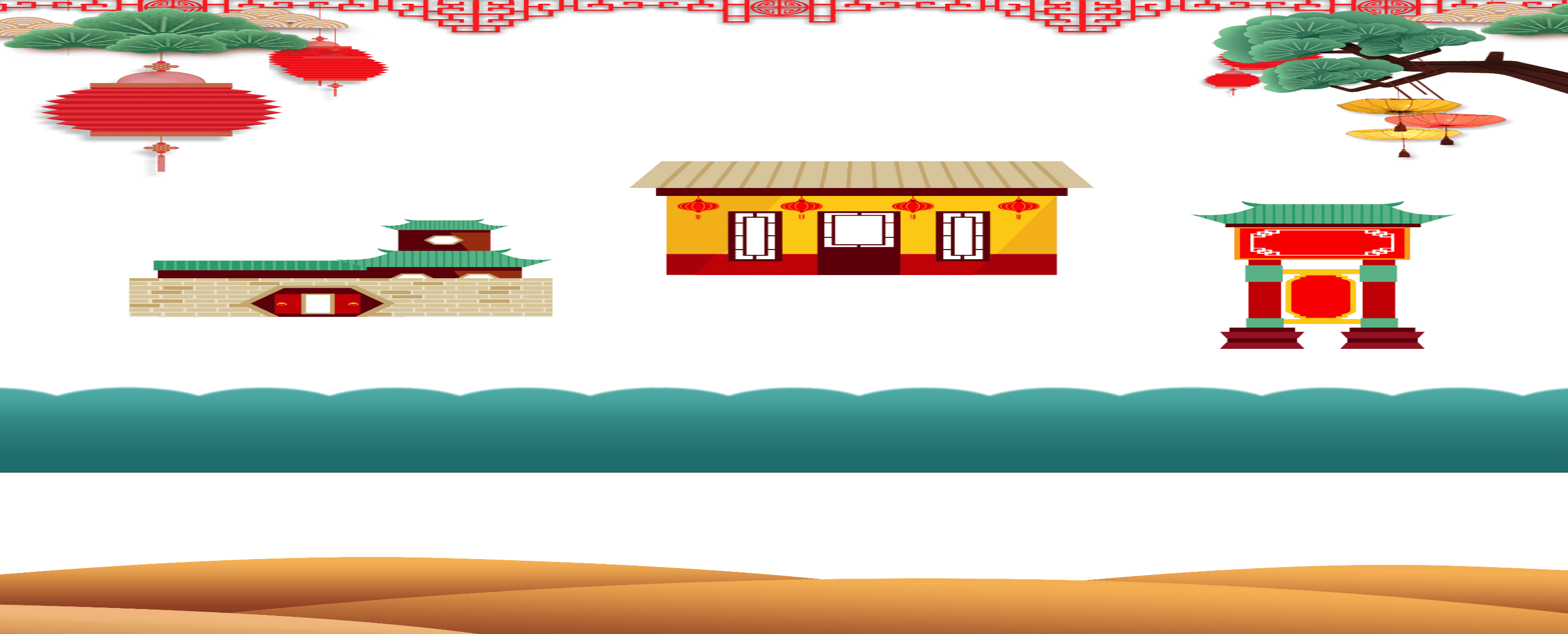 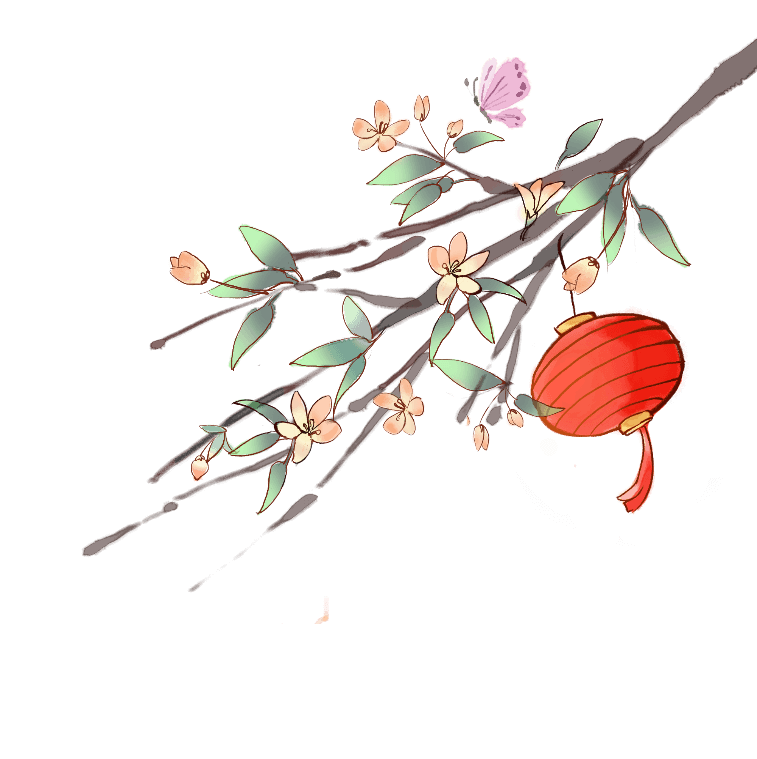 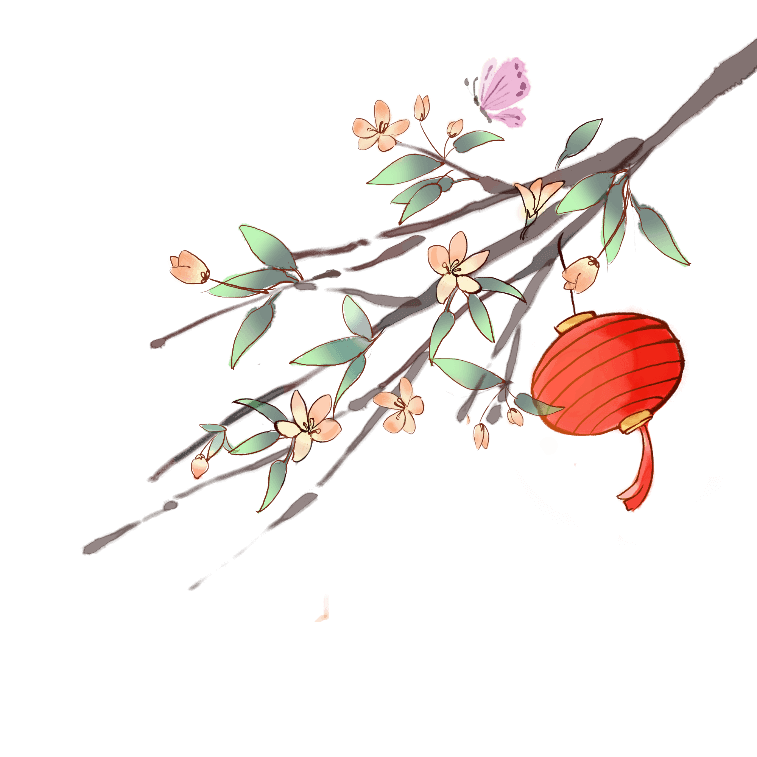 目录
第四章  主题班会总结
第三章  班会互动环节
第二章  活动讲述内容
第一章  班会主题概括
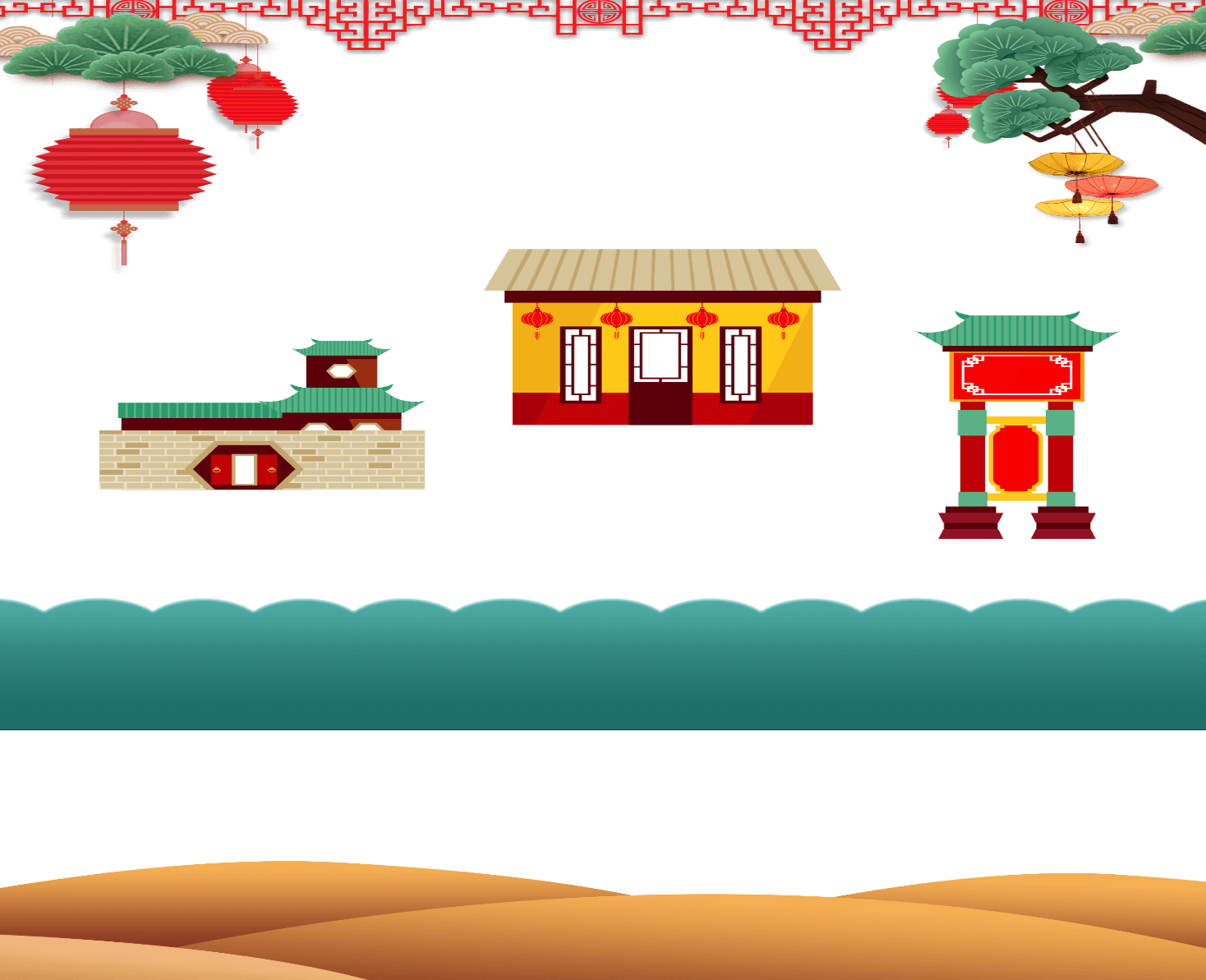 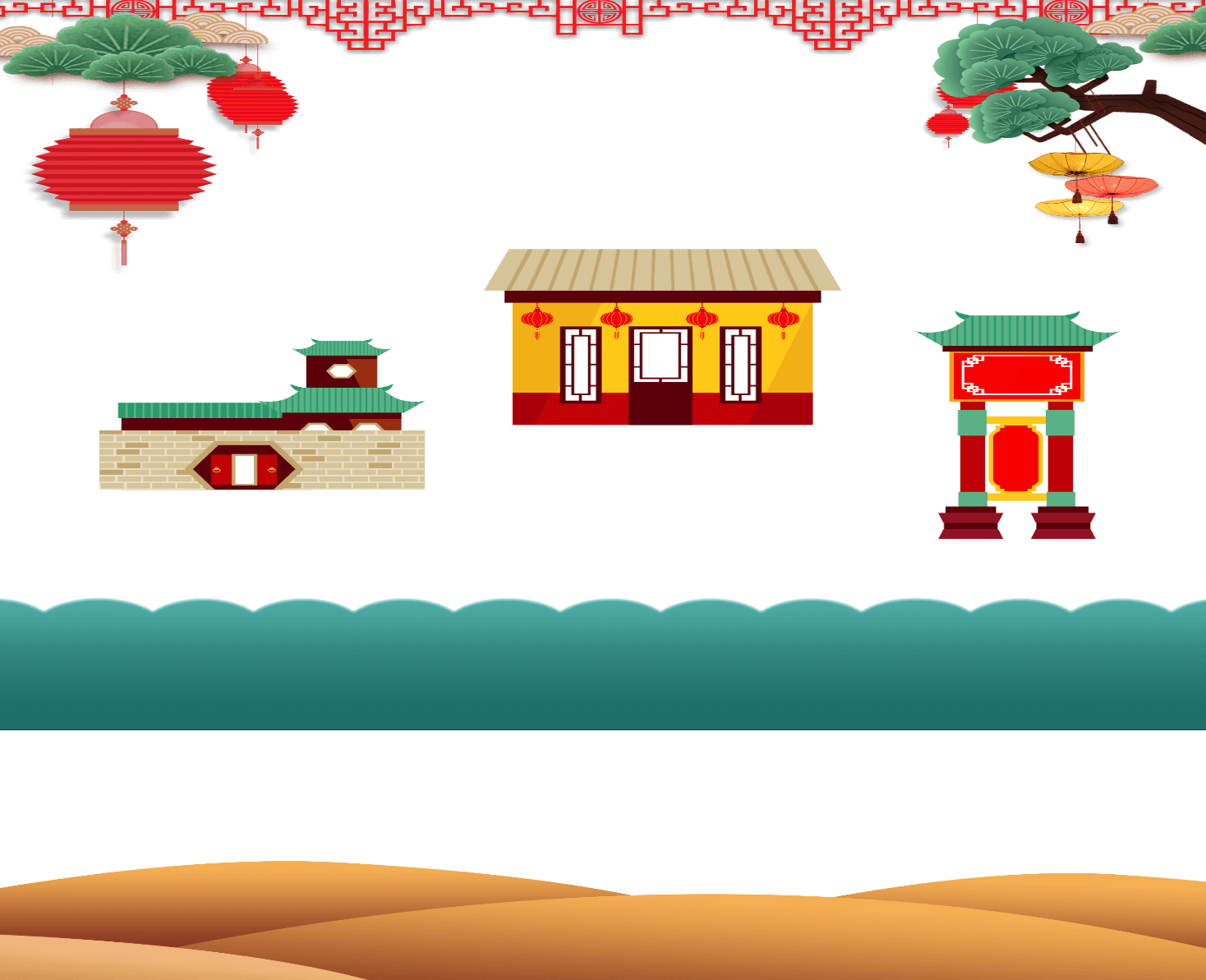 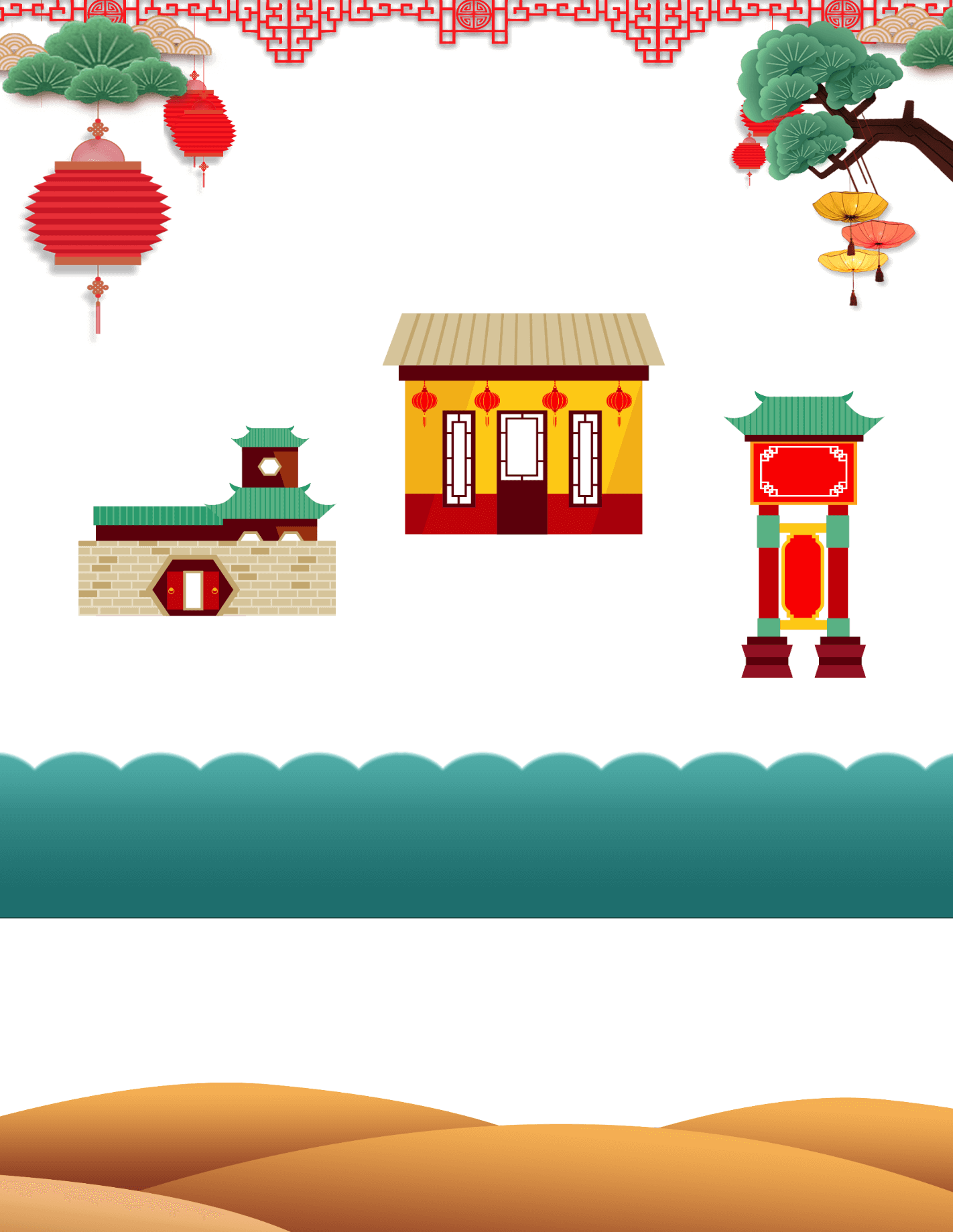 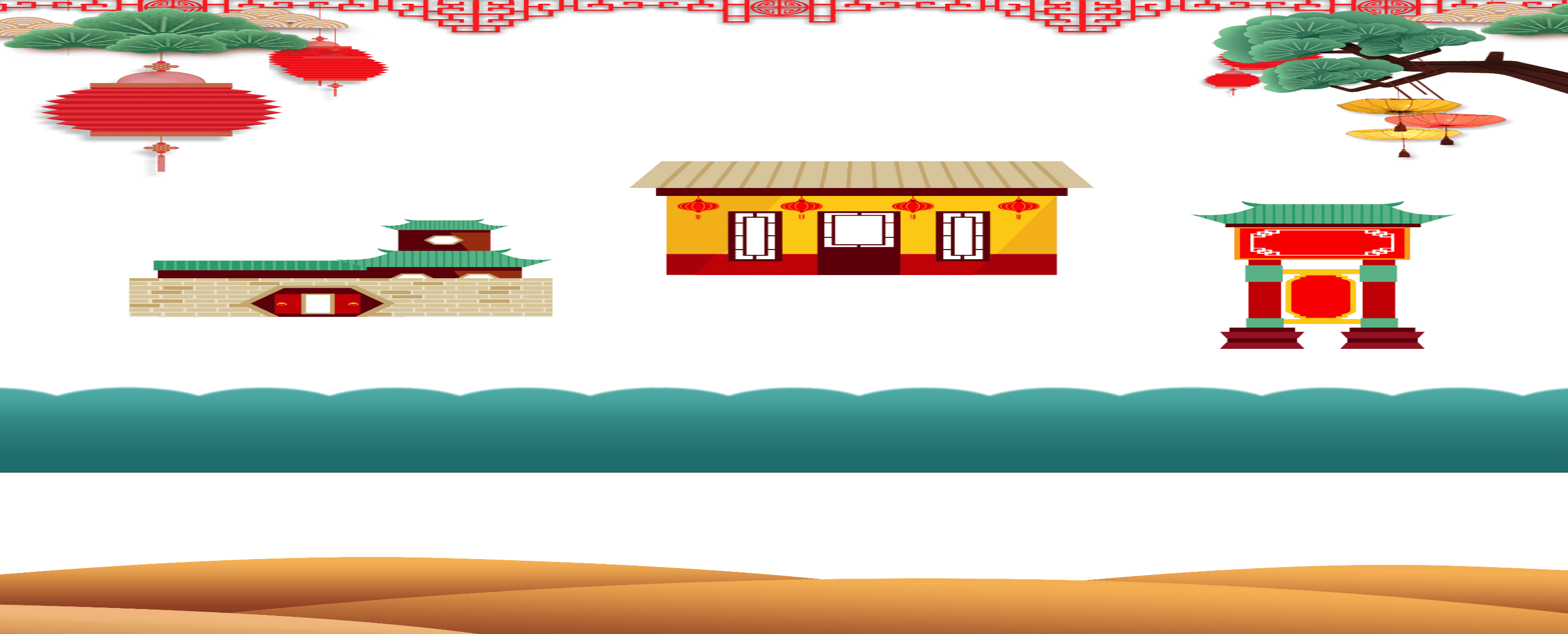 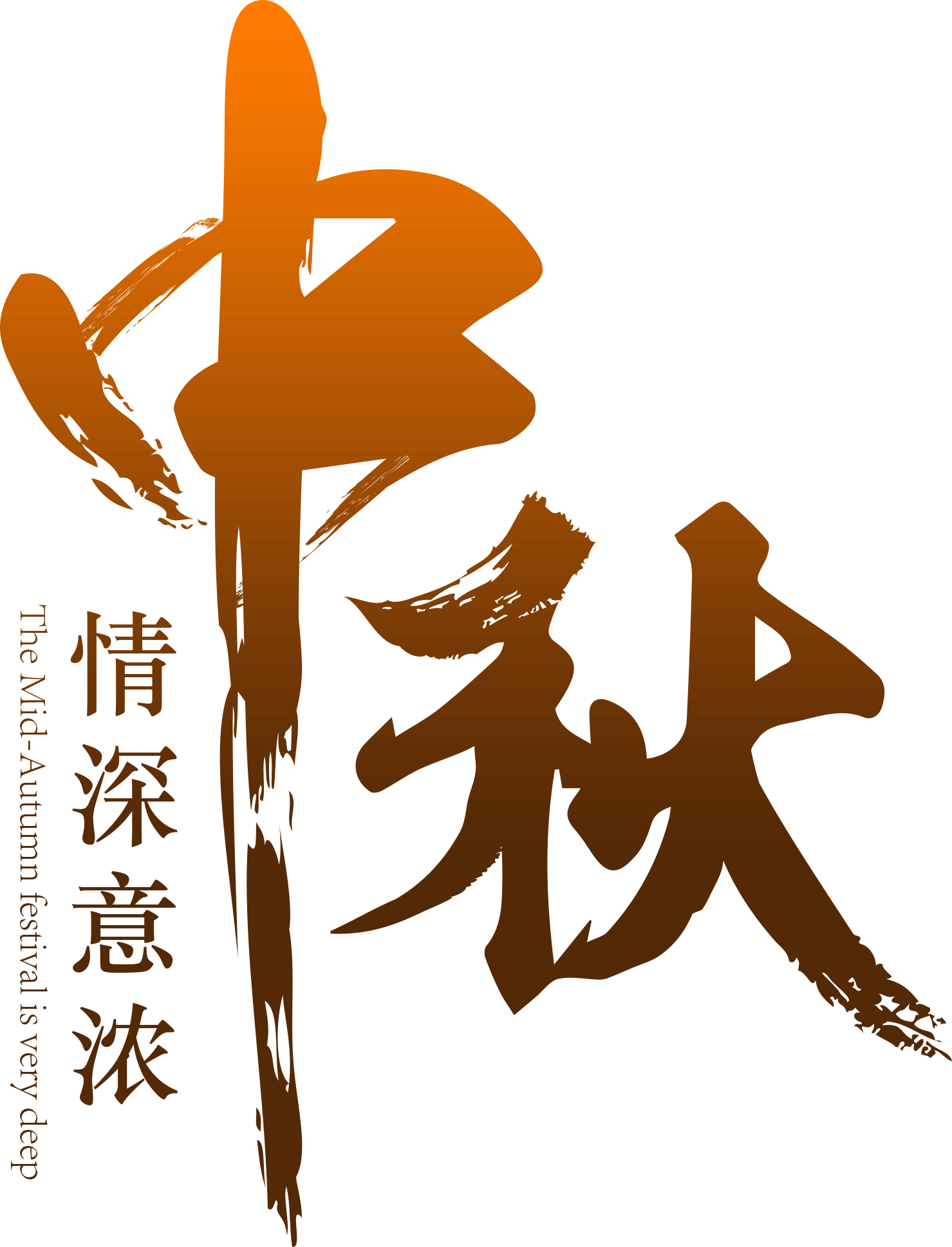 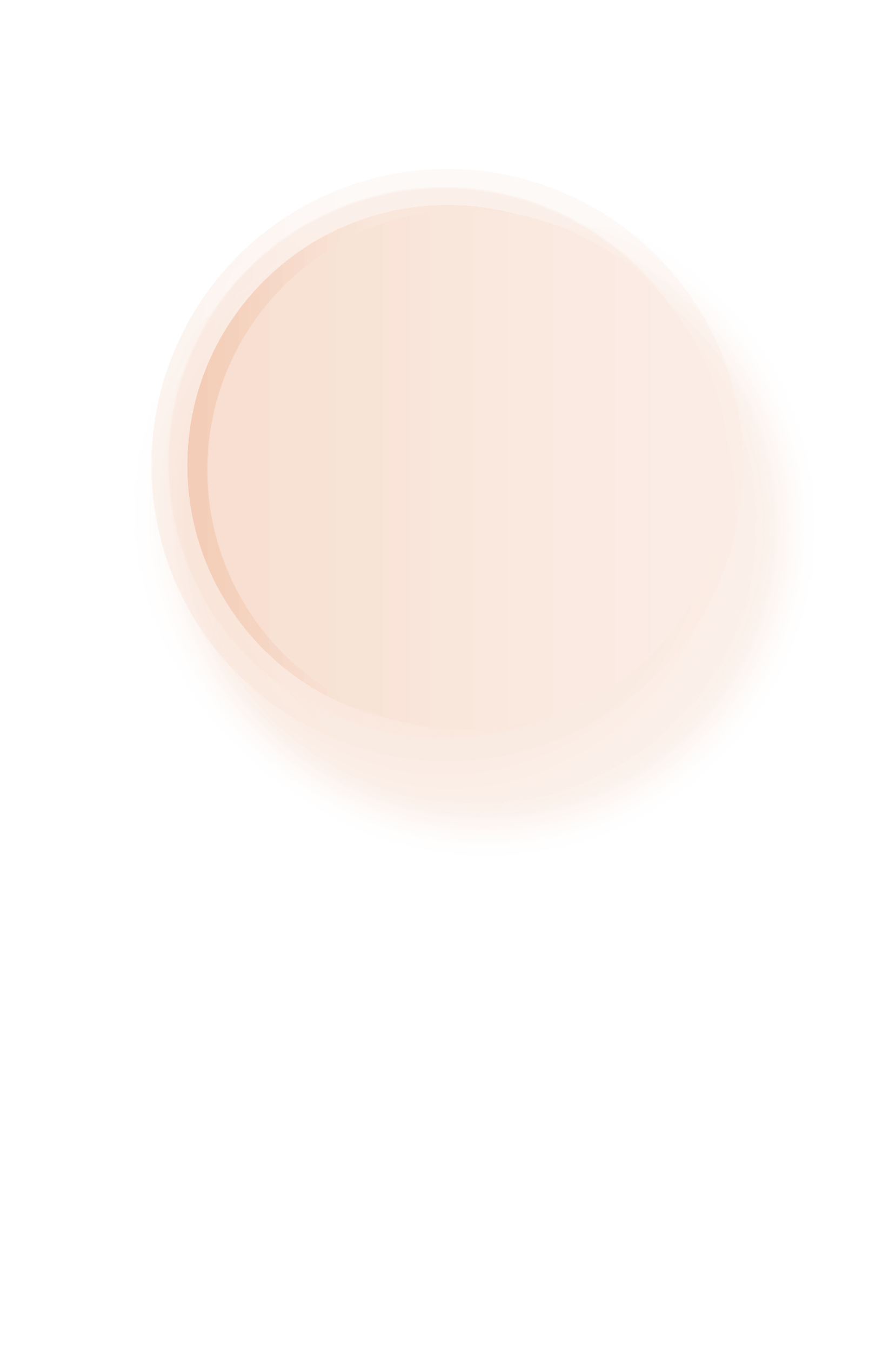 第一章
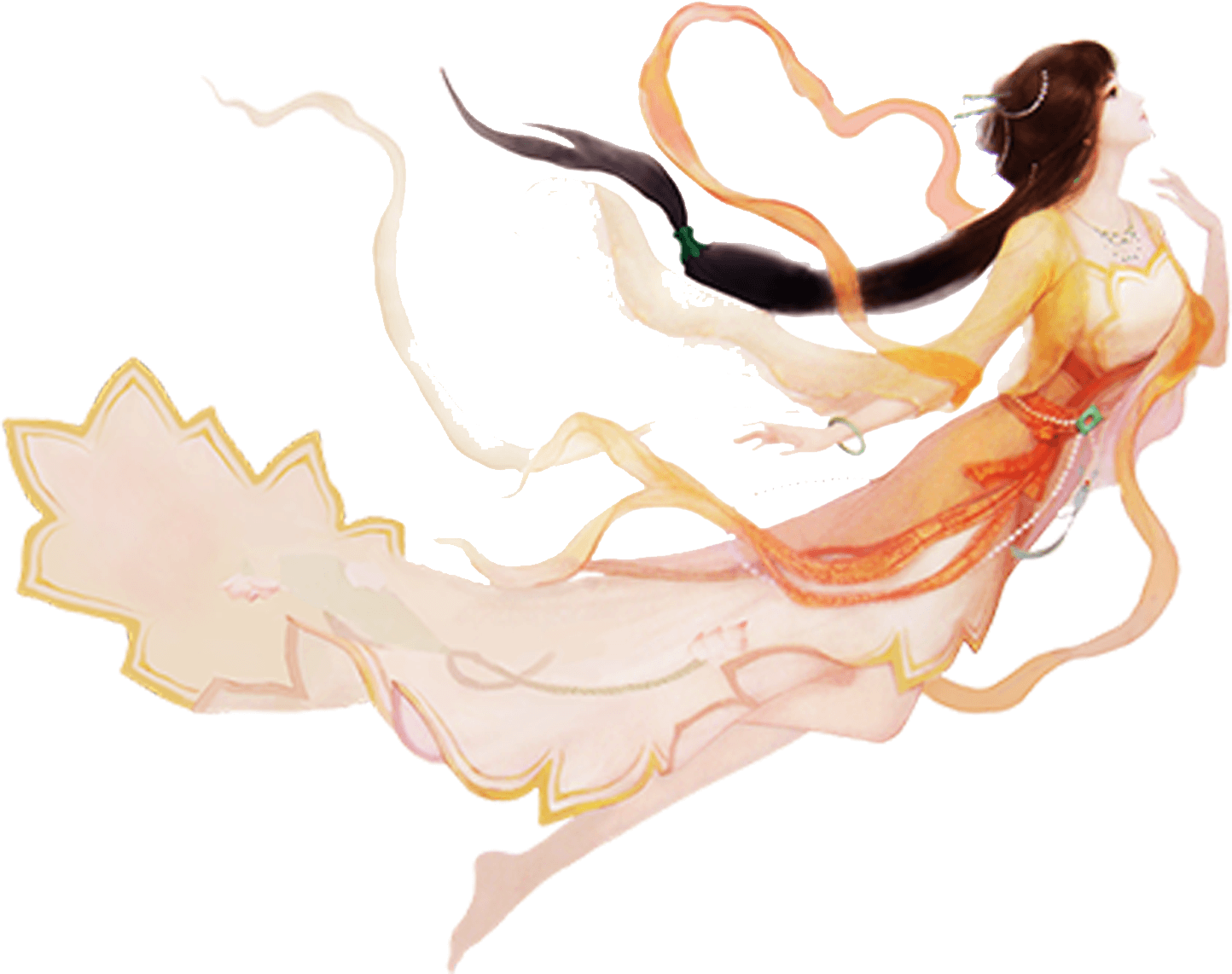 班会主题概括
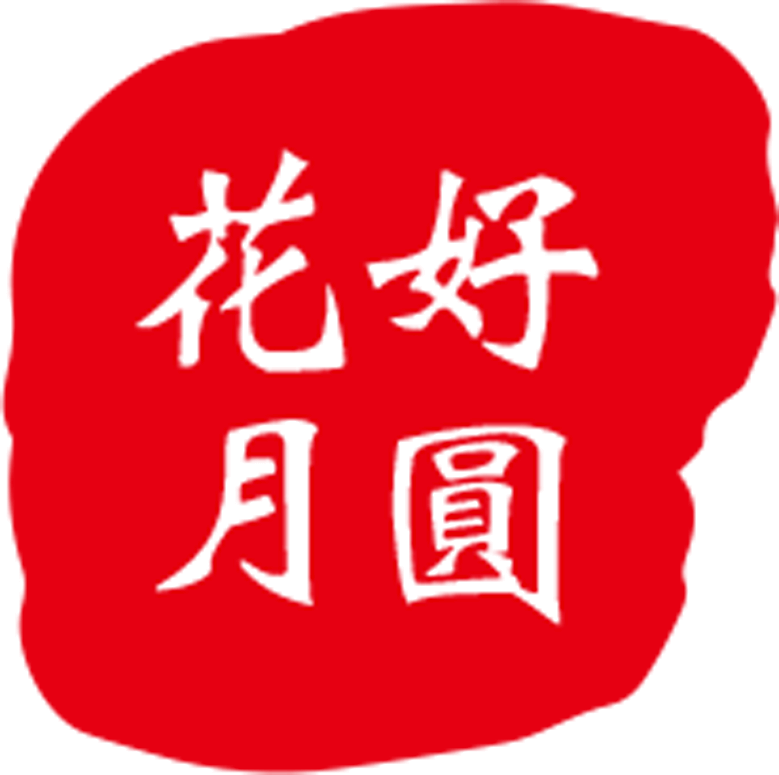 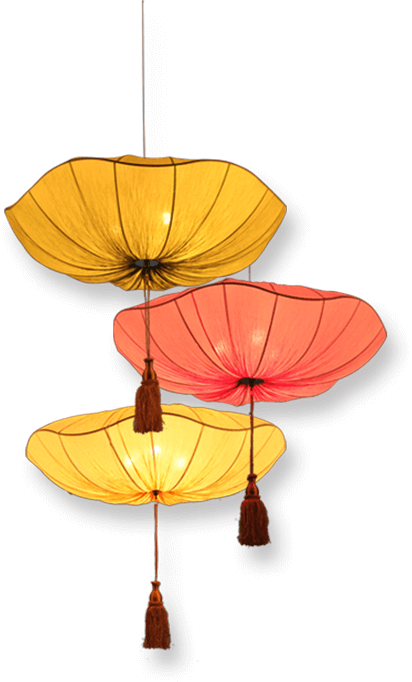 请在此处输入您的标题
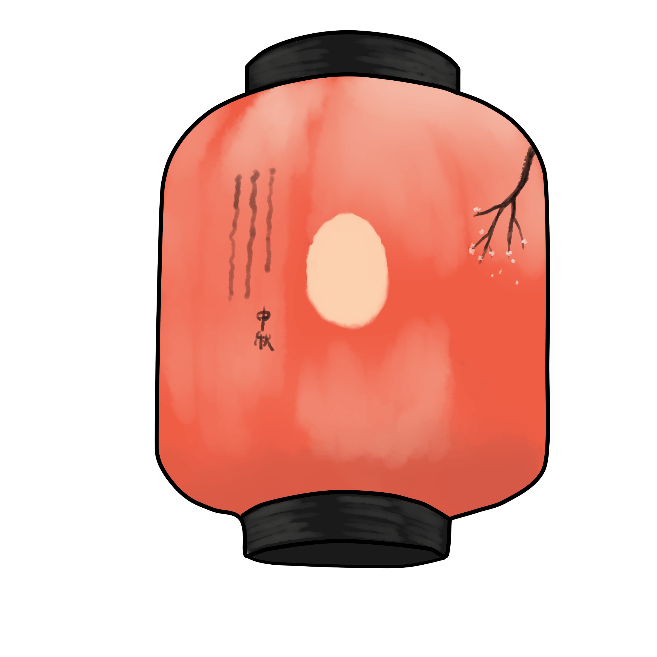 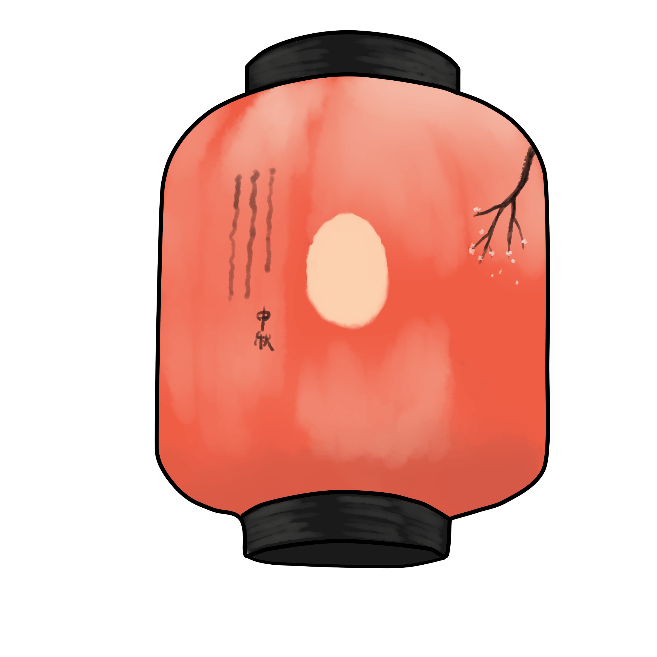 《新唐书·卷十五 志第五·礼乐五》载“其中春、中秋释奠于文宣王、武成王”，及“开元十九年，始置太公尚父庙，以留侯张良配。中春、中秋上戊祭之，牲、乐之制如文”。据史籍记载，古代帝王祭月的节期为农历八月十五，时日恰逢三秋之半，故名“中秋节”。
《新唐书·卷十五 志第五·礼乐五》载“其中春、中秋释奠于文宣王、武成王”，及“开元十九年，始置太公尚父庙，以留侯张良配。中春、中秋上戊祭之，牲、乐之制如文”。据史籍记载，古代帝王祭月的节期为农历八月十五，时日恰逢三秋之半，故名“中秋节”。
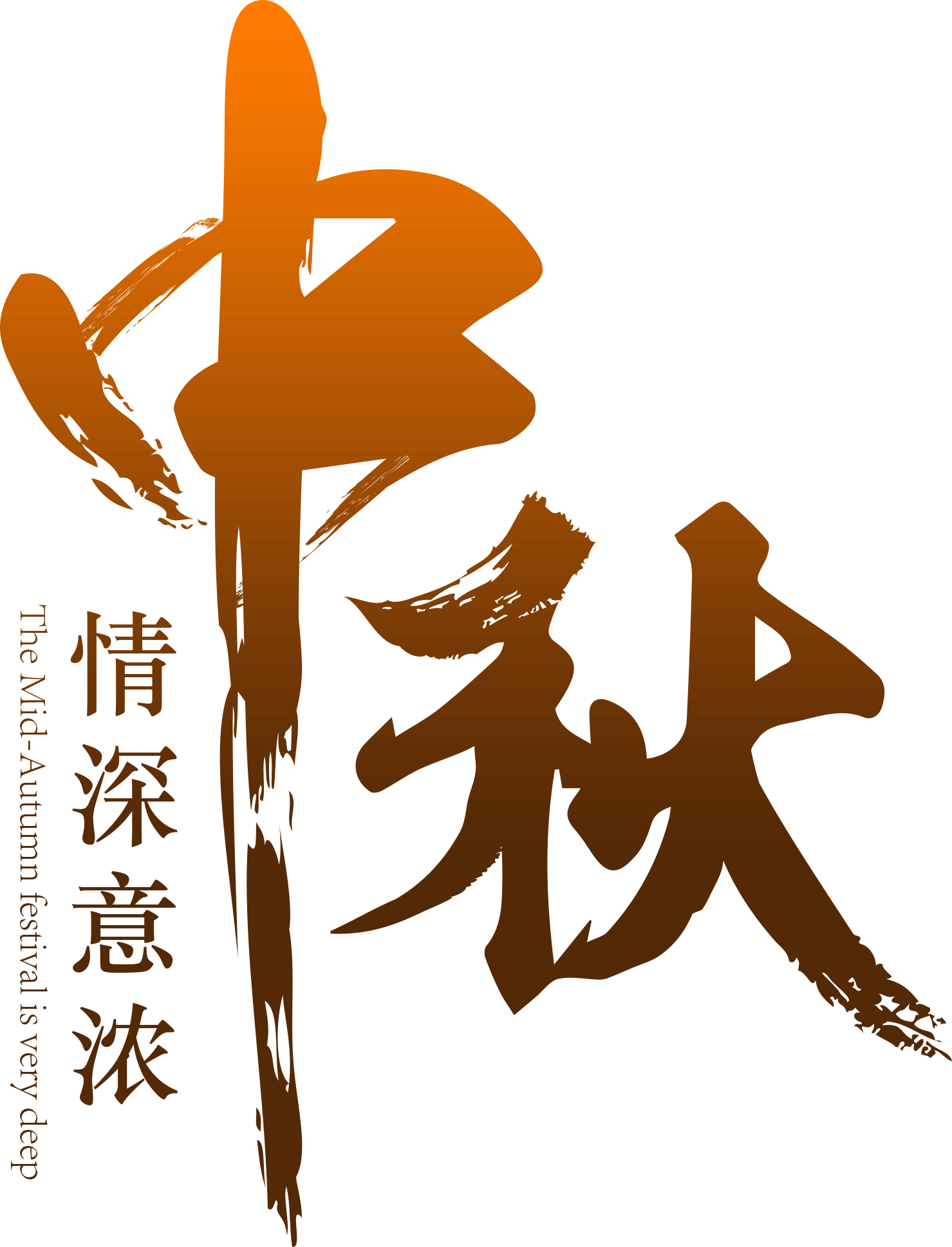 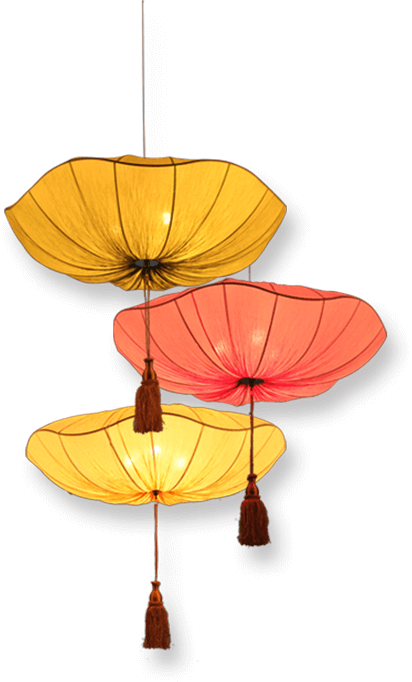 请在此处输入您的标题
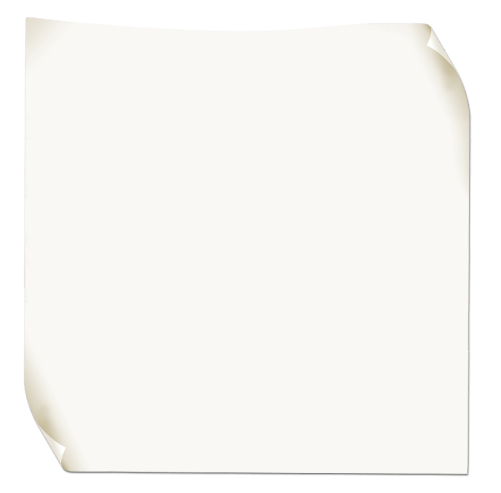 因为这个节日在秋季八月，故又称“秋节”“八月节”“八月会”“中秋节”；又有祈求团圆的信仰和相关习俗活动，故亦称“团圆节”“女儿节”。因中秋节的主要活动都是围绕“月”进行的，所以又俗称“月节”“月夕”“追月节”“玩月节”“拜月节”；在唐朝，中秋节还被称为“端正月”。
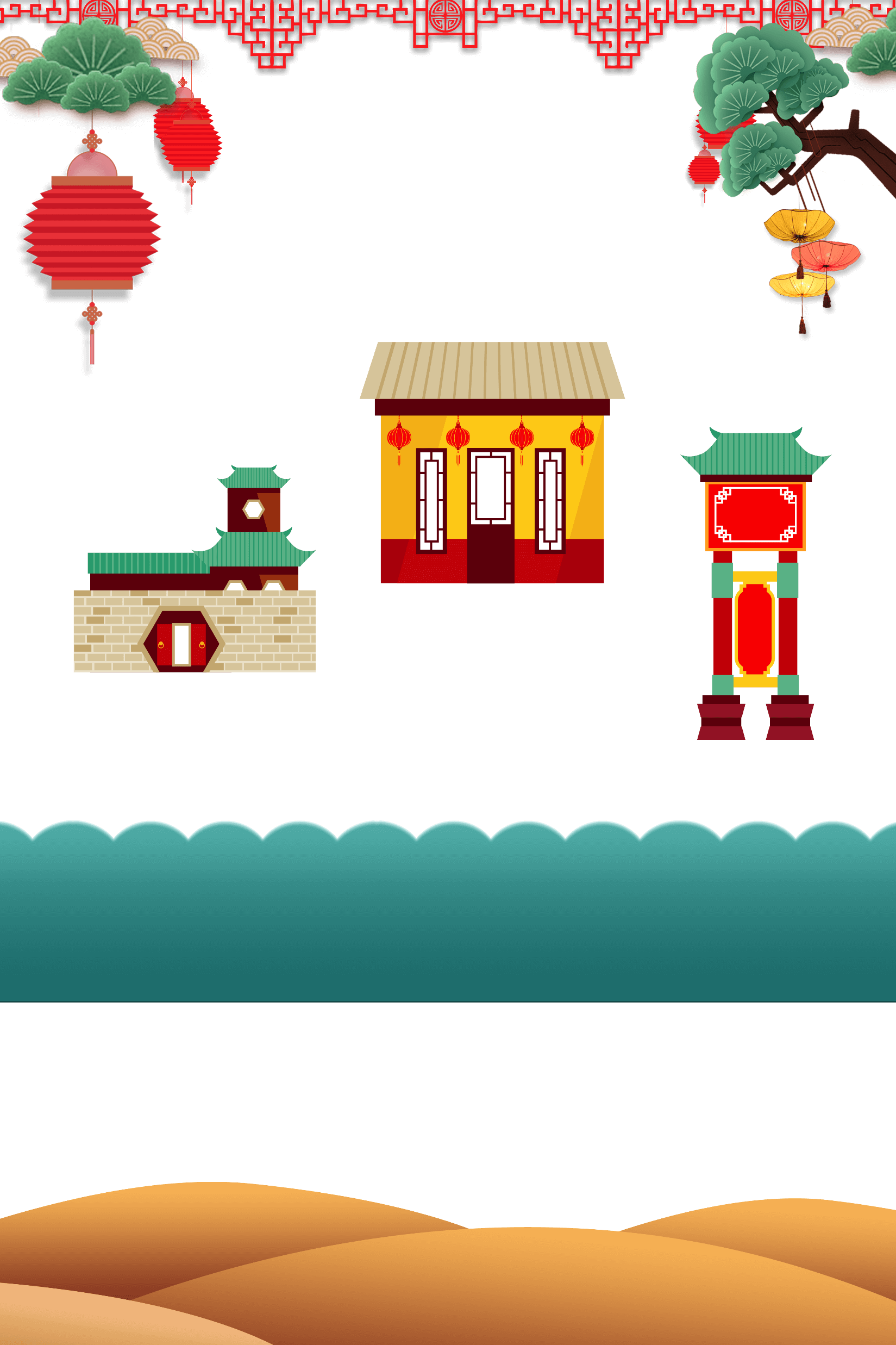 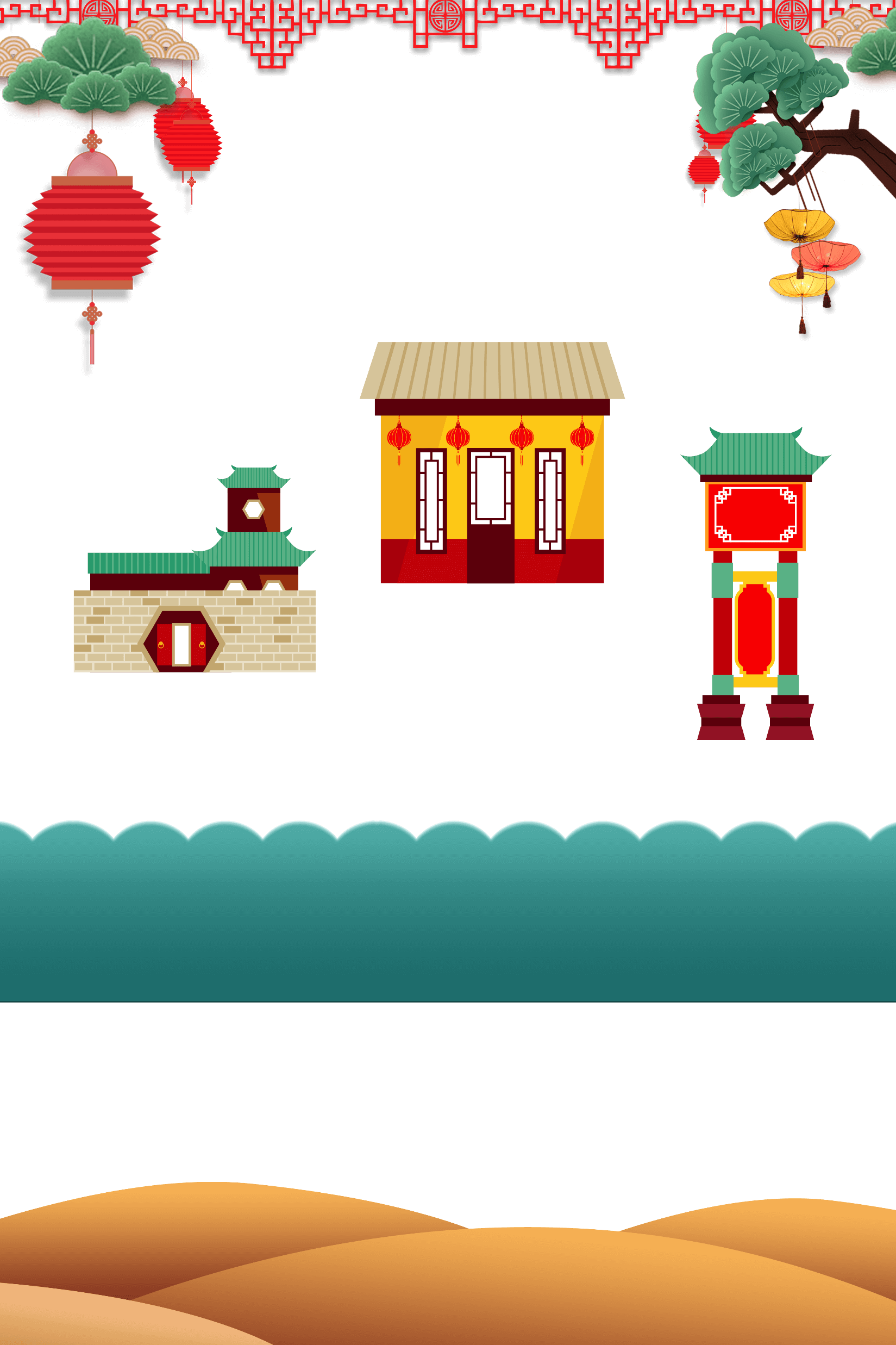 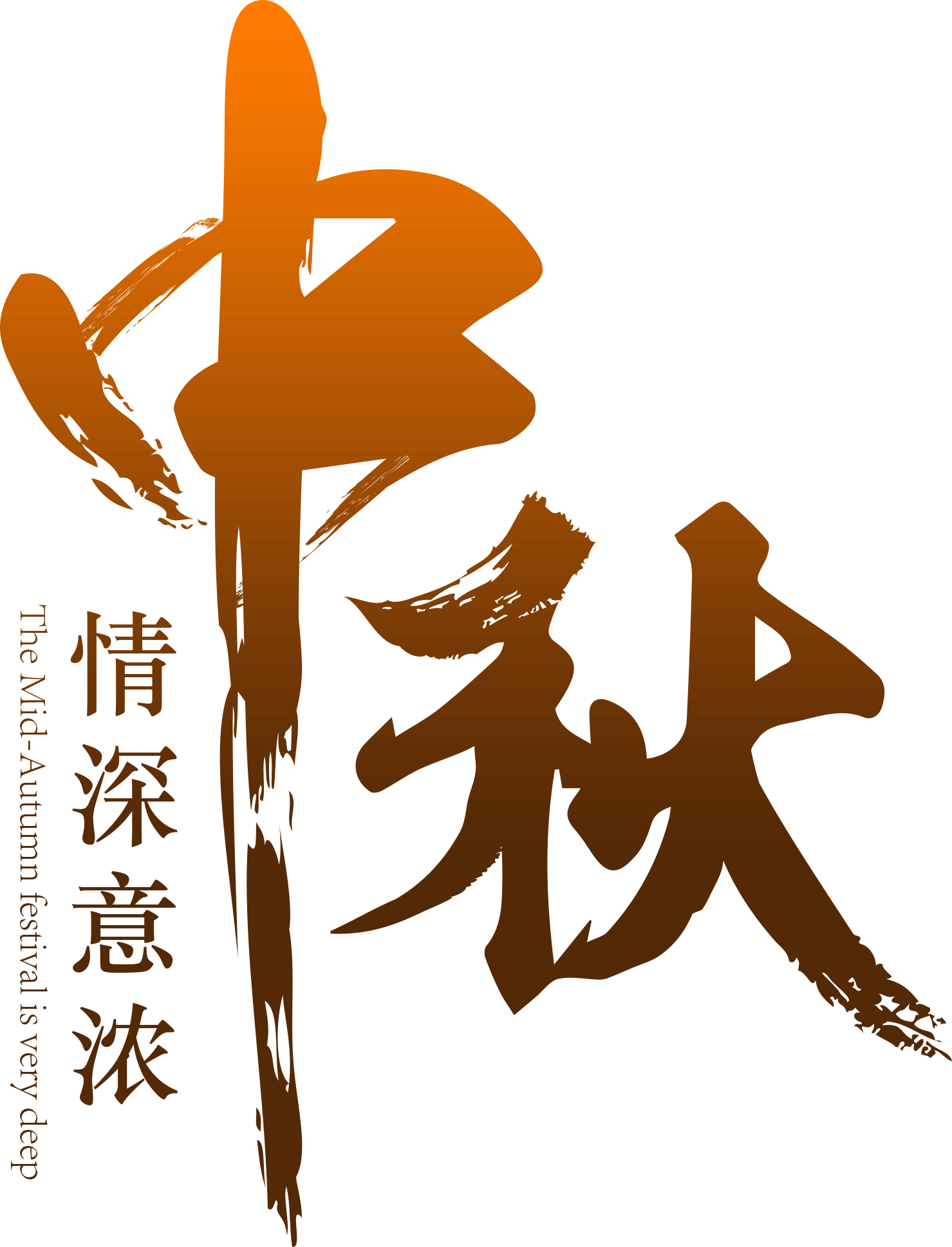 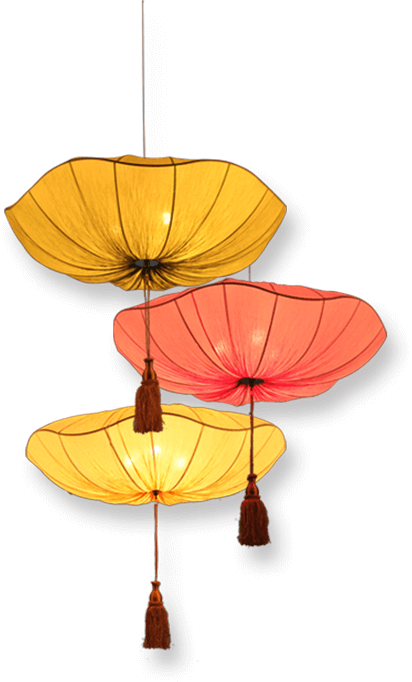 请在此处输入您的标题
其一，中秋节起源于古代帝王的祭祀活动。《礼记》上记载：“天子春朝日，秋夕月”，夕月就是祭月亮，说明早在春秋时代，帝王就已开始祭月、拜月了。
其一，中秋节起源于古代帝王的祭祀活动。《礼记》上记载：“天子春朝日，秋夕月”，夕月就是祭月亮，说明早在春秋时代，帝王就已开始祭月、拜月了。
请输入标题
请输入标题
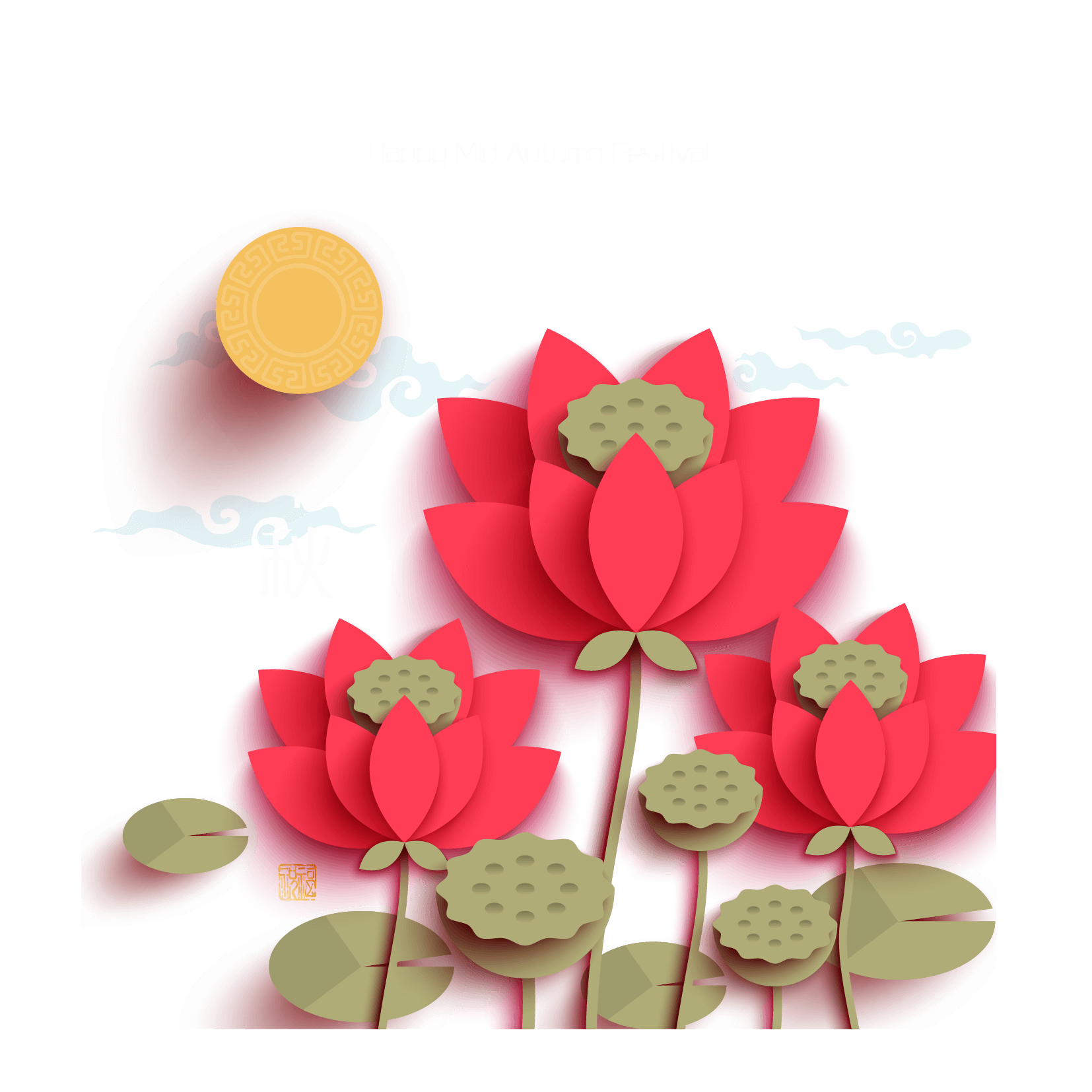 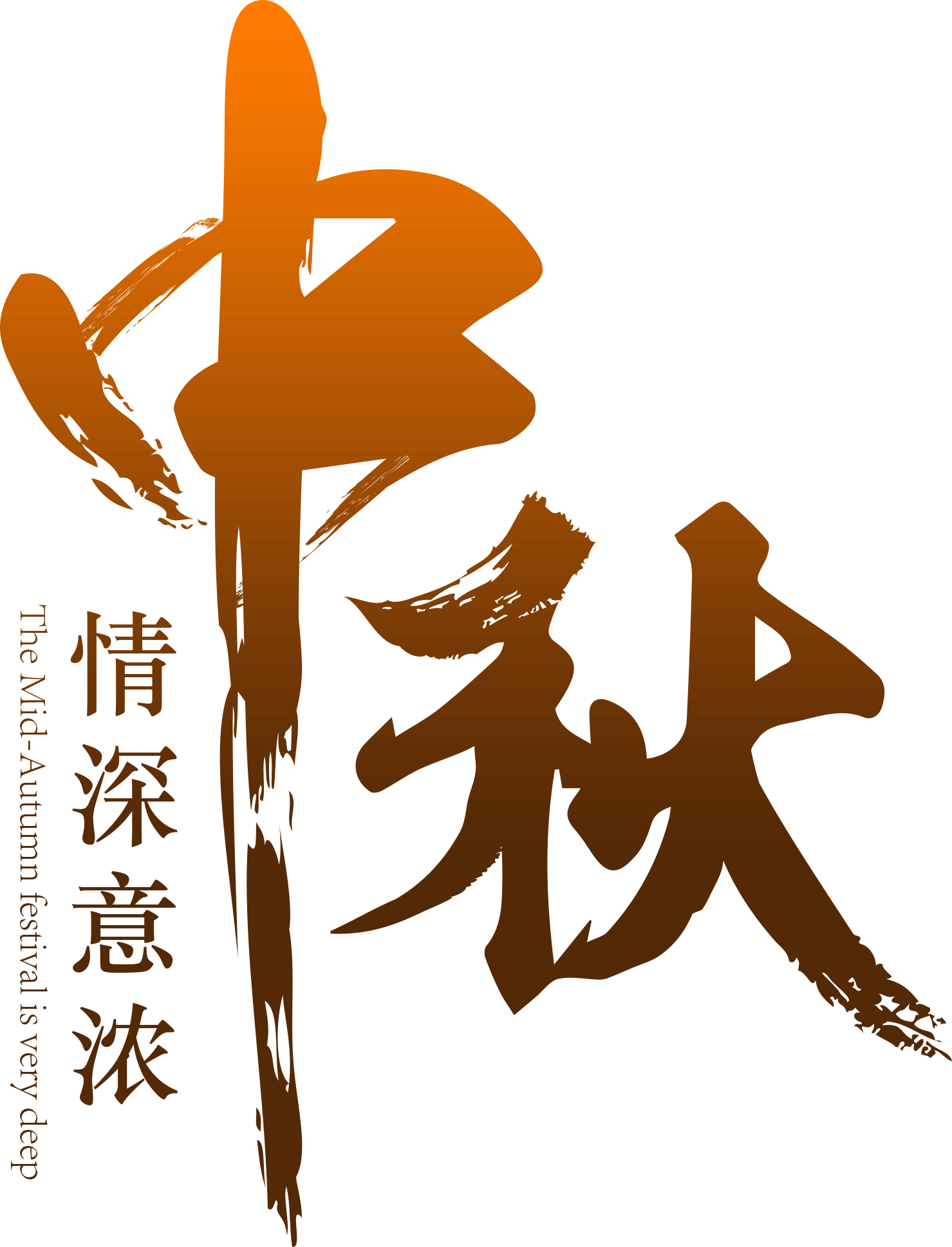 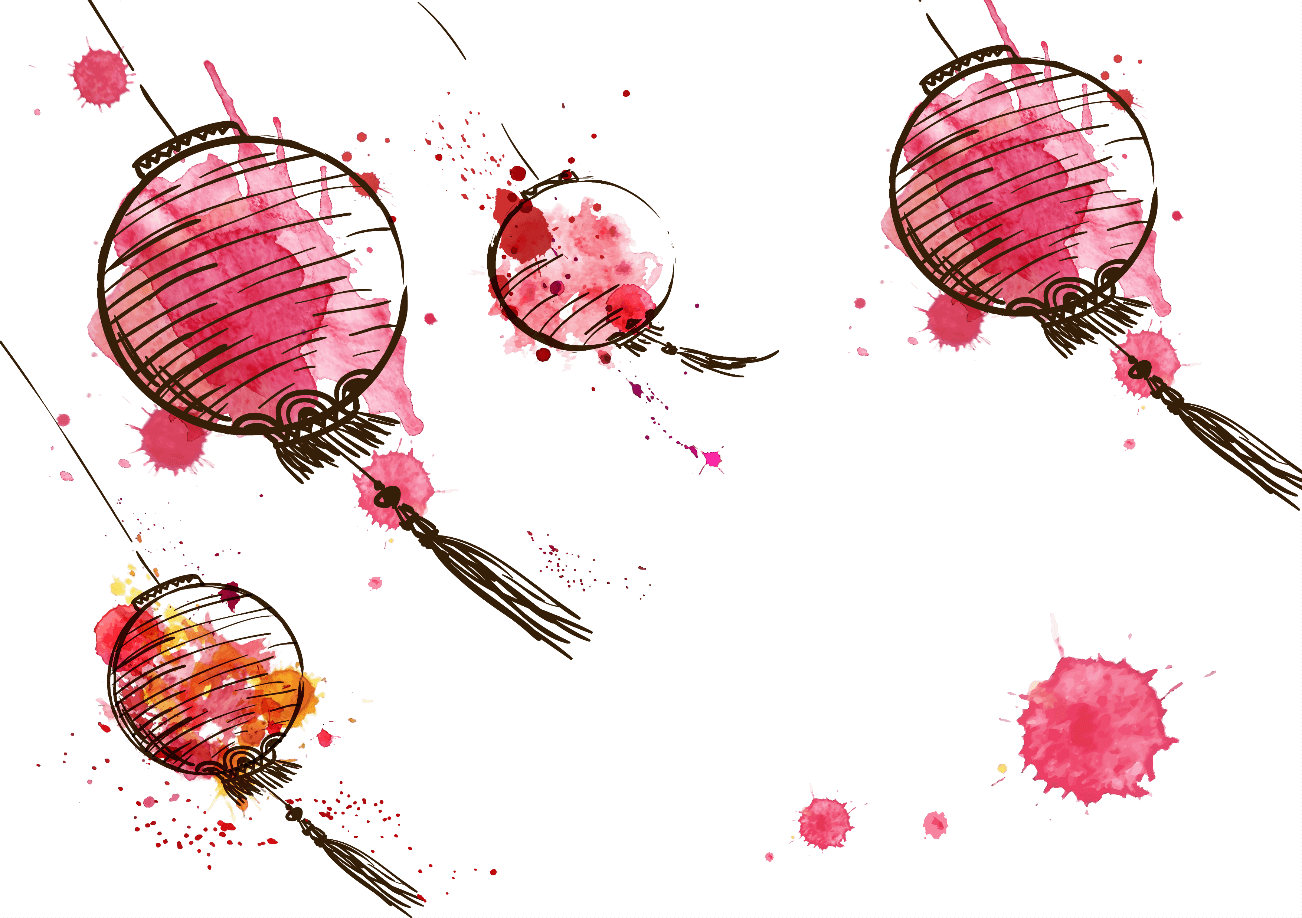 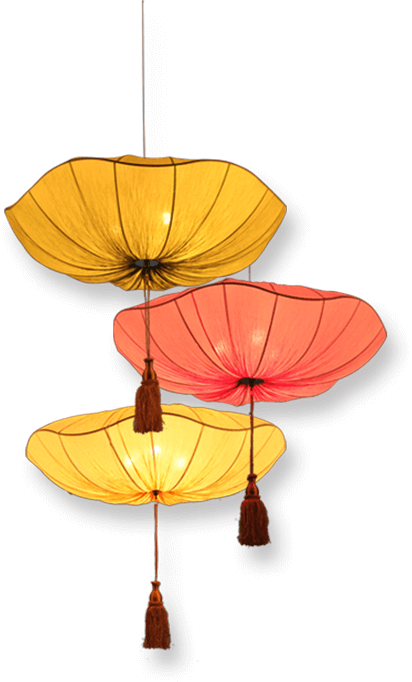 请在此处输入您的标题
其一，中秋节起源于古代帝王的祭祀活动。《礼记》上记载：“天子春朝日，秋夕月”，夕月就是祭月亮，说明早在春秋时代，帝王就已开始祭月、拜月了。
其一，中秋节起源于古代帝王的祭祀活动。《礼记》上记载：“天子春朝日，秋夕月”，夕月就是祭月亮，说明早在春秋时代，帝王就已开始祭月、拜月了。
请输入标题
请输入标题
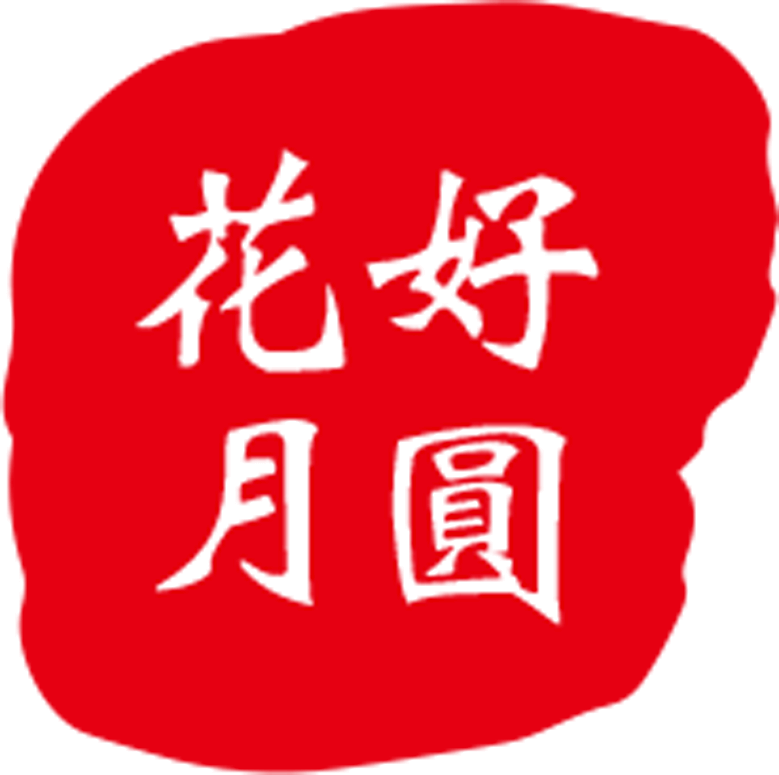 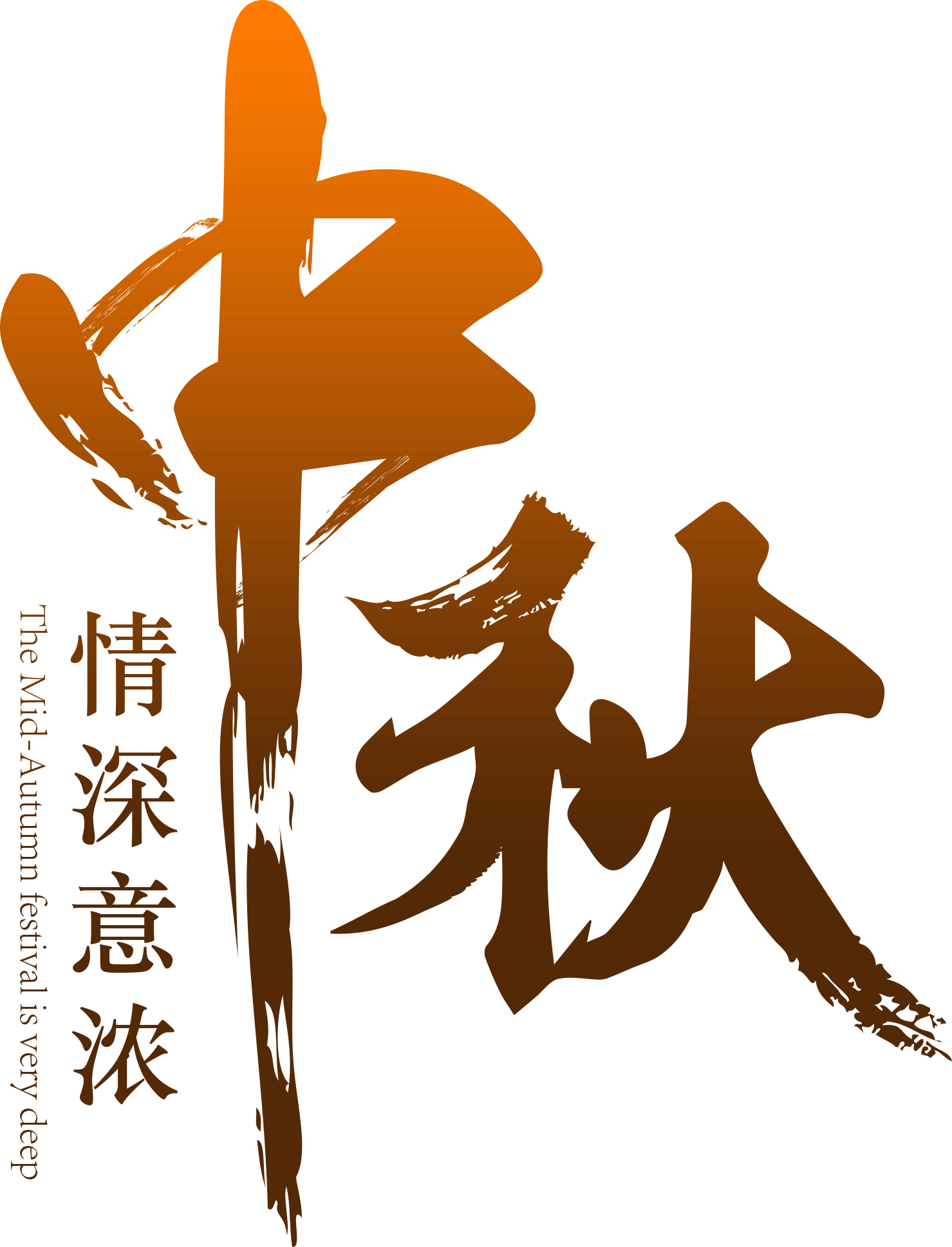 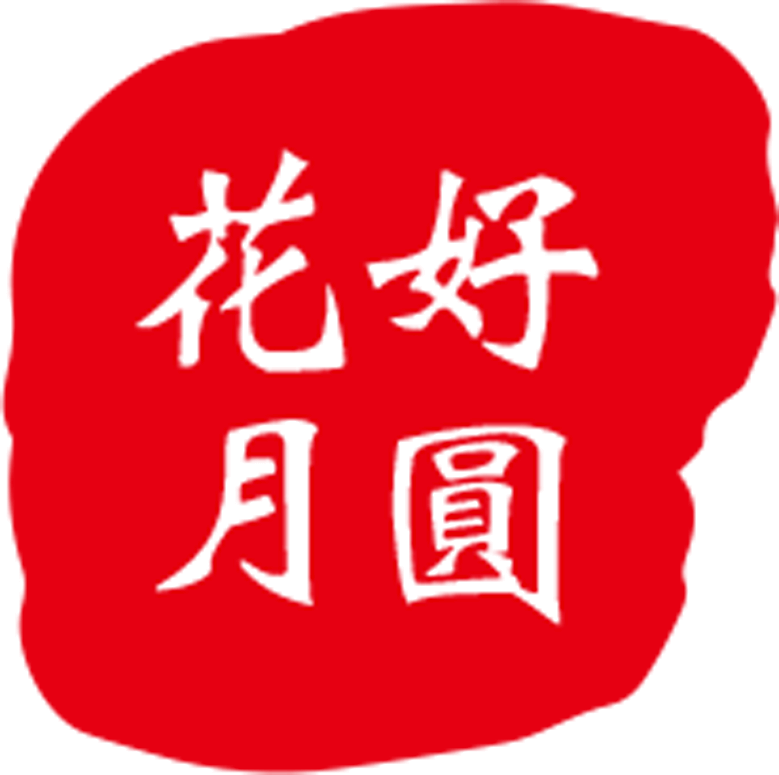 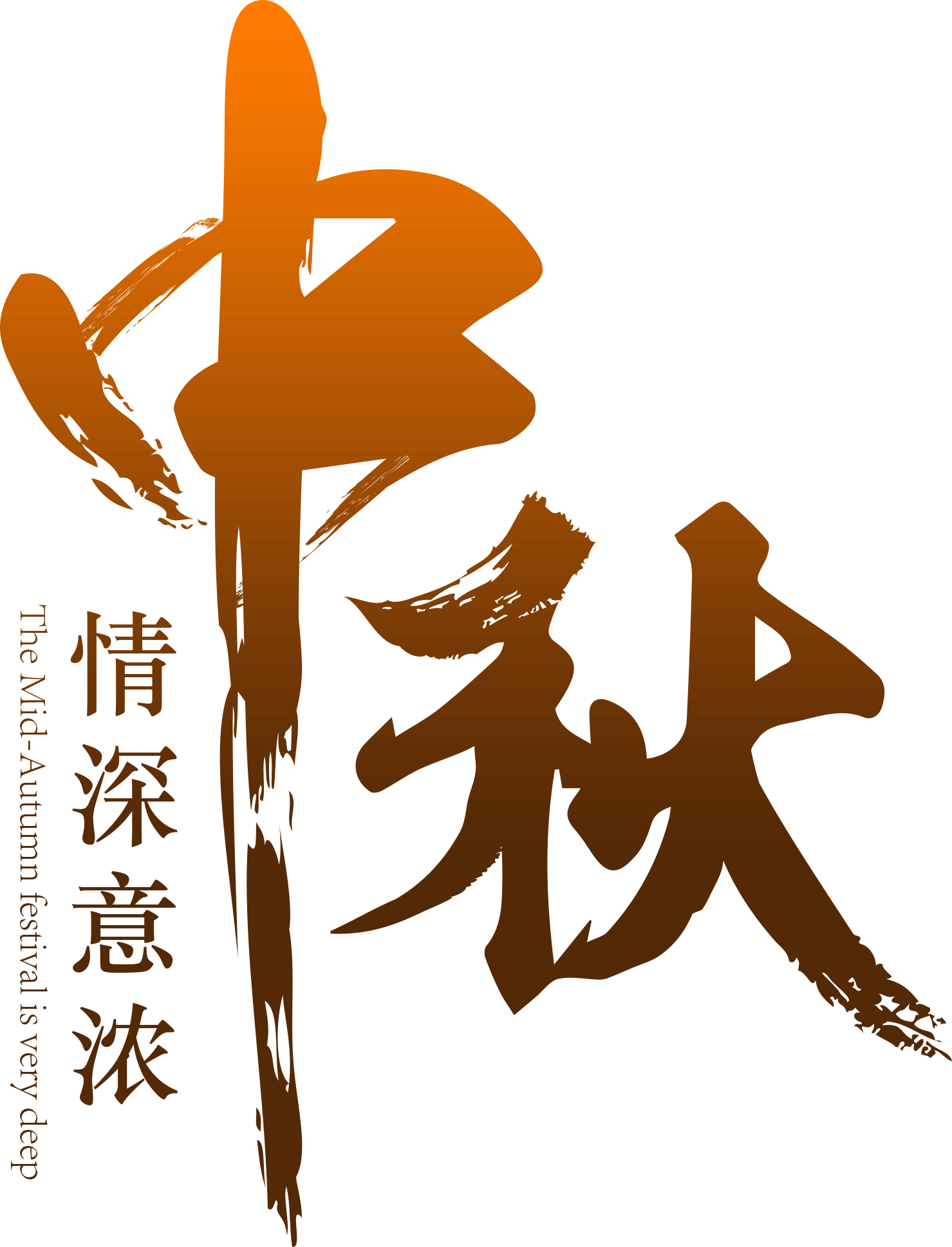 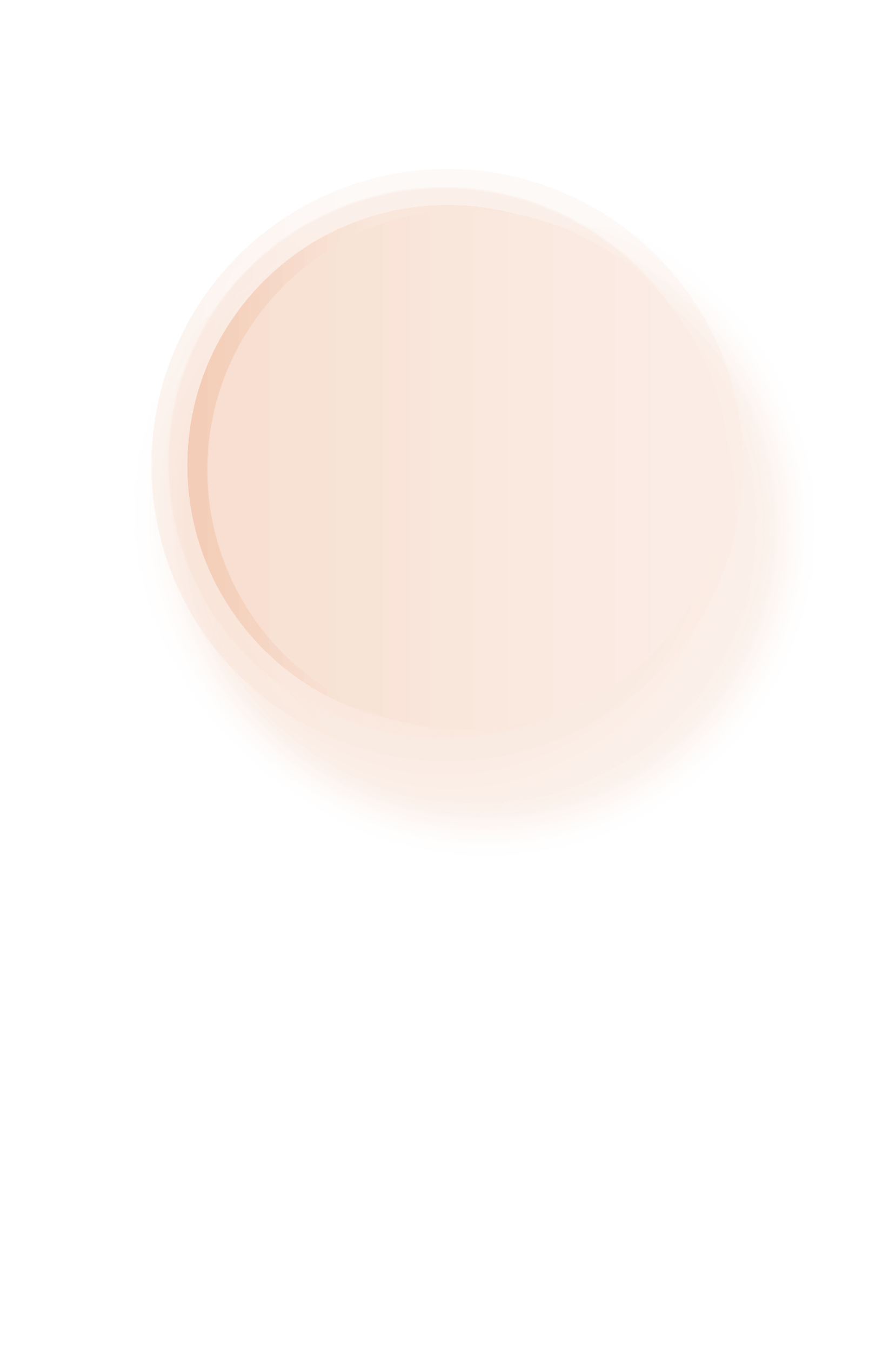 第二章
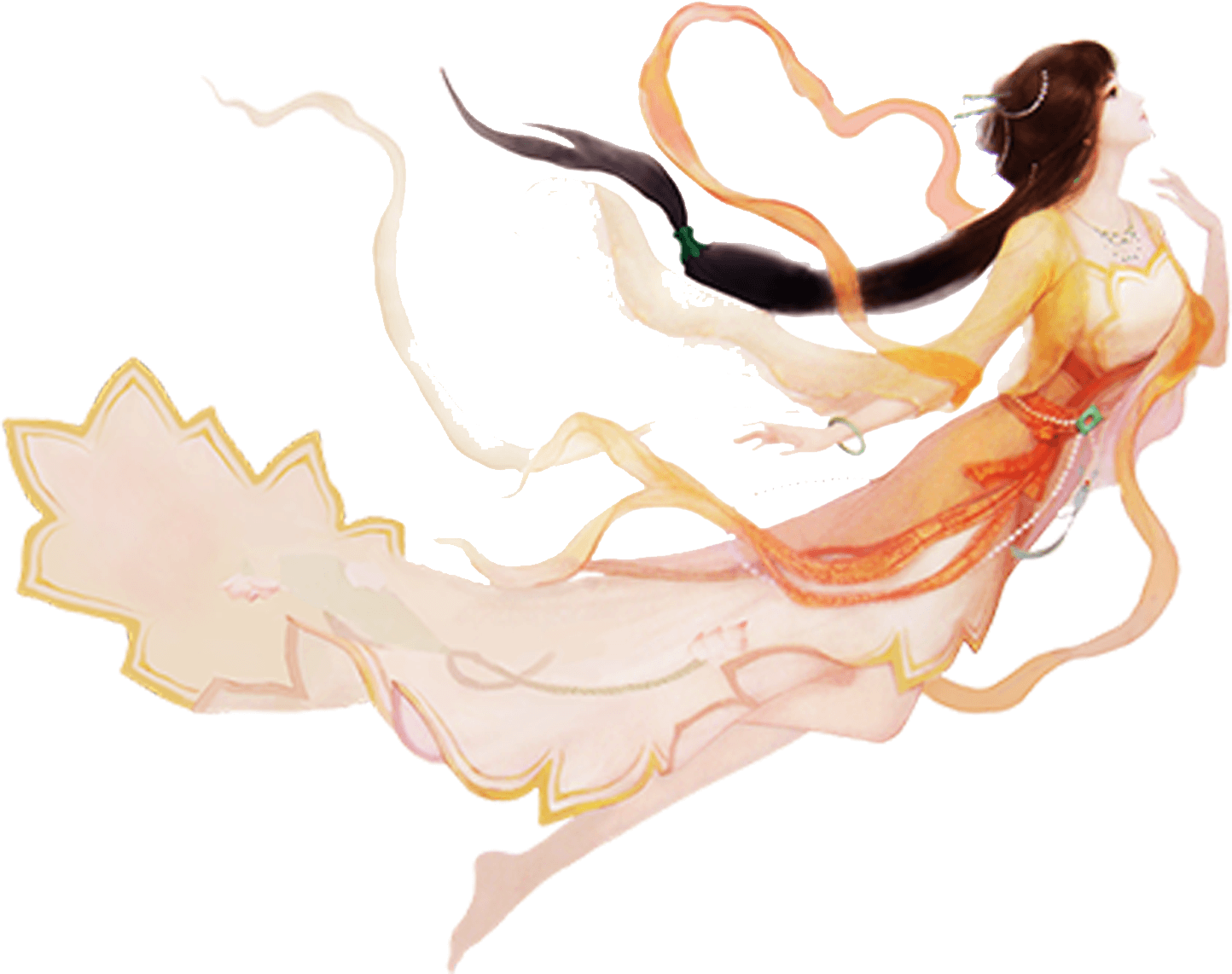 活动内容概述
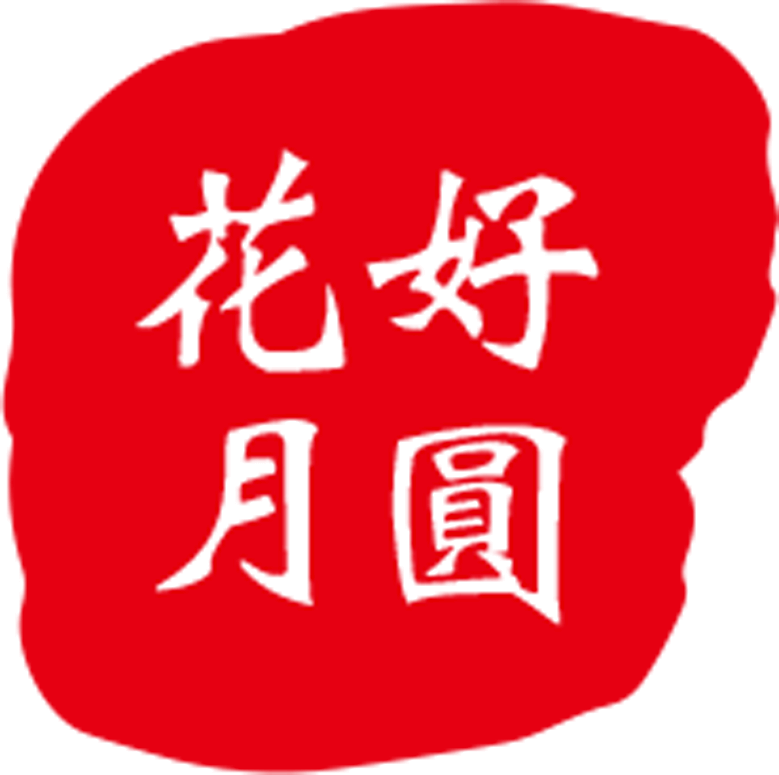 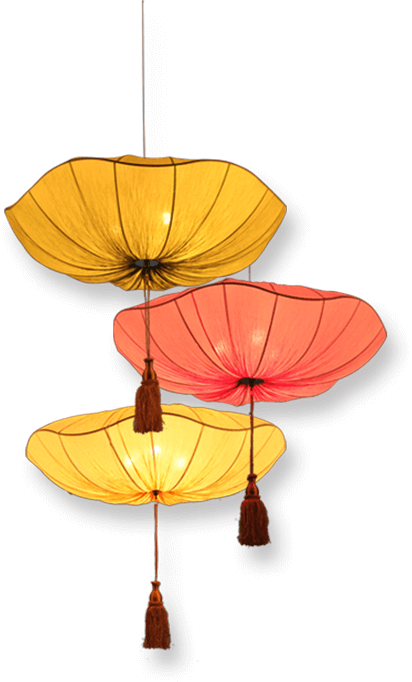 请在此处输入您的标题
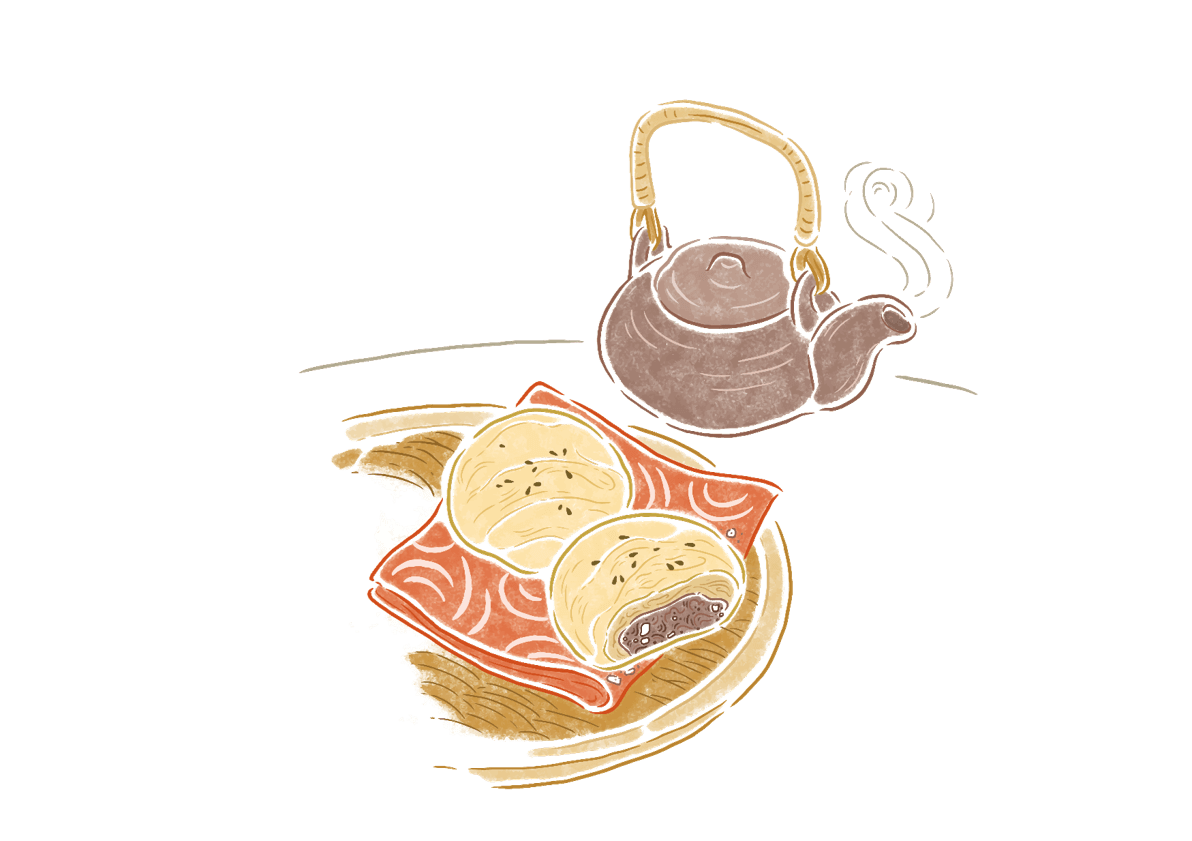 相传，远古时候天上有十日同时出现，晒得庄稼枯死，民不聊生，一个名叫后羿的英雄，力大无穷，他同情受苦的百姓。
相传，远古时候天上有十日同时出现，晒得庄稼枯死，民不聊生，一个名叫后羿的英雄，力大无穷，他同情受苦的百姓。
相传，远古时候天上有十日同时出现，晒得庄稼枯死，民不聊生，一个名叫后羿的英雄，力大无穷，他同情受苦的百姓。
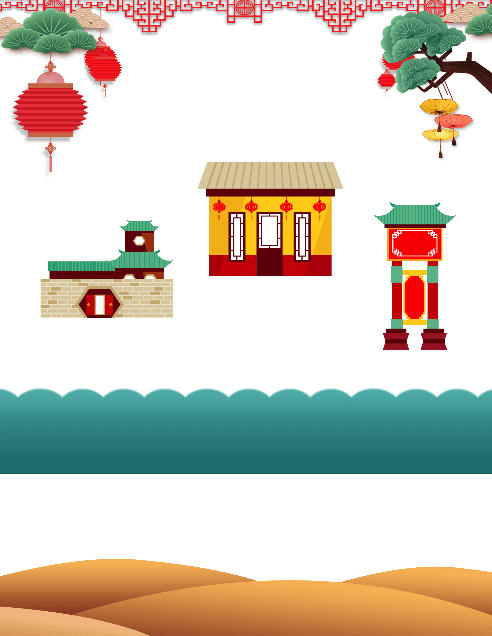 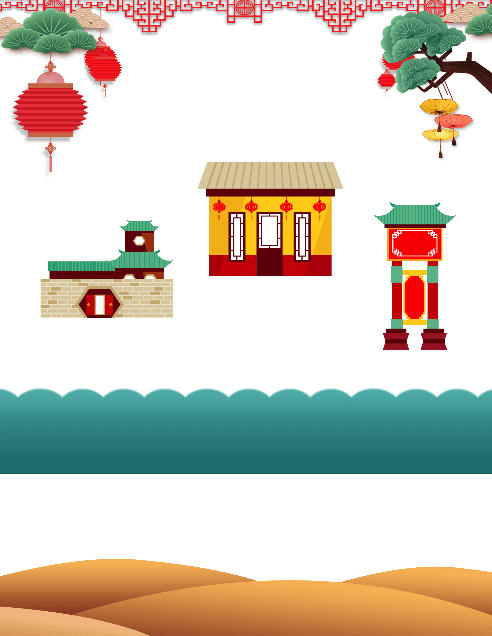 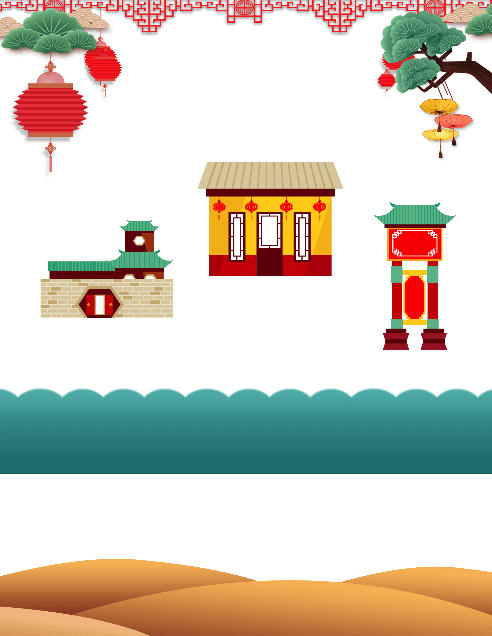 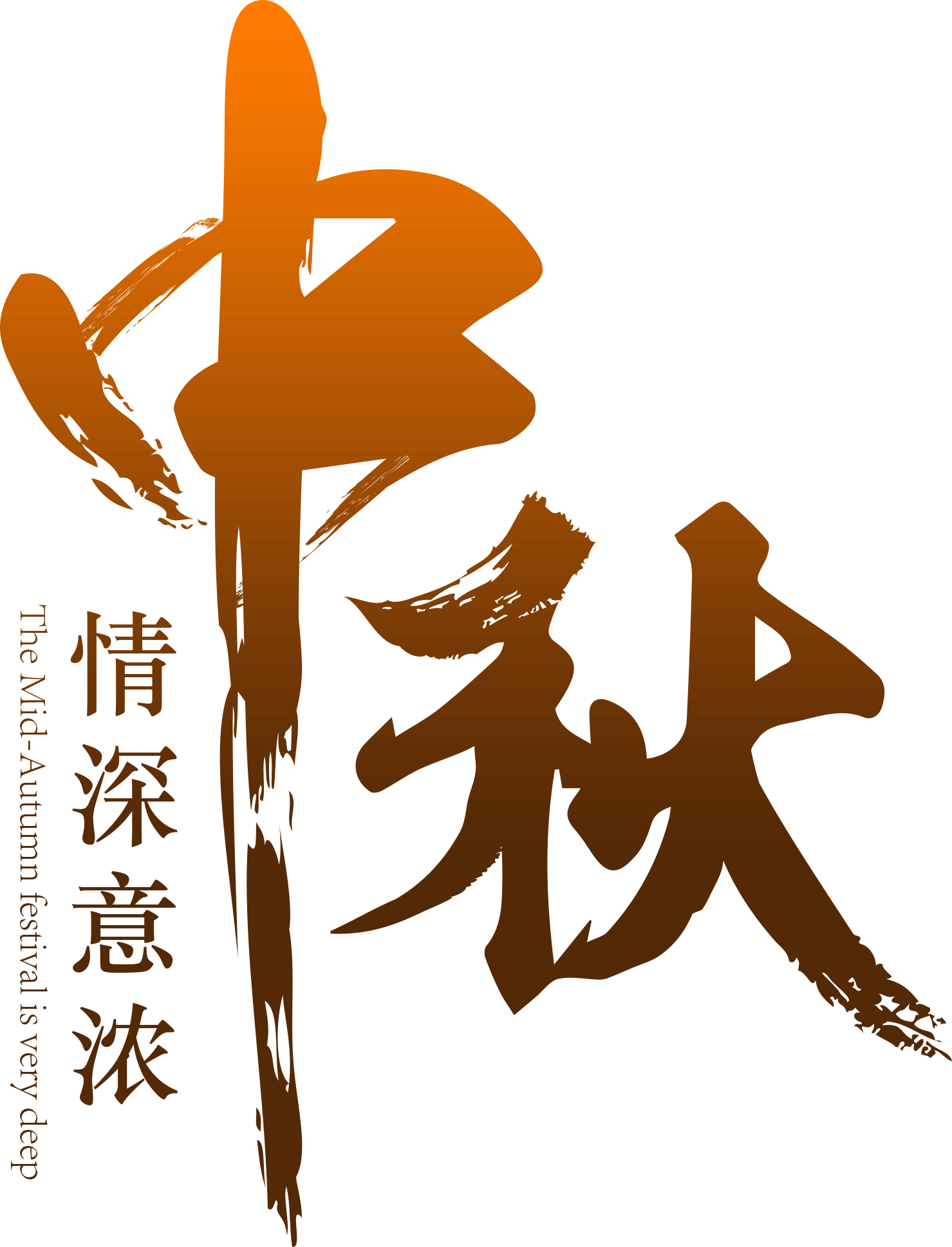 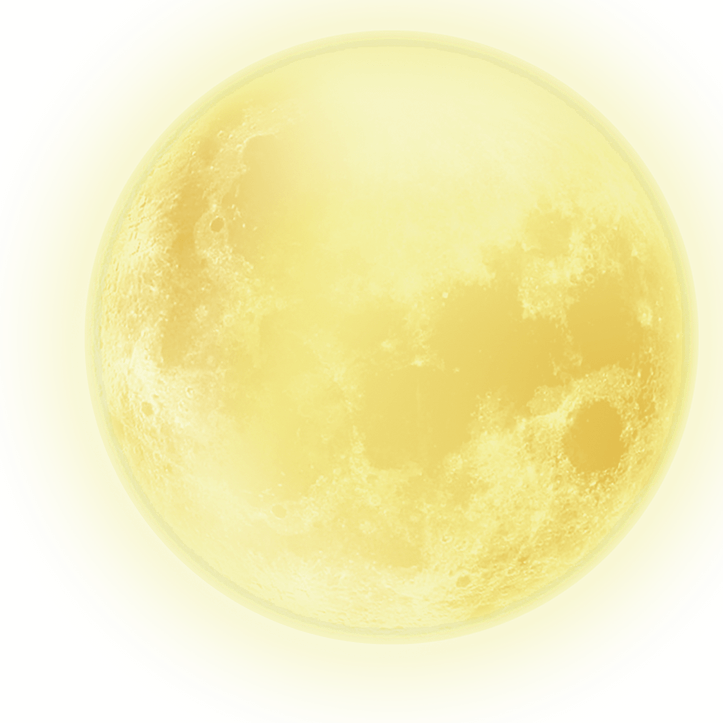 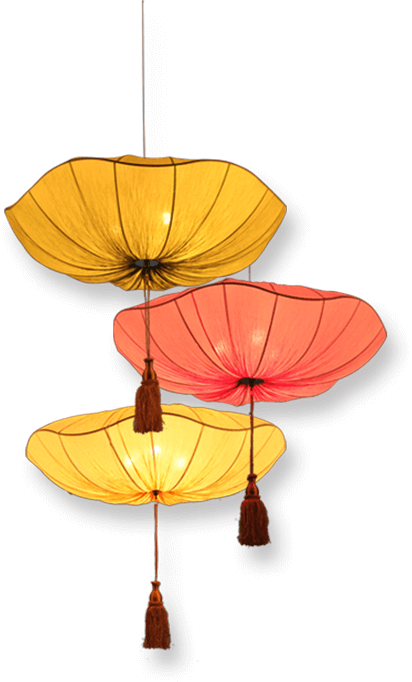 请在此处输入您的标题
相传，远古时候天上有十日同时出现，晒得庄稼枯死，民不聊生，一个名叫后羿的英雄，力大无穷，他同情受苦的百姓。
相传，远古时候天上有十日同时出现，晒得庄稼枯死，民不聊生，一个名叫后羿的英雄，力大无穷，他同情受苦的百姓。
相传，远古时候天上有十日同时出现，晒得庄稼枯死，民不聊生，一个名叫后羿的英雄，力大无穷，他同情受苦的百姓。
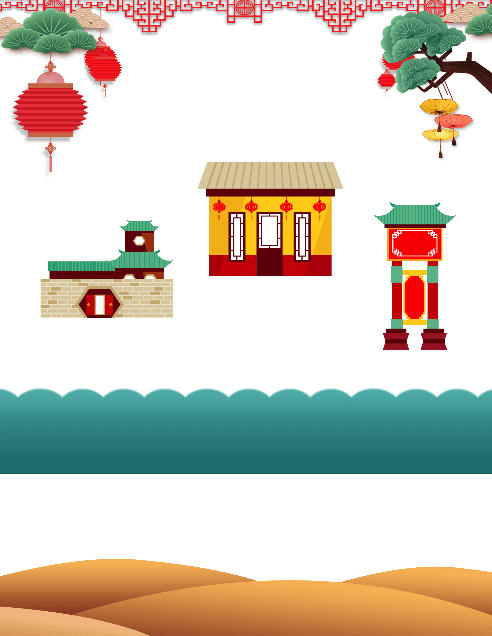 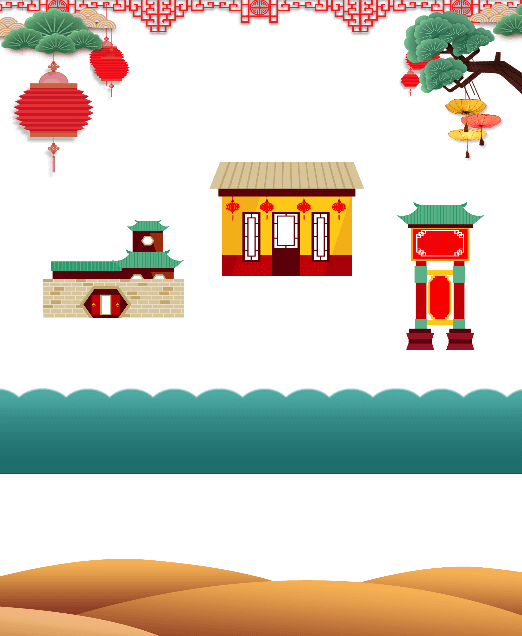 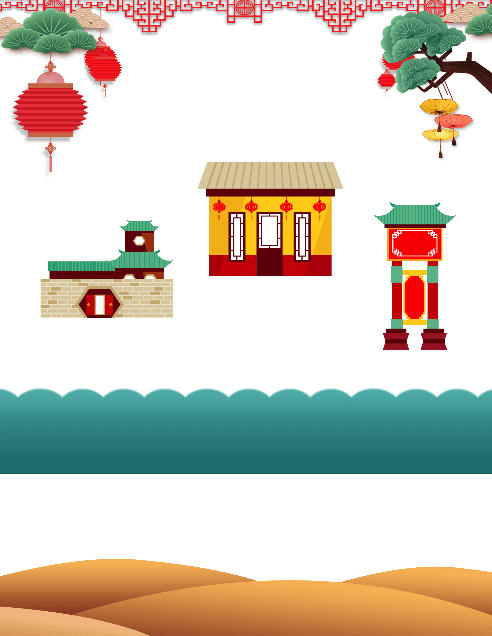 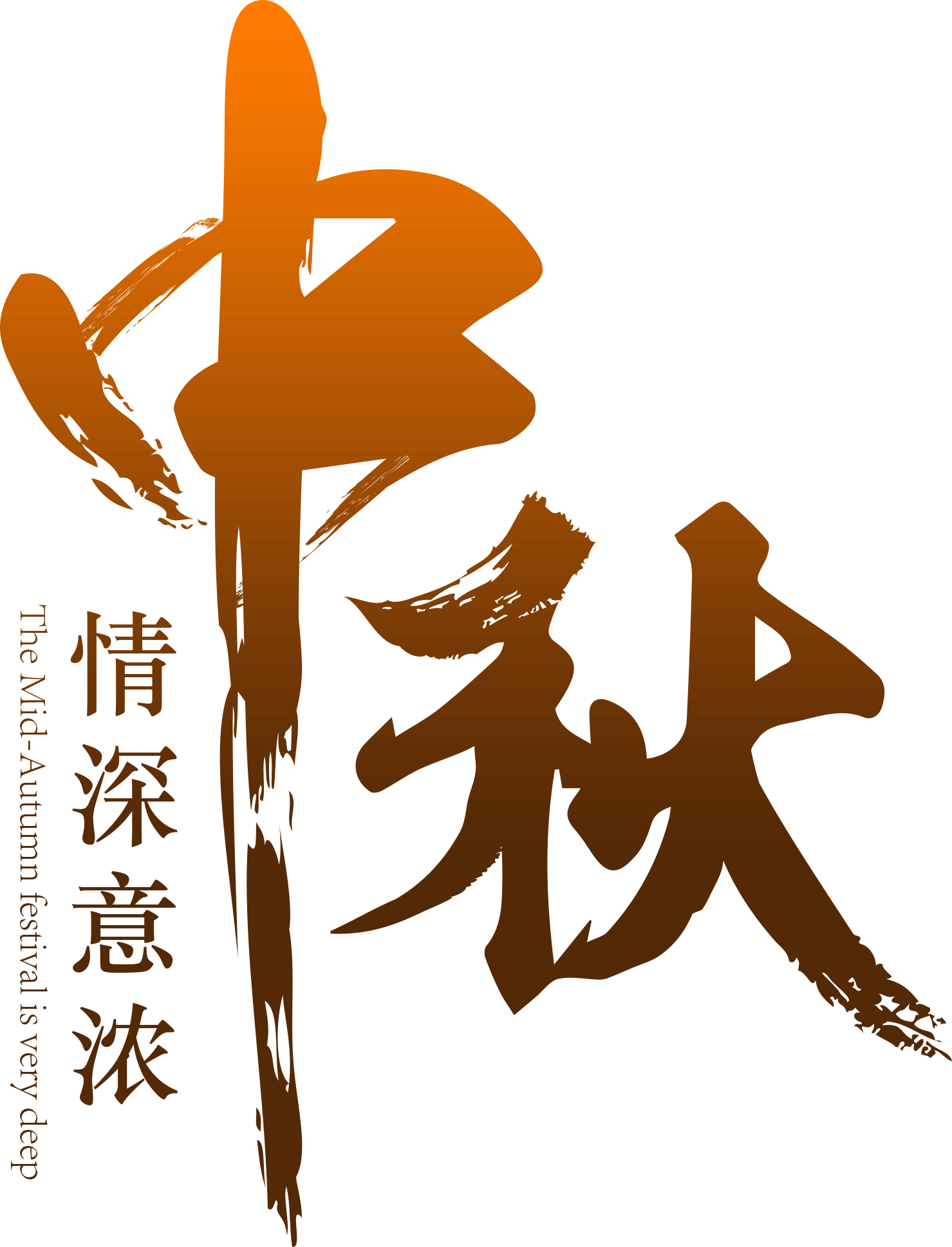 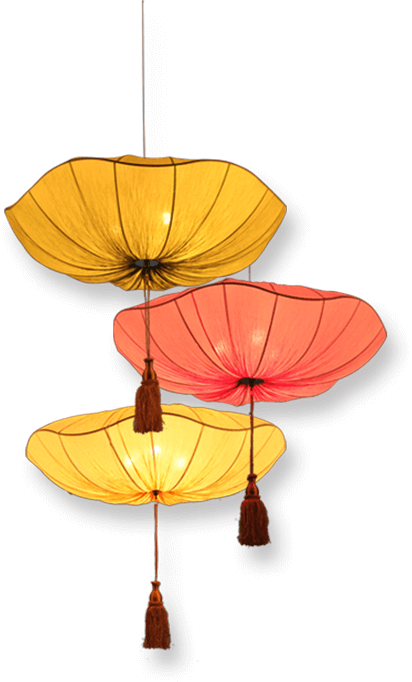 请在此处输入您的标题
相传，远古时候天上有十日同时出现，晒得庄稼枯死，民不聊生，一个名叫后羿的英雄，他同情受苦的百姓。
相传，远古时候天上有十日同时出现，晒得庄稼枯死，民不聊生，一个名叫后羿的英雄，他同情受苦的百姓。
相传，远古时候天上有十日同时出现，晒得庄稼枯死，民不聊生，一个名叫后羿的英雄，他同情受苦的百姓。
相传，远古时候天上有十日同时出现，晒得庄稼枯死，民不聊生，一个名叫后羿的英雄，他同情受苦的百姓。
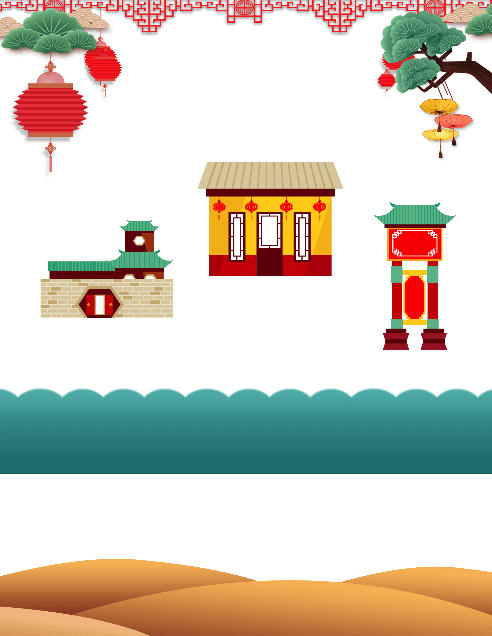 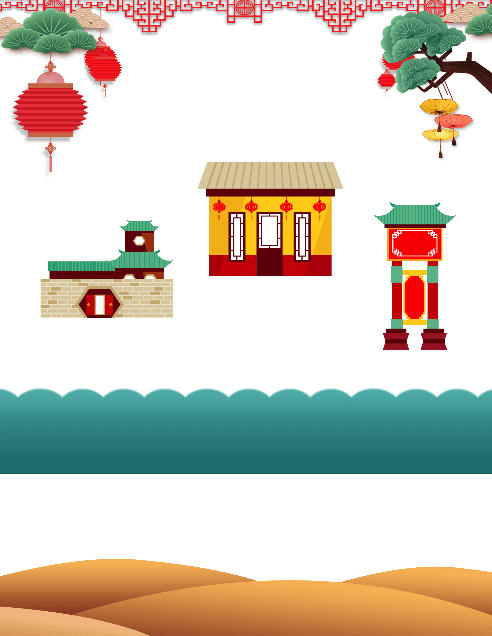 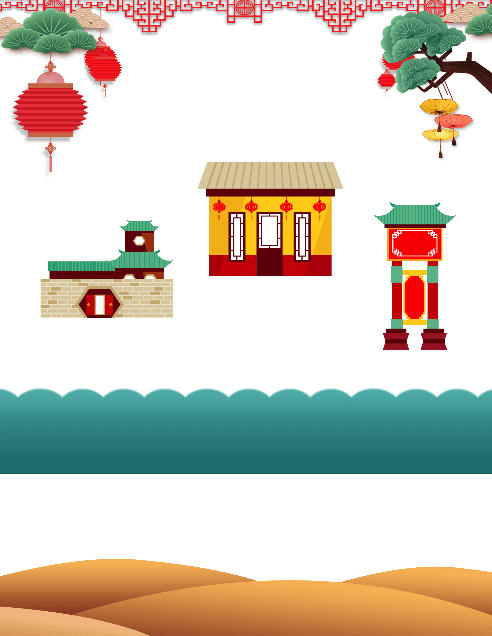 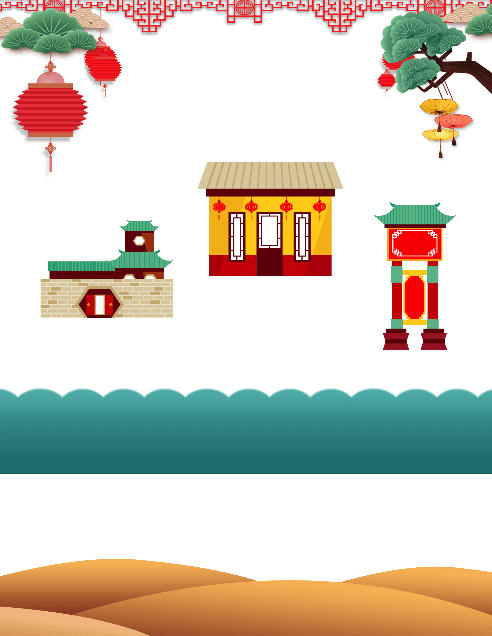 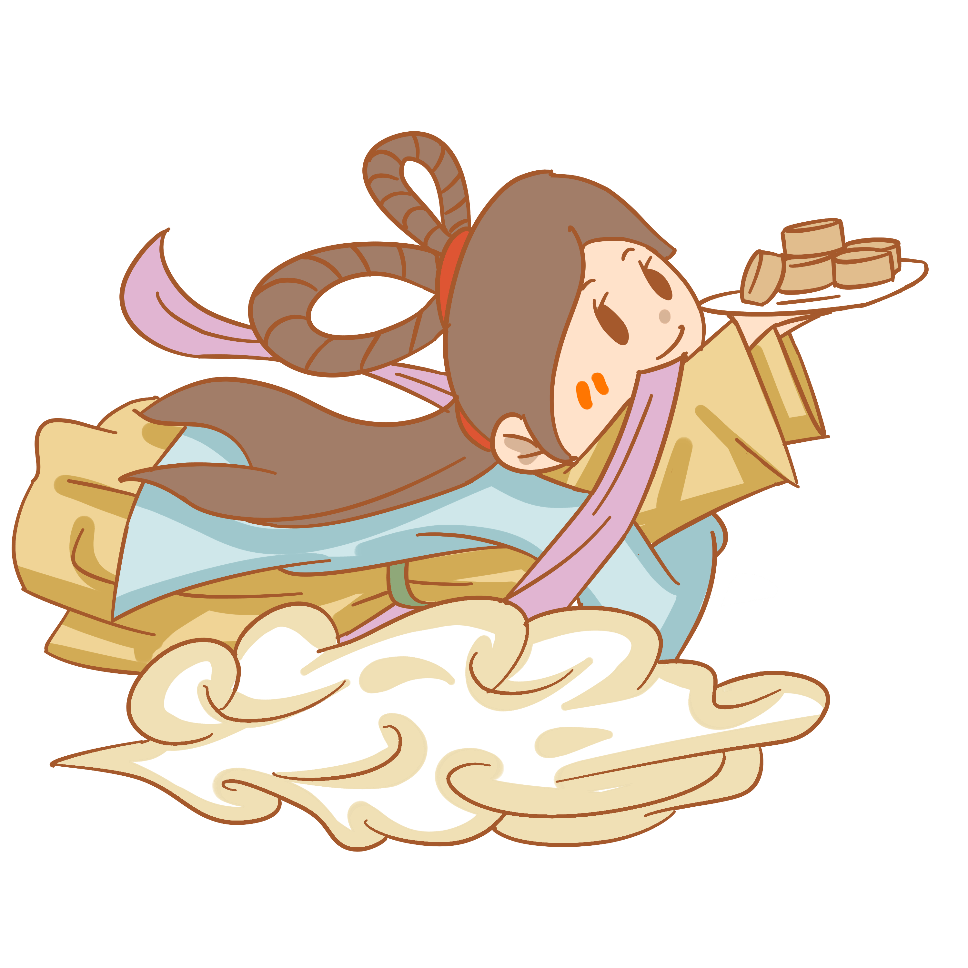 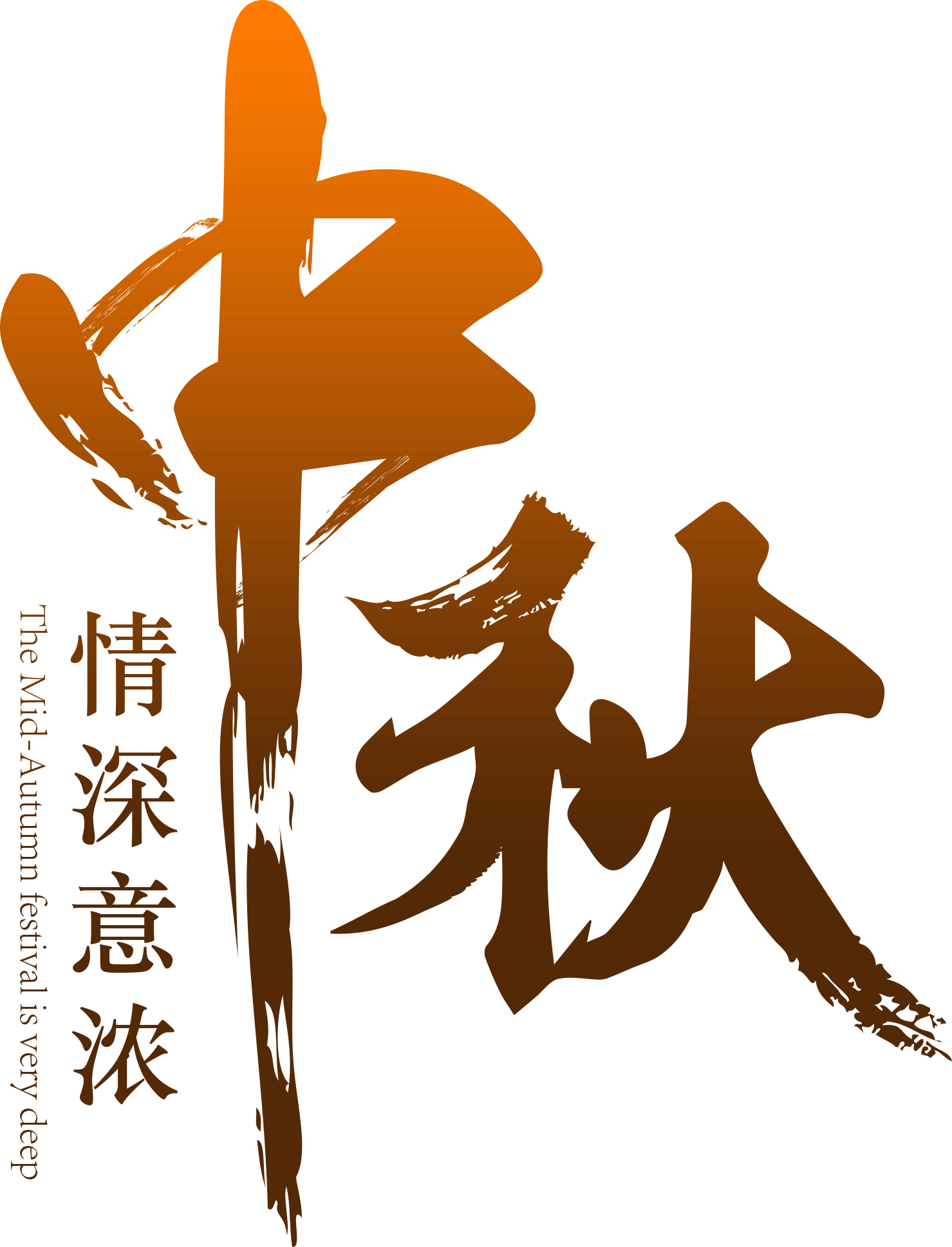 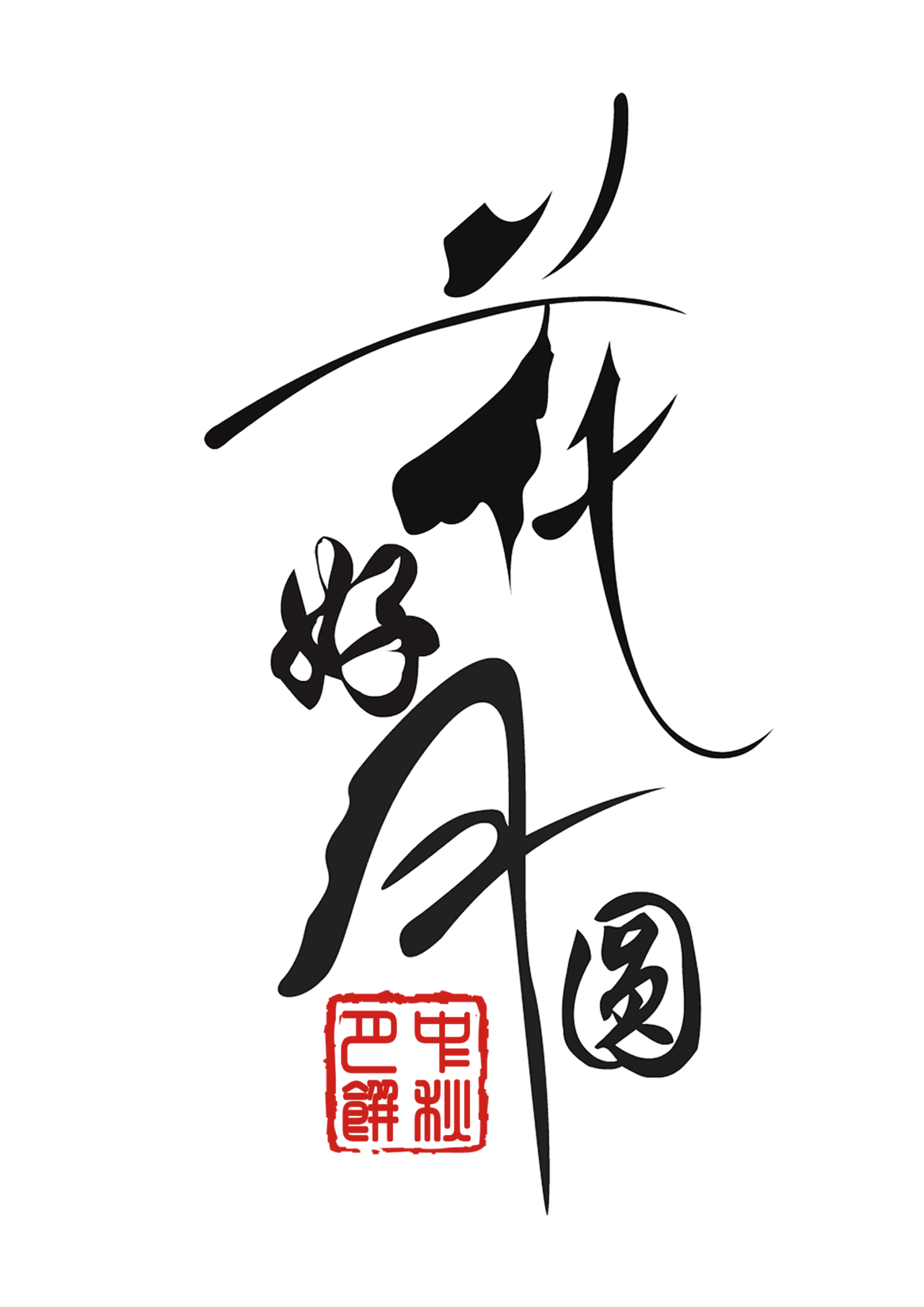 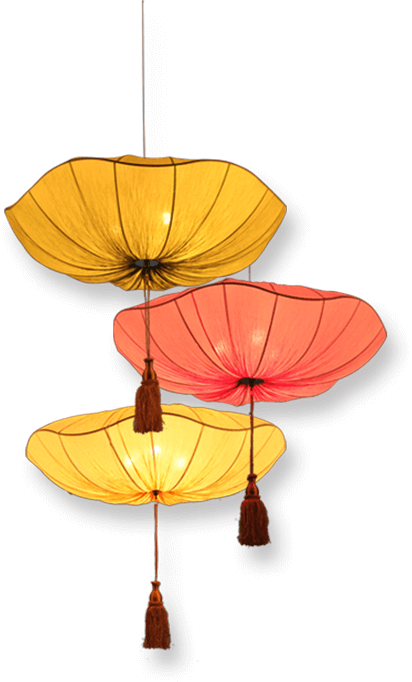 请在此处输入您的标题
其一，中秋节起源于古代帝王的祭祀活动。《礼记》上记载：“天子春朝日，秋夕月”，夕月就是祭月亮，说明早在春秋时代，帝王就已开始祭月、拜月了。
其一，中秋节起源于古代帝王的祭祀活动。《礼记》上记载：“天子春朝日，秋夕月”，夕月就是祭月亮，说明早在春秋时代，帝王就已开始祭月、拜月了。
请输入标题
请输入标题
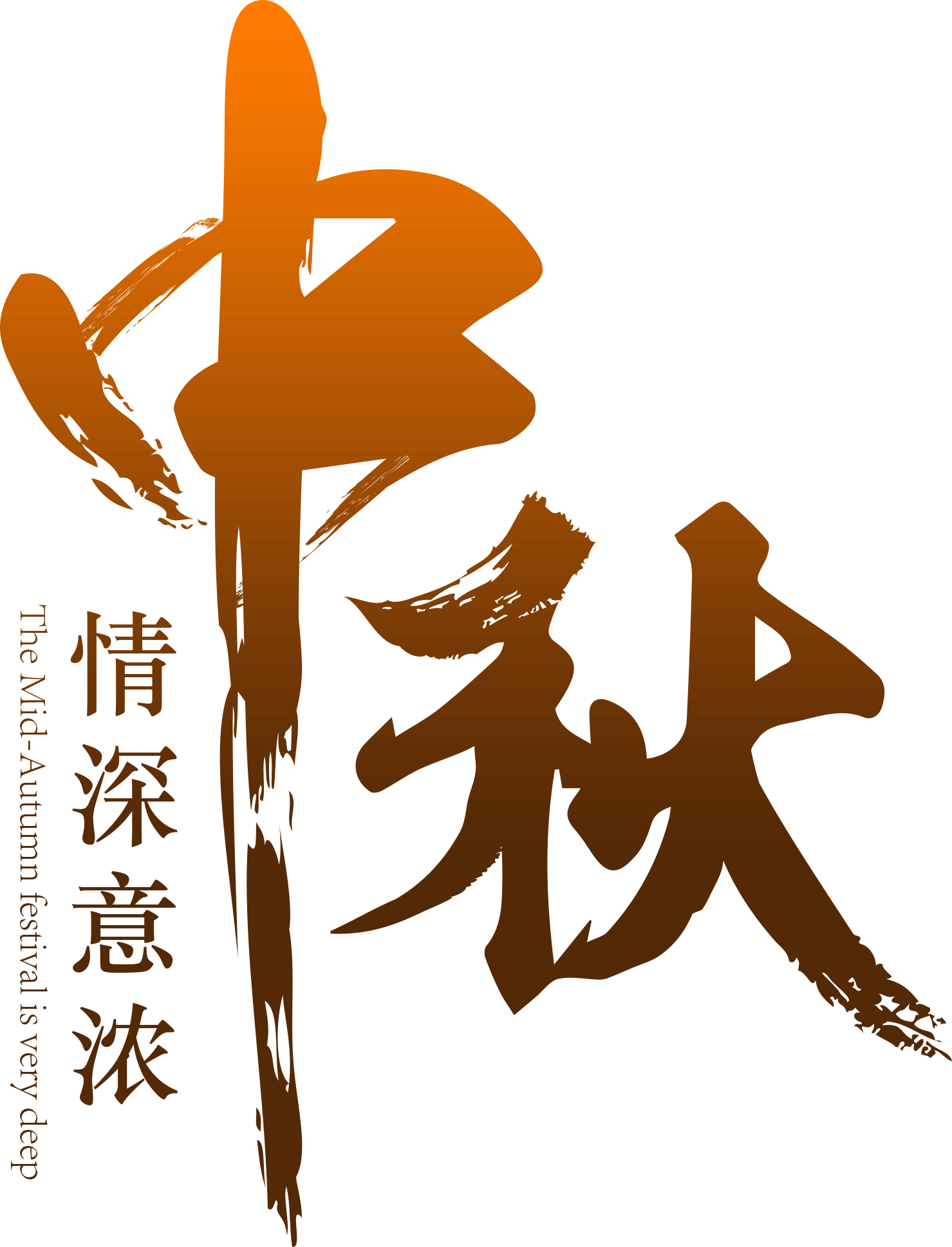 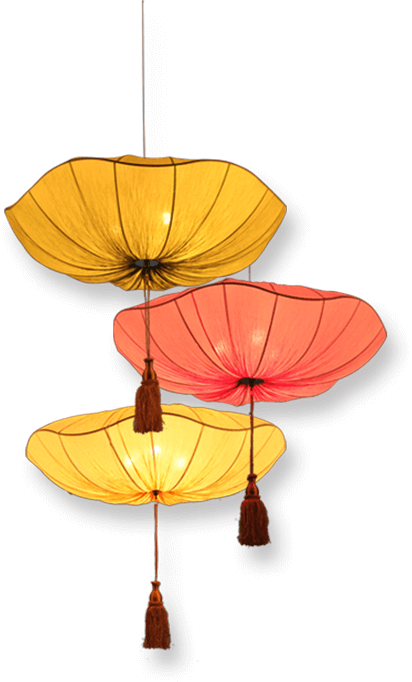 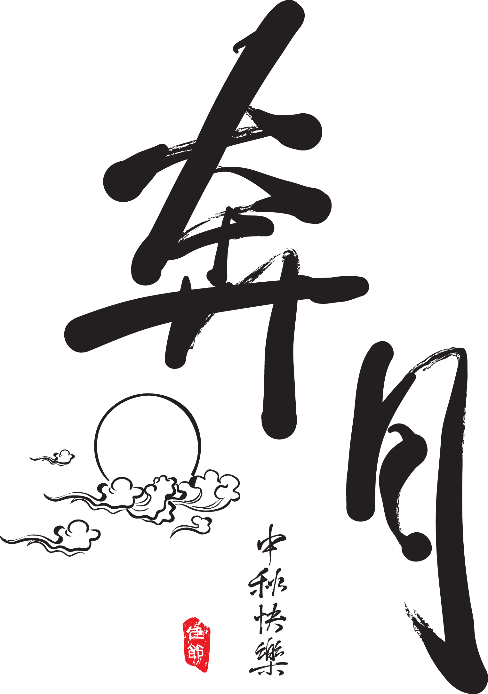 请在此处输入您的标题
相传，远古时候天上有十日同时出现，晒得庄稼枯死，民不聊生，一个名叫后羿的英雄，力大无穷，他同情受苦的百姓。
相传，远古时候天上有十日同时出现，晒得庄稼枯死，民不聊生，一个名叫后羿的英雄，力大无穷，他同情受苦的百姓。
相传，远古时候天上有十日同时出现，晒得庄稼枯死，民不聊生，一个名叫后羿的英雄，力大无穷，他同情受苦的百姓。
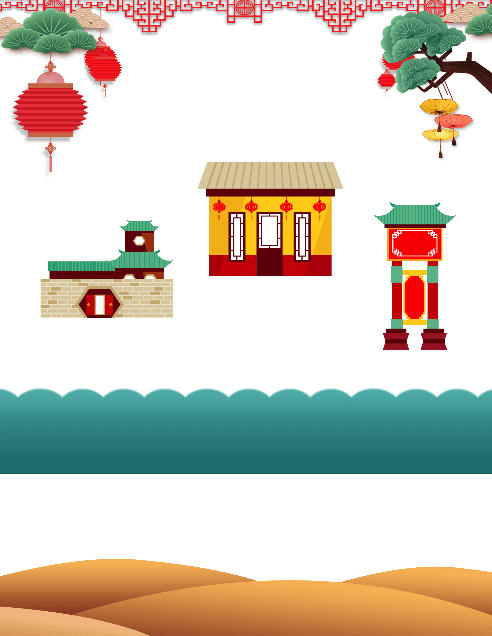 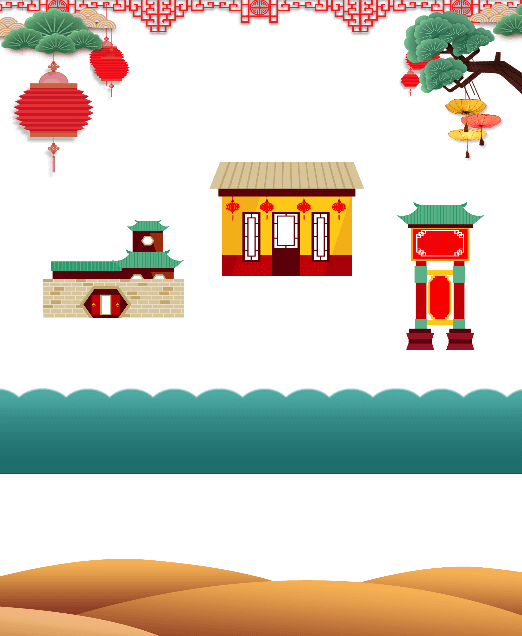 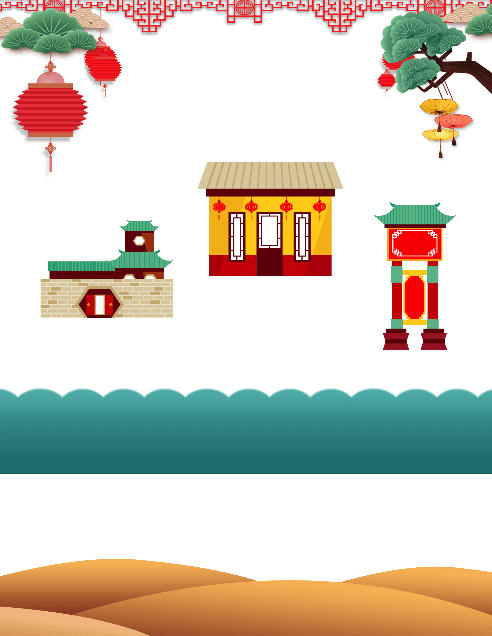 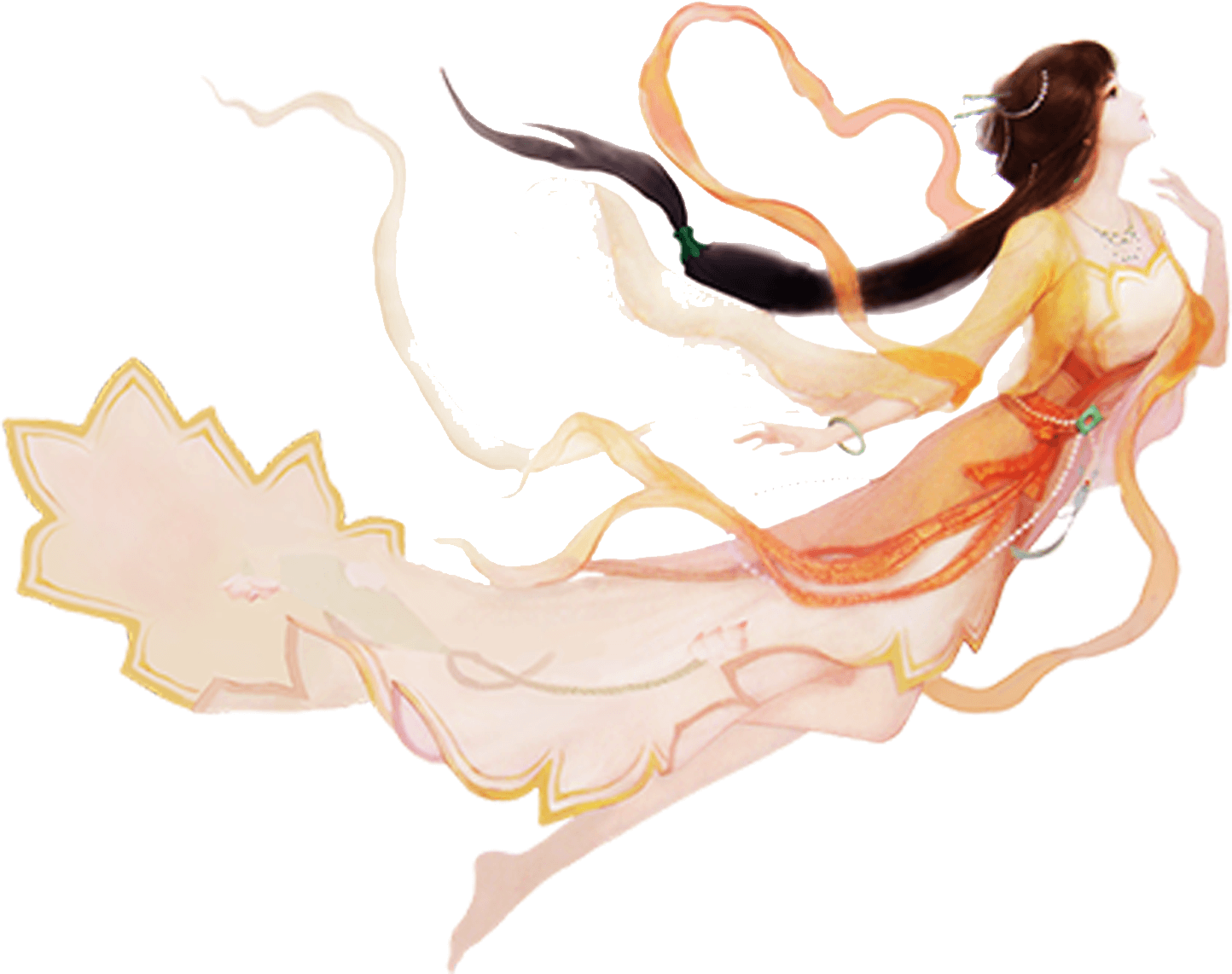 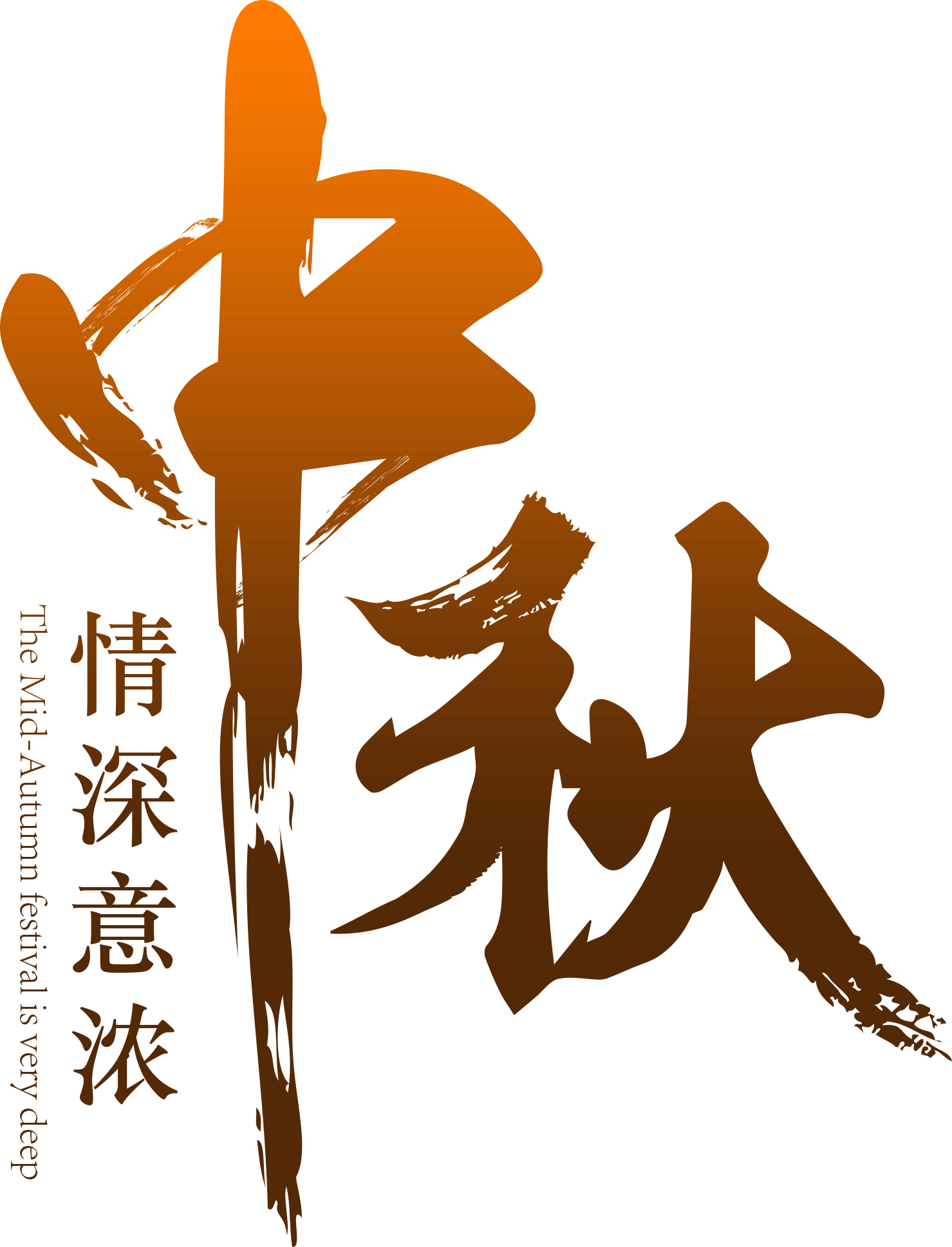 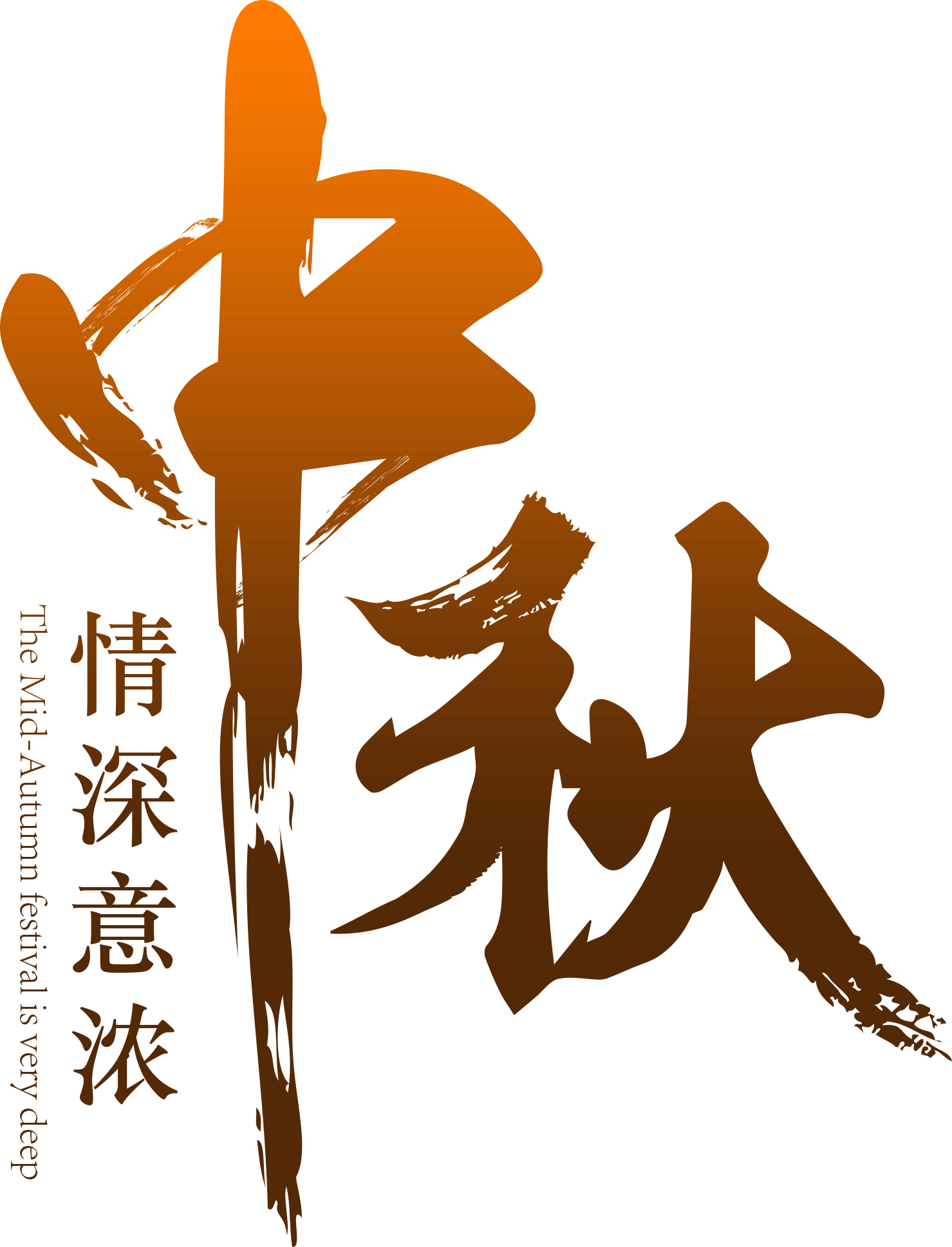 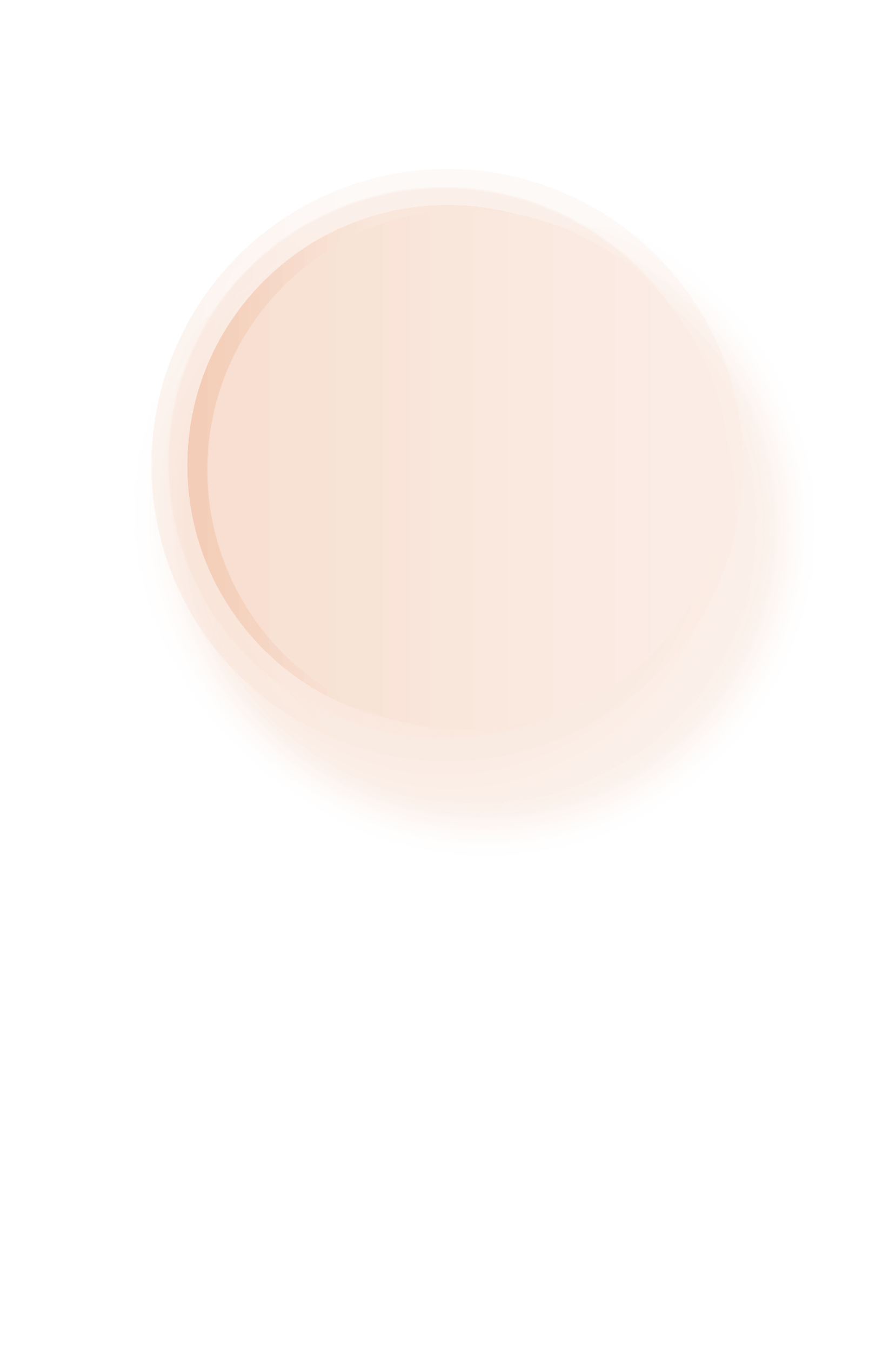 第三章
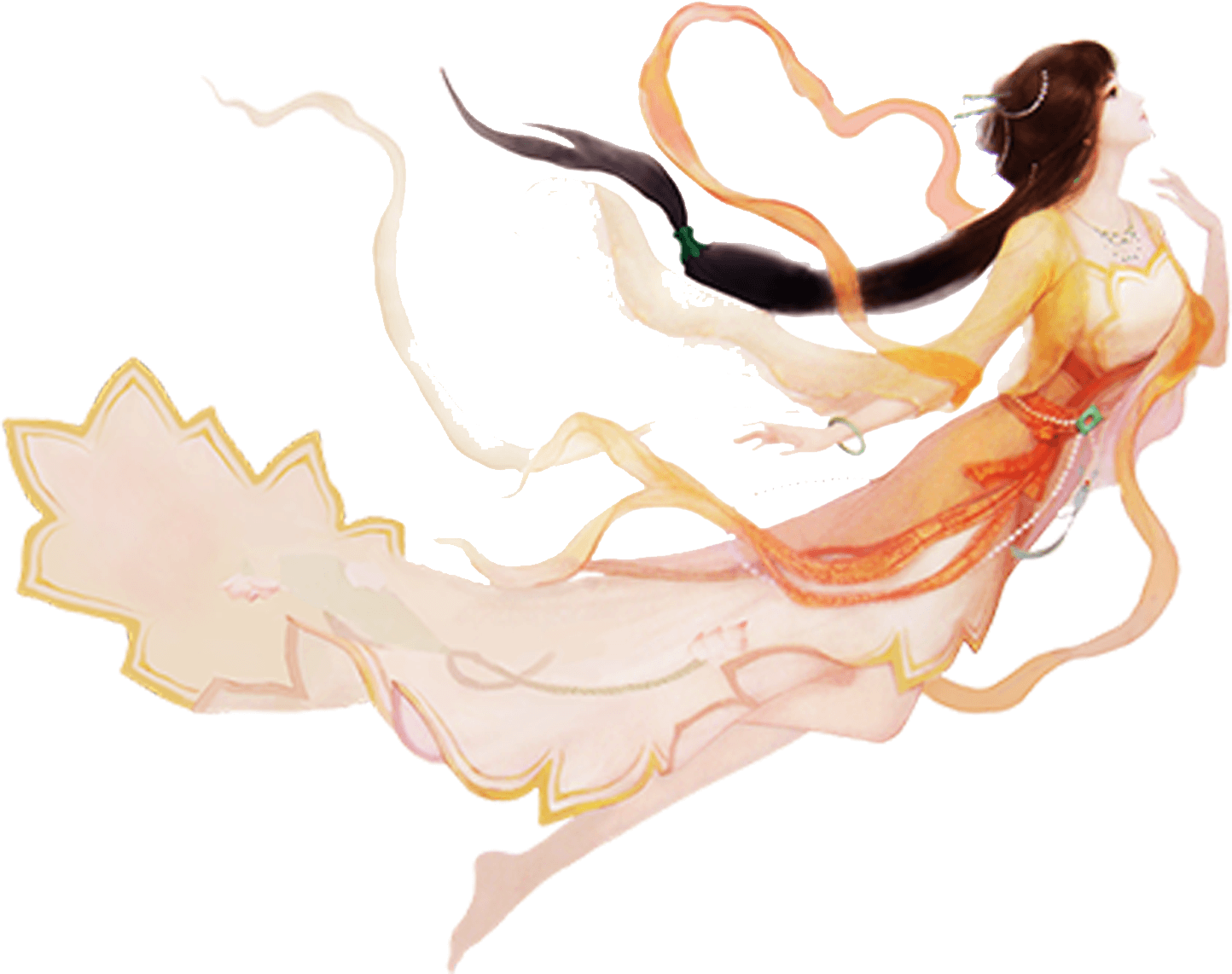 班会互动环节
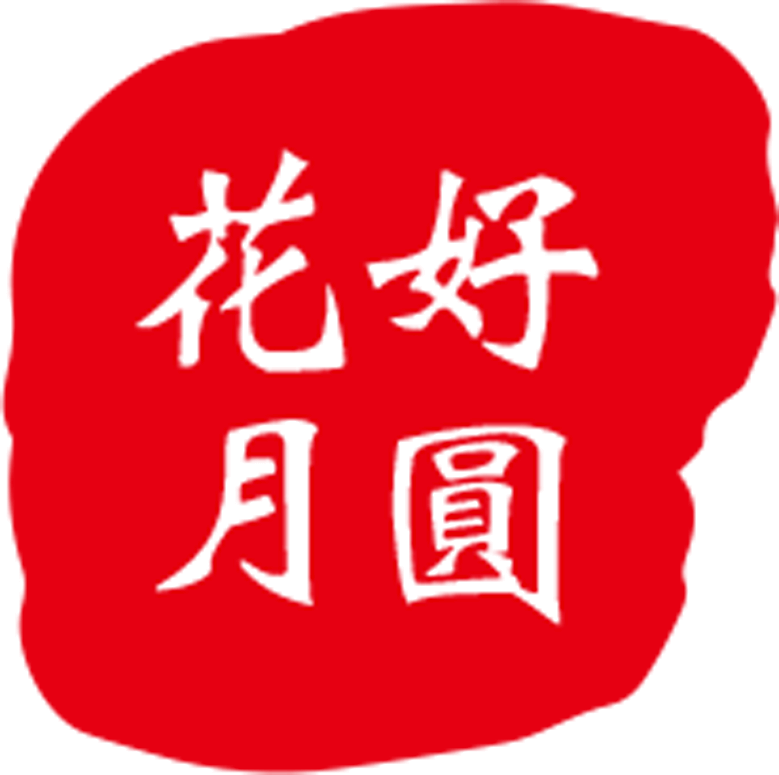 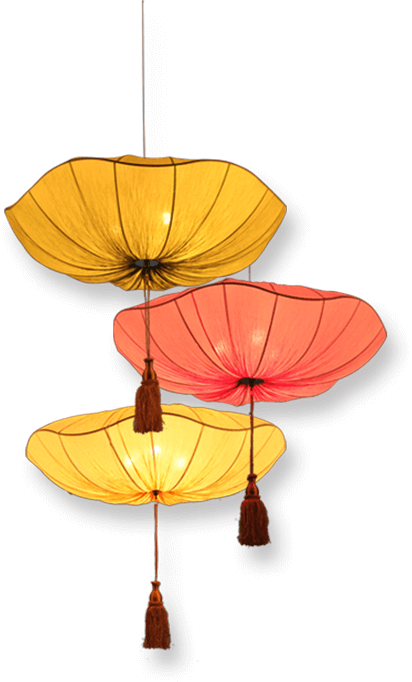 请在此处输入您的标题
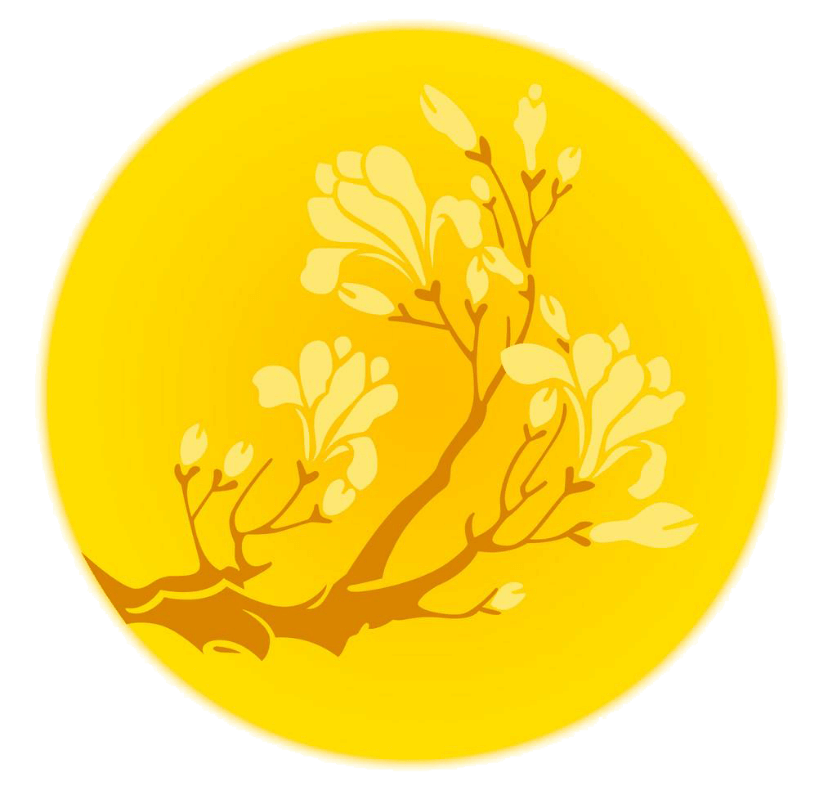 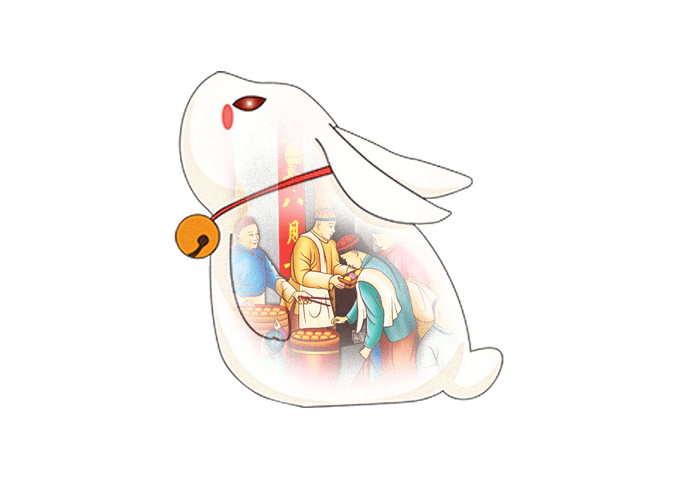 相传，远古时候天上有十日同时出现，晒得庄稼枯死，民不聊生，一个名叫后羿的英雄，力大无穷，他同情受苦的百姓。相传，远古时候天上有十日同时出现，晒得庄稼枯死，民不聊生，一个名叫后羿的英雄，力大无穷，他同情受苦的百姓。
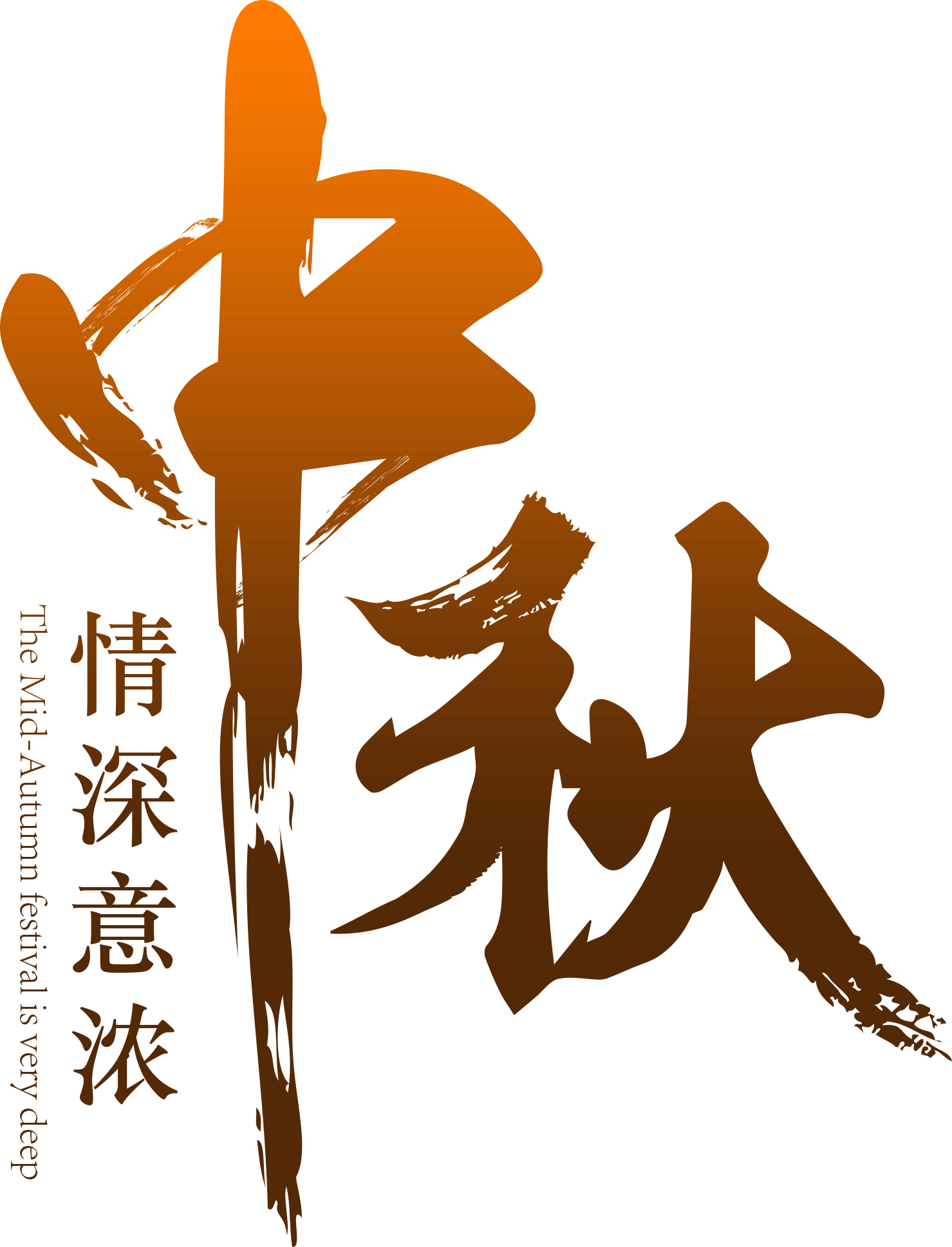 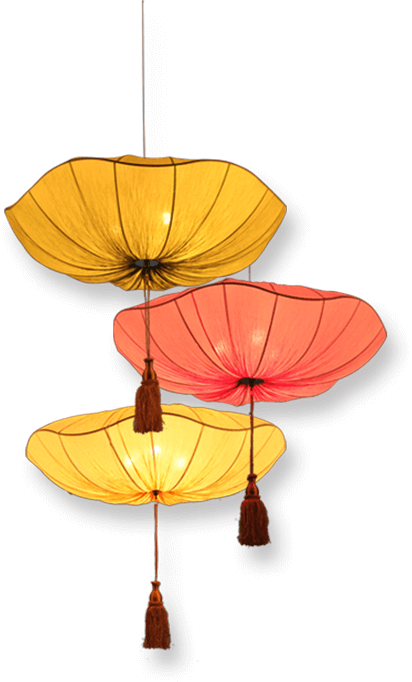 请在此处输入您的标题
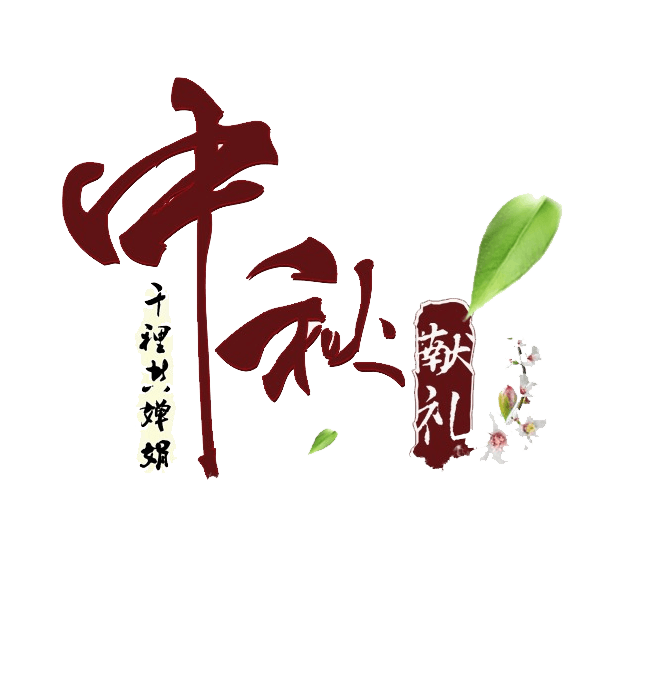 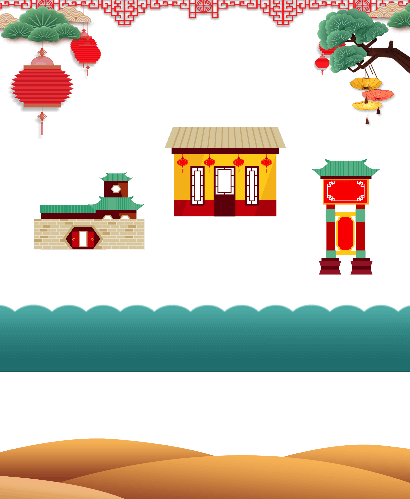 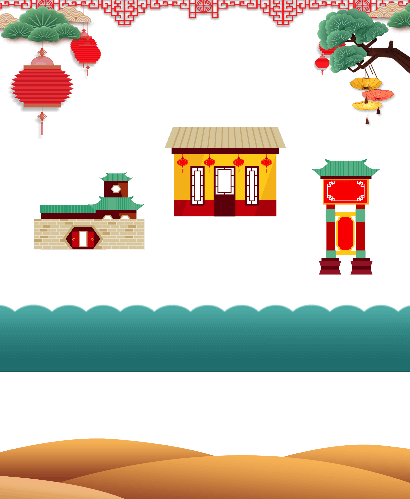 其一，中秋节起源于古代帝王的祭祀活动。《礼记》上记载：“天子春朝日，秋夕月”，夕月就是祭月亮，说明早在春秋时代，帝王就已开始祭月、拜月了。
其一，中秋节起源于古代帝王的祭祀活动。《礼记》上记载：“天子春朝日，秋夕月”，夕月就是祭月亮，说明早在春秋时代，帝王就已开始祭月、拜月了。
请输入标题
请输入标题
相传，远古时候天上有十日同时出现，晒得庄稼枯死，民不聊生，一个名叫后羿的英雄，力大无穷，他同情受苦的百姓。
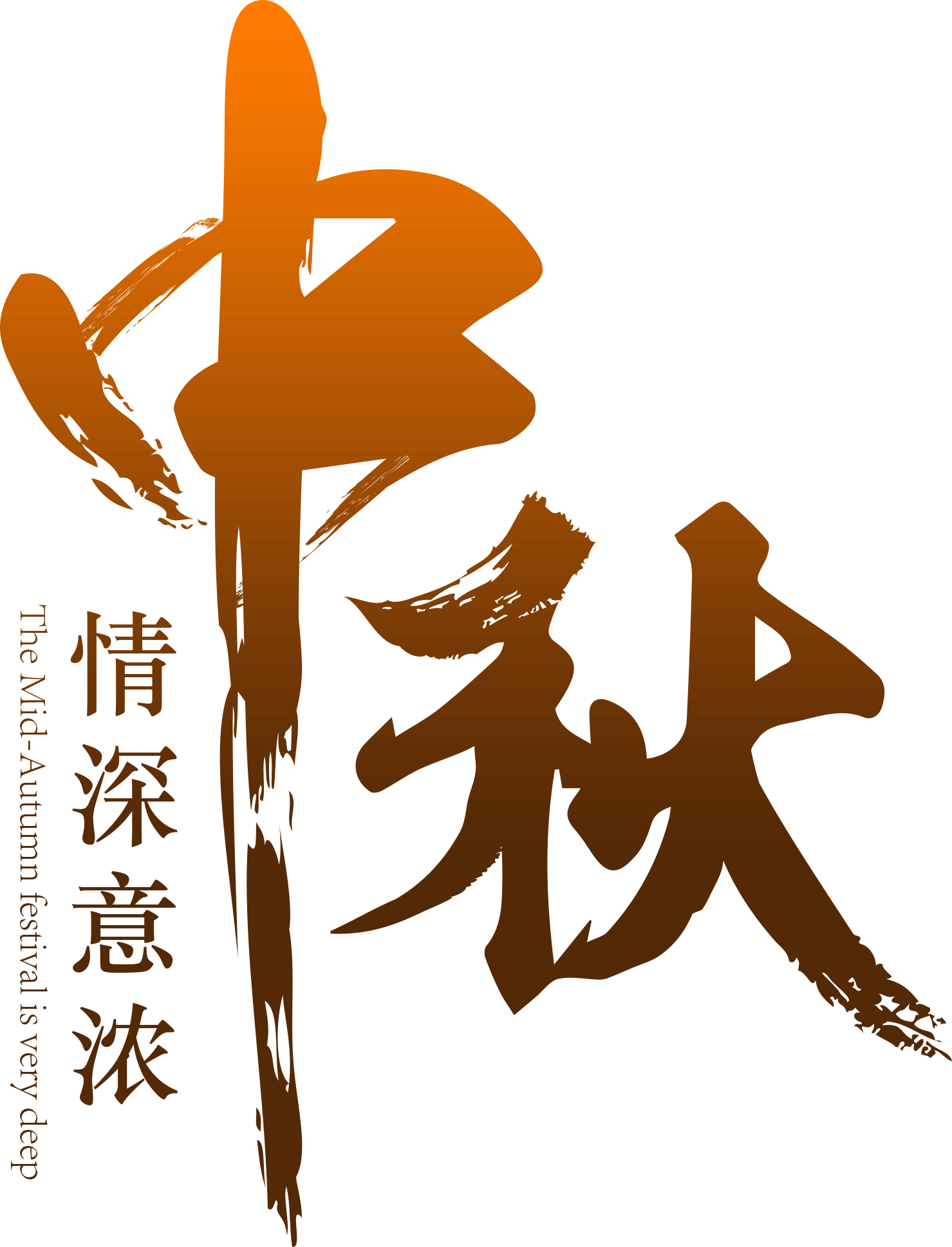 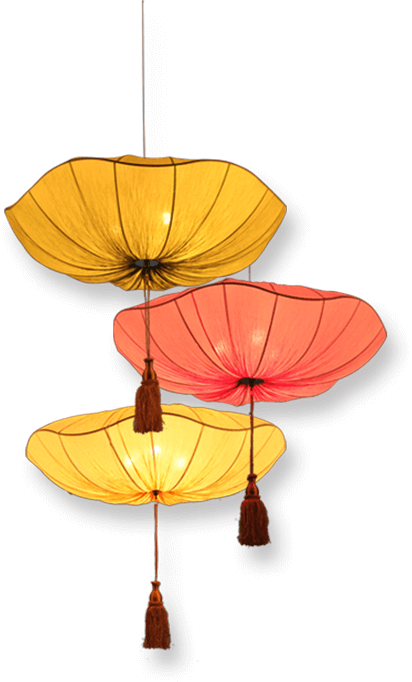 请在此处输入您的标题
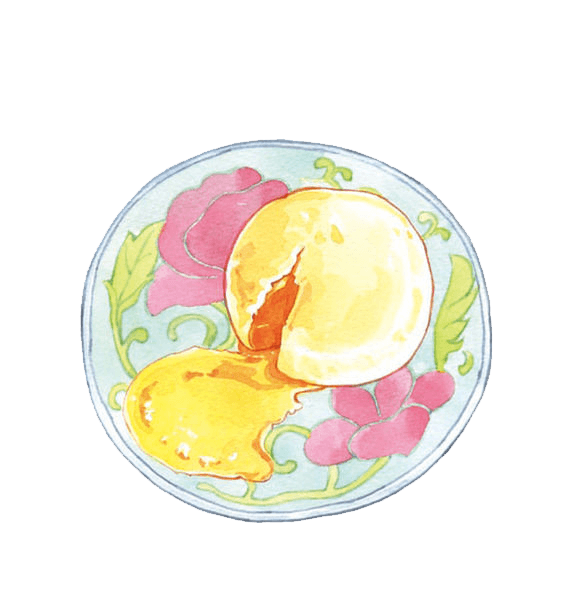 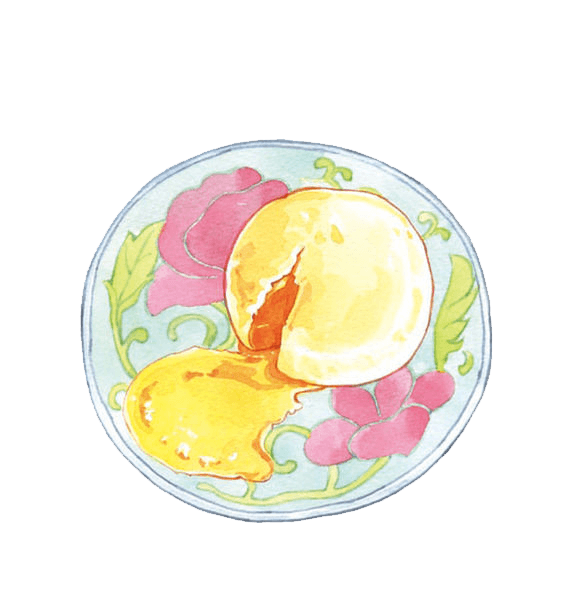 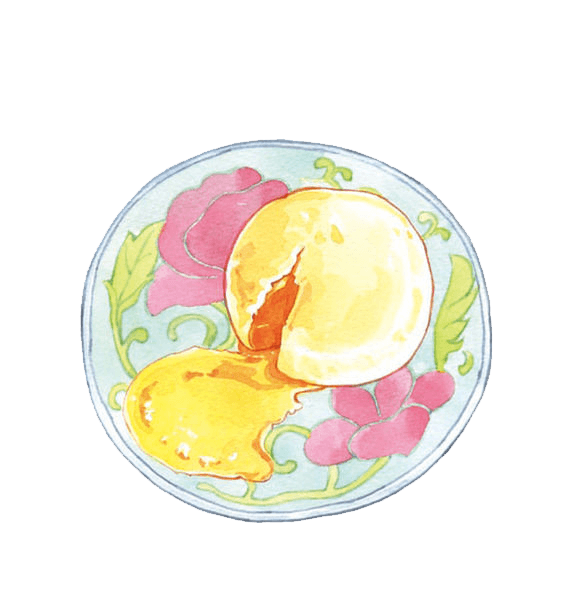 相传，远古时候天上有十日同时出现，晒得庄稼枯死，民不聊生，一个名叫后羿的英雄，力大无穷，他同情受苦的百姓。
相传，远古时候天上有十日同时出现，晒得庄稼枯死，民不聊生，一个名叫后羿的英雄，力大无穷，他同情受苦的百姓。
相传，远古时候天上有十日同时出现，晒得庄稼枯死，民不聊生，一个名叫后羿的英雄，力大无穷，他同情受苦的百姓。
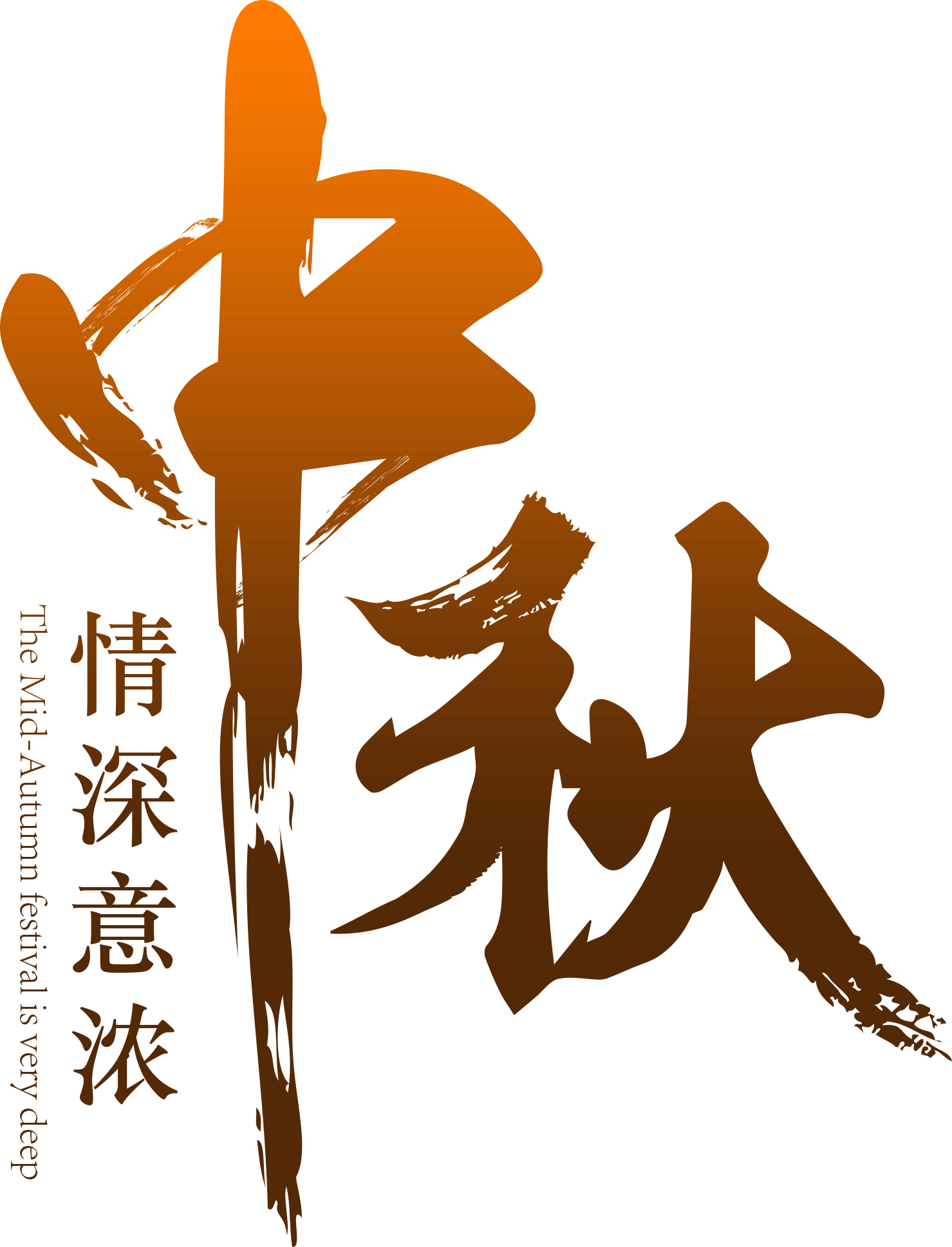 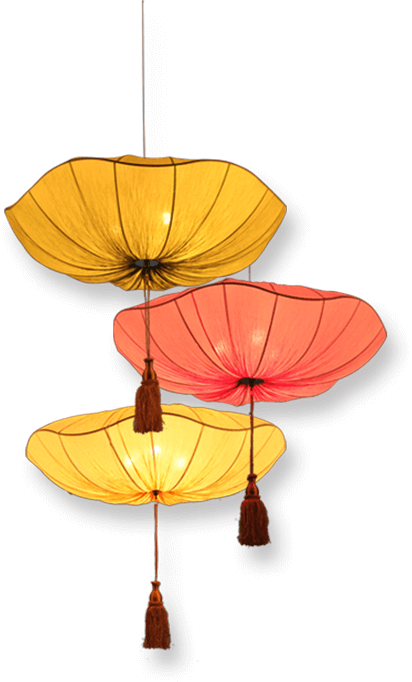 请在此处输入您的标题
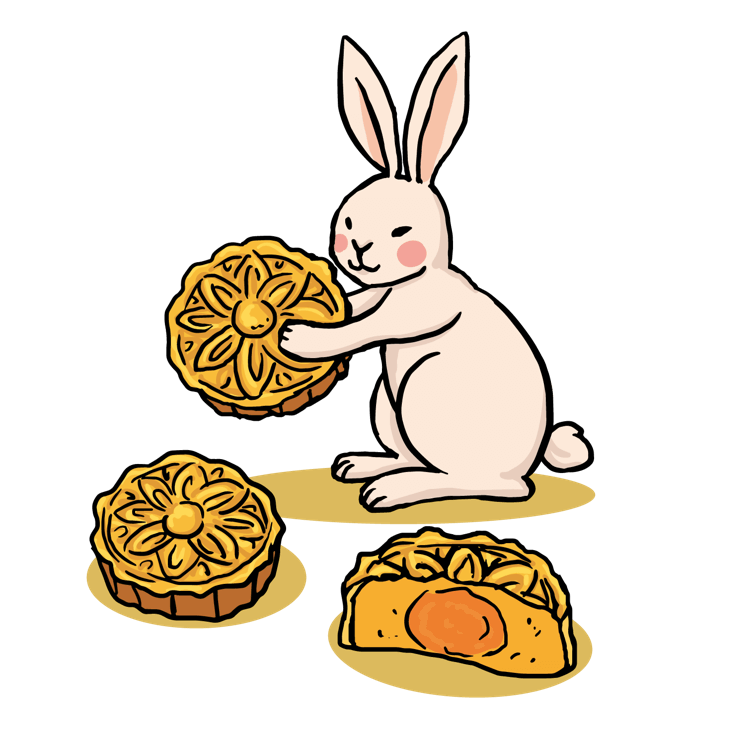 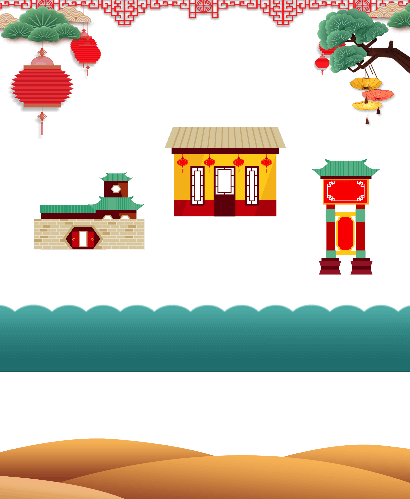 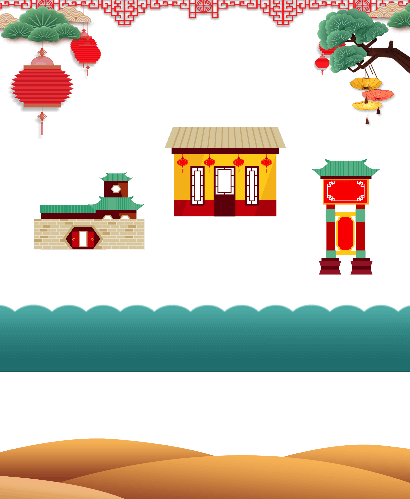 其一，中秋节起源于古代帝王的祭祀活动。《礼记》上记载：“天子春朝日，秋夕月”，夕月就是祭月亮，说明早在春秋时代，帝王就已开始祭月、拜月了。
其一，中秋节起源于古代帝王的祭祀活动。《礼记》上记载：“天子春朝日，秋夕月”，夕月就是祭月亮，说明早在春秋时代，帝王就已开始祭月、拜月了。
请输入标题
请输入标题
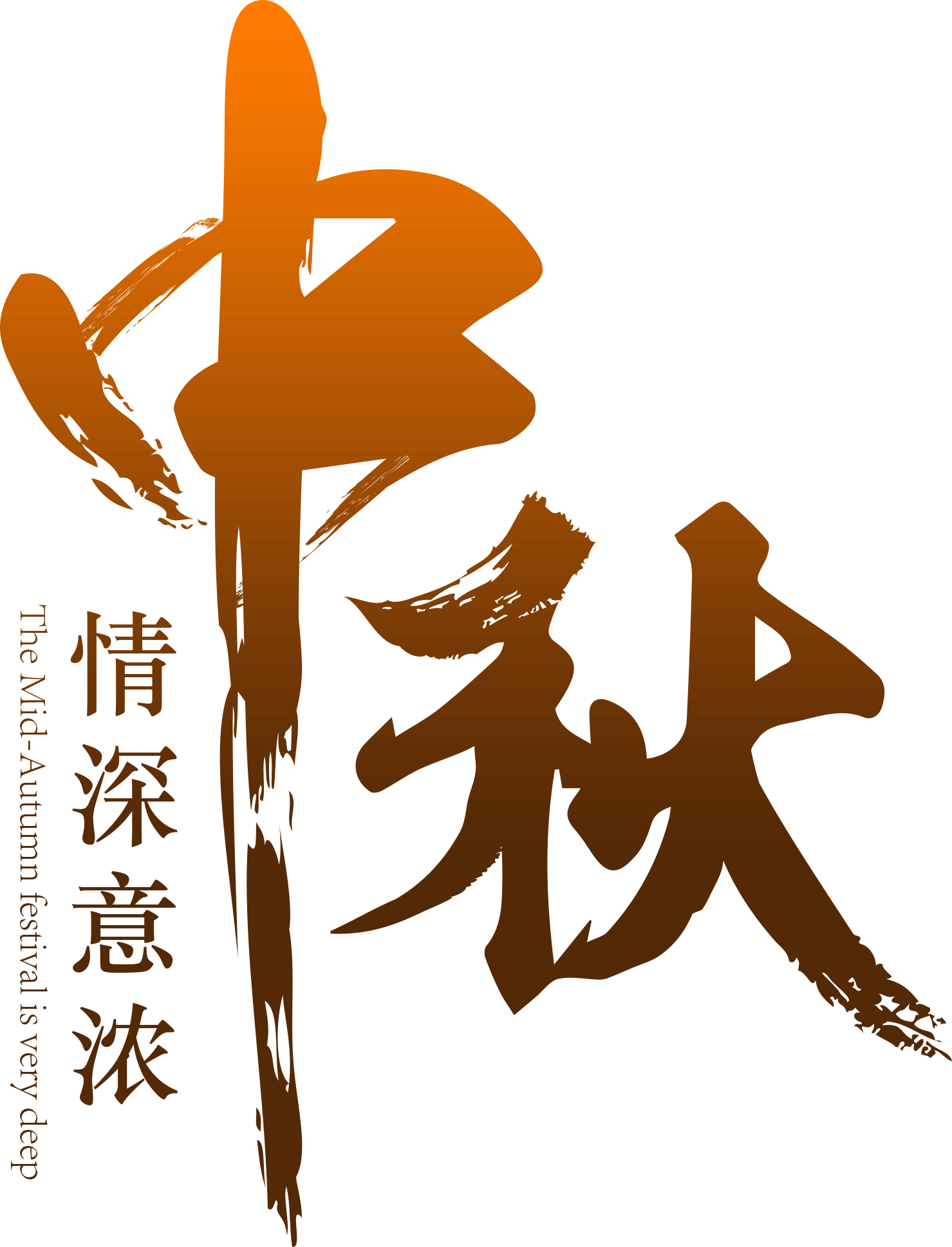 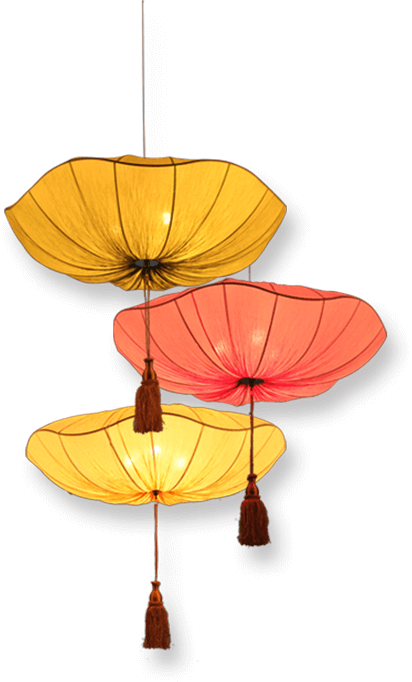 请在此处输入您的标题
相传，远古时候天上有十日同时出现，晒得庄稼枯死，民不聊生，一个名叫后羿的英雄，力大无穷，他同情受苦的百姓。
相传，远古时候天上有十日同时出现，晒得庄稼枯死，民不聊生，一个名叫后羿的英雄，力大无穷，他同情受苦的百姓。
相传，远古时候天上有十日同时出现，晒得庄稼枯死，民不聊生，一个名叫后羿的英雄，力大无穷，他同情受苦的百姓。
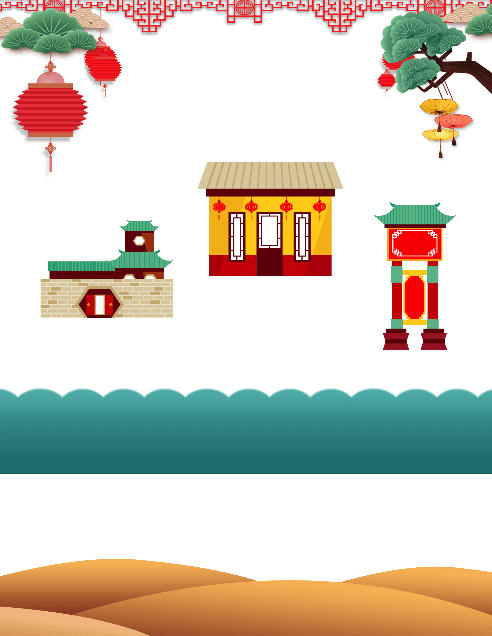 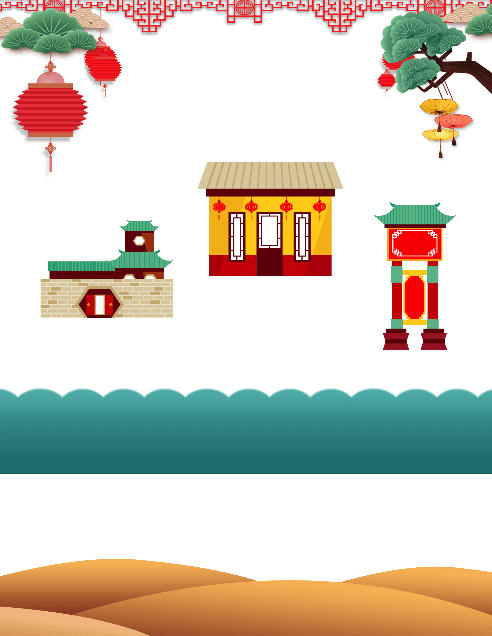 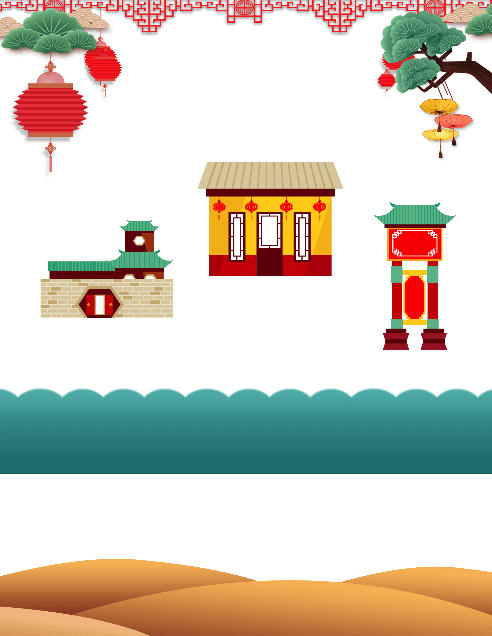 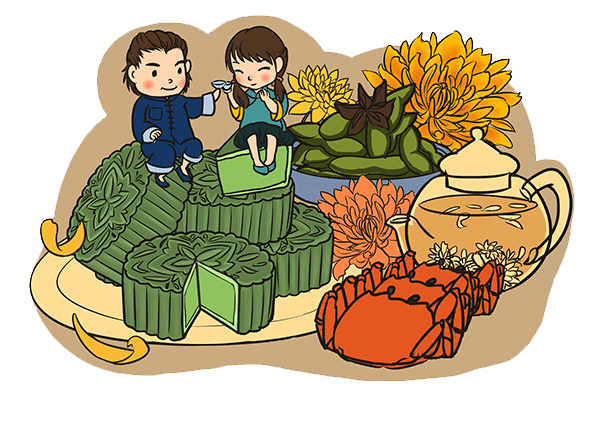 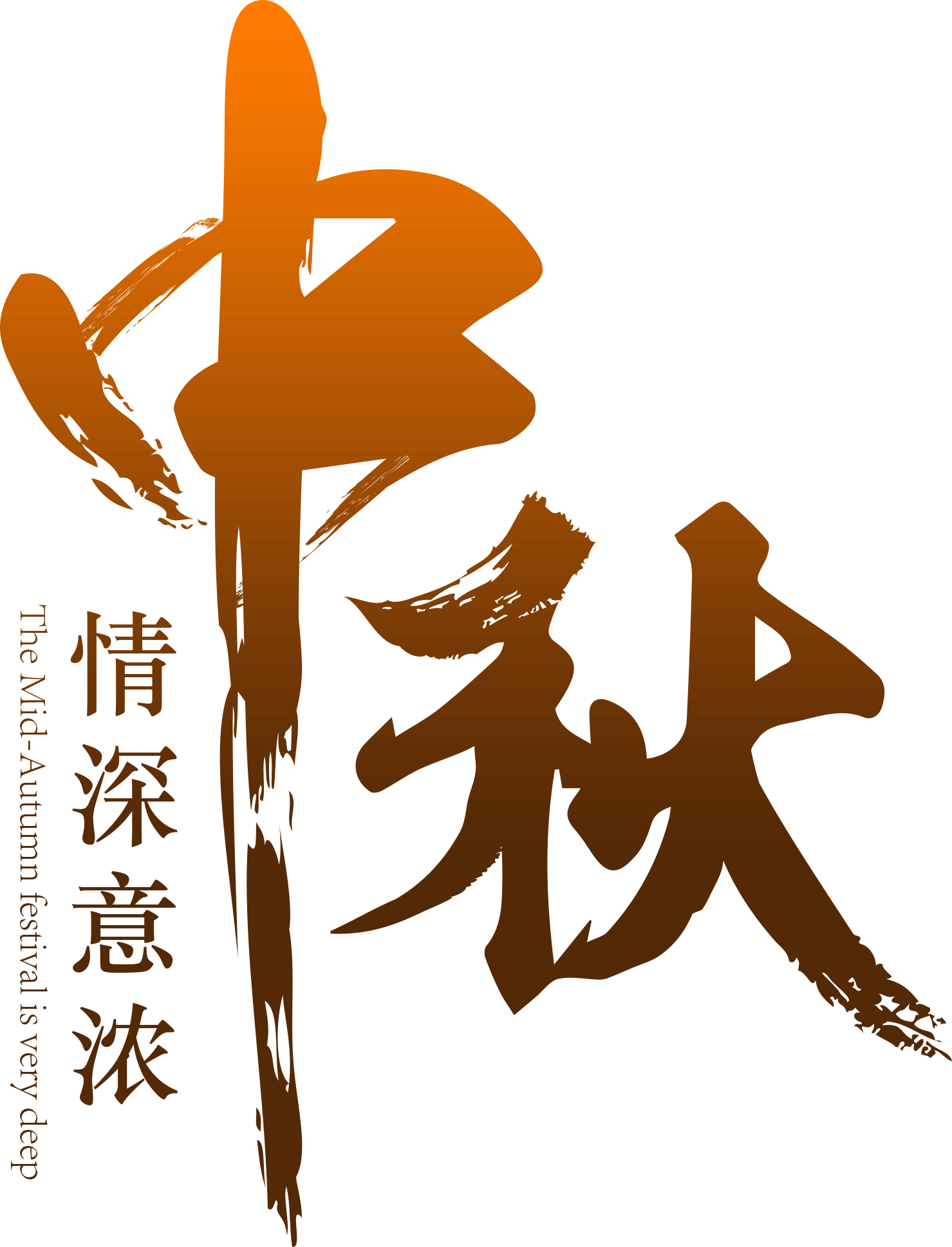 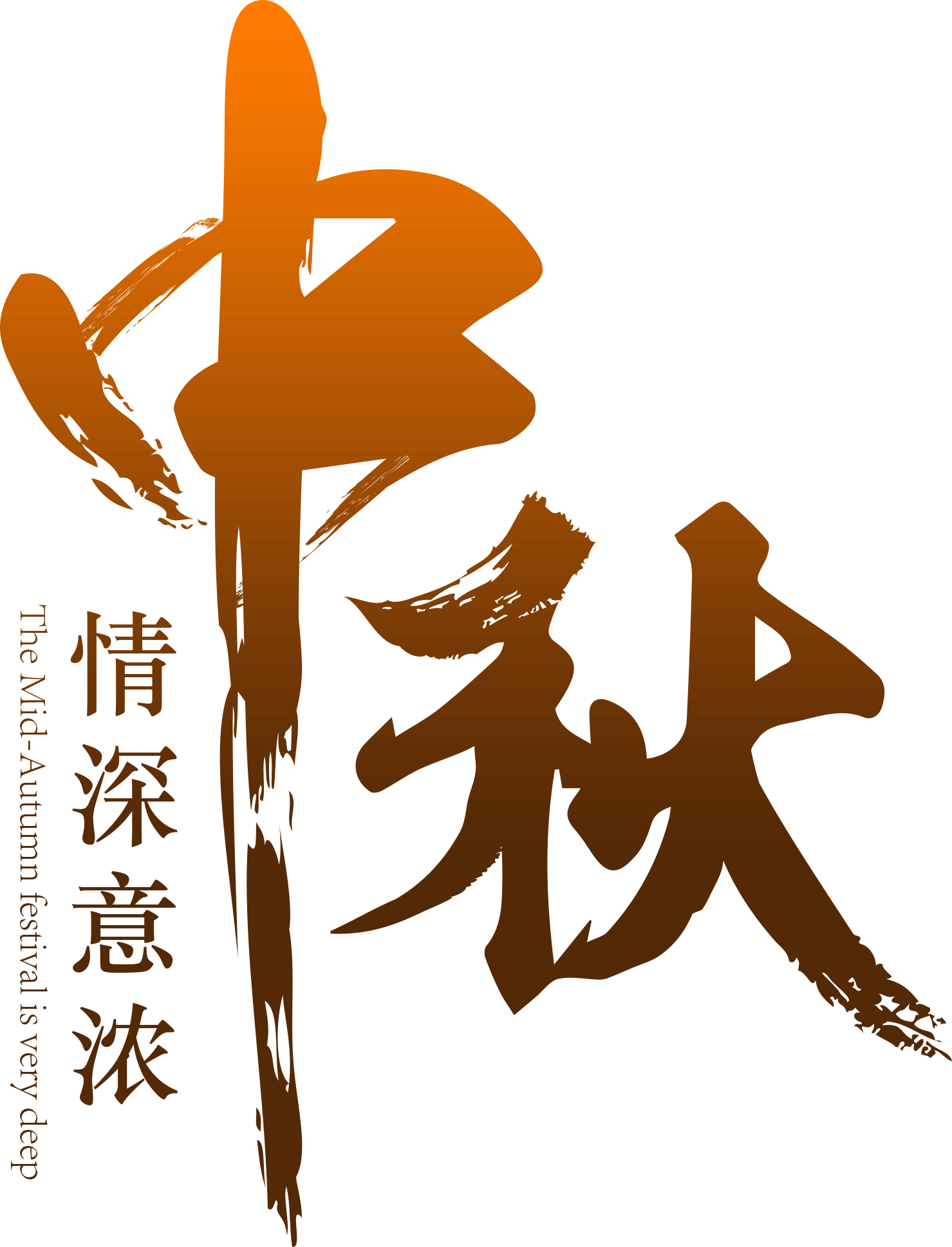 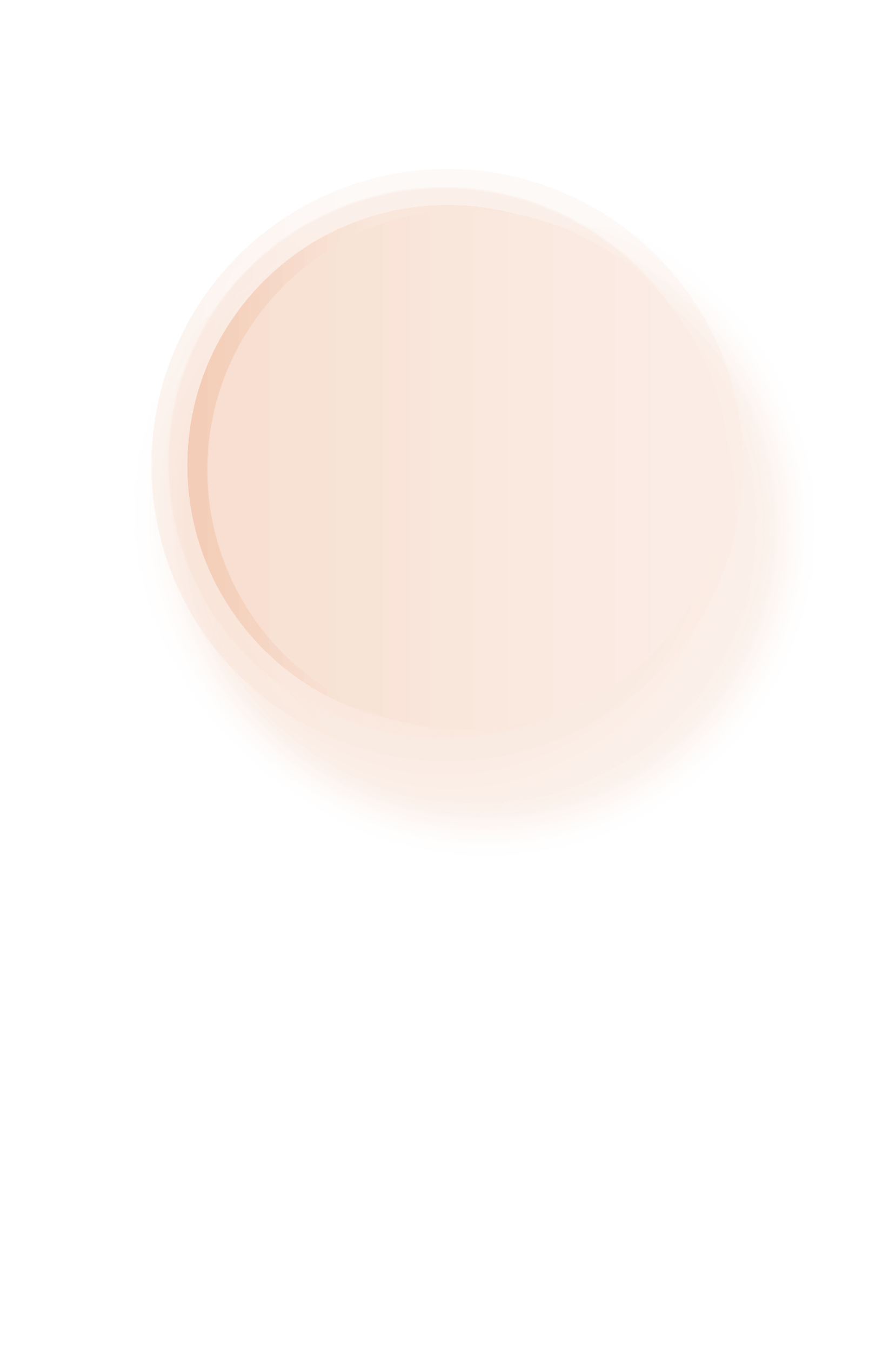 第四章
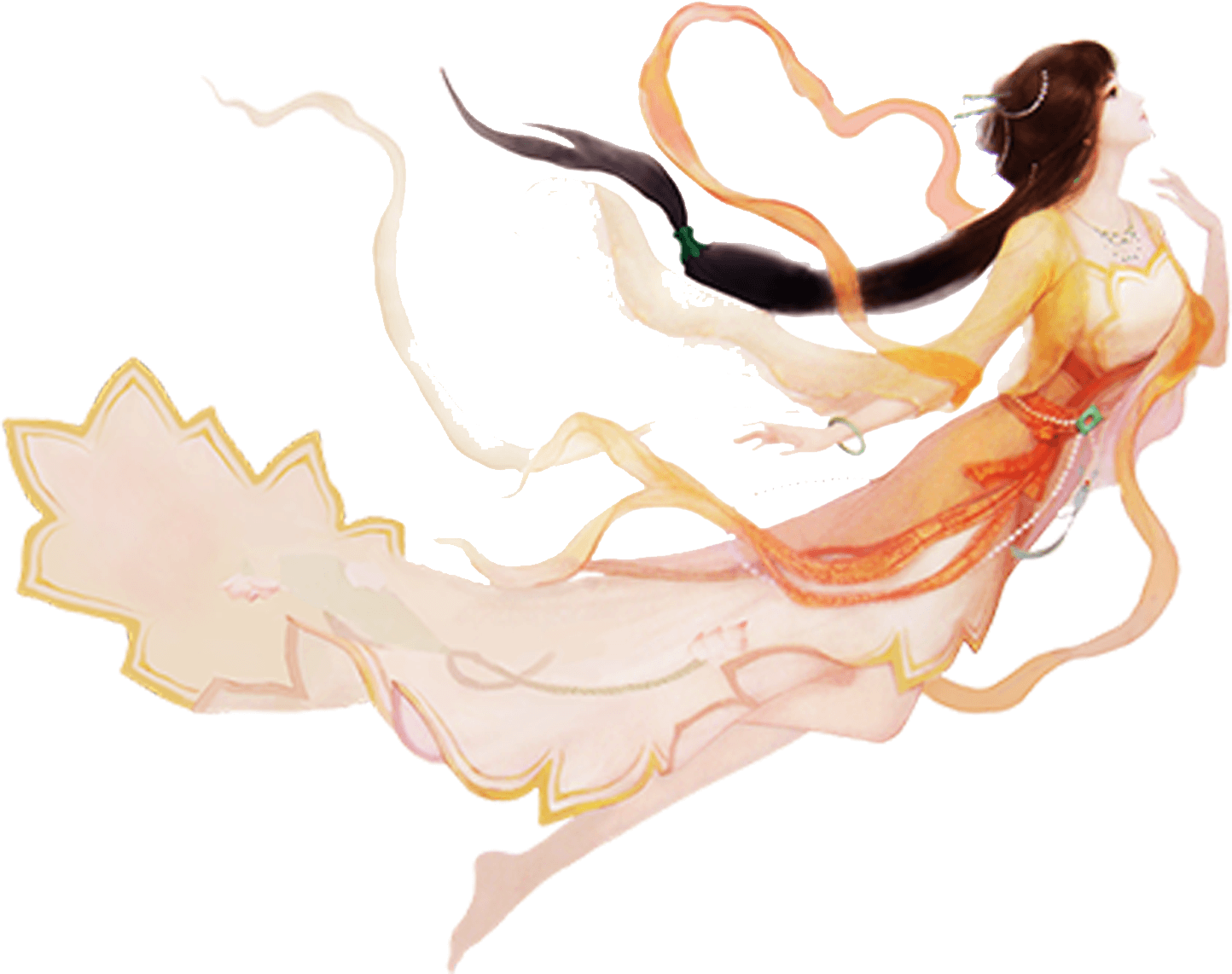 班会主题总结
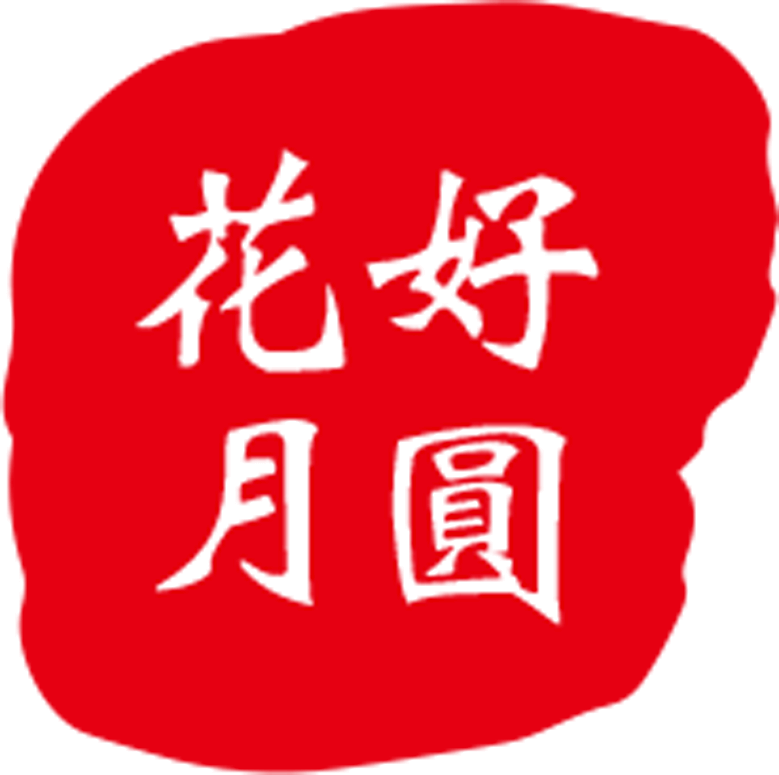 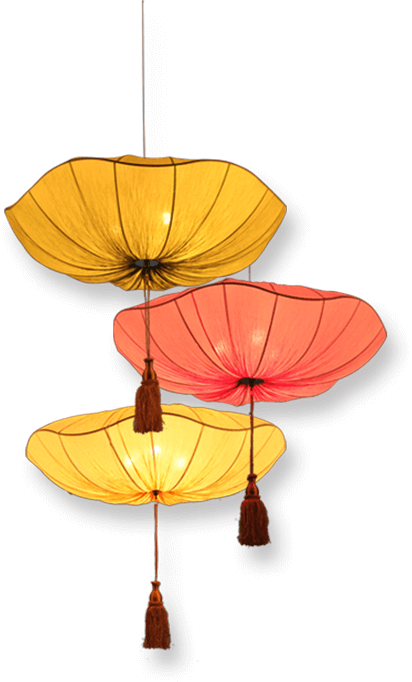 请在此处输入您的标题
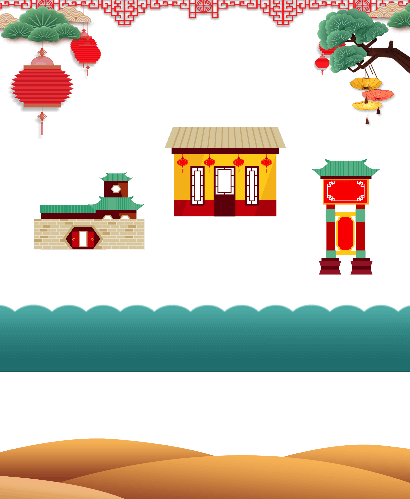 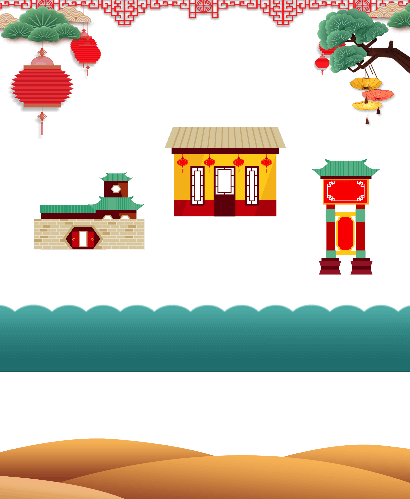 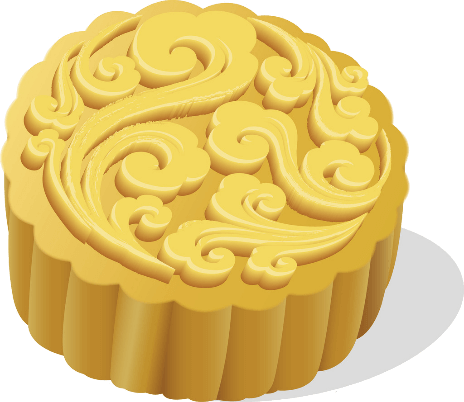 其一，中秋节起源于古代帝王的祭祀活动。《礼记》上记载：“天子春朝日，秋夕月”，夕月就是祭月亮，说明早在春秋时代，帝王就已开始祭月、拜月了。
其一，中秋节起源于古代帝王的祭祀活动。《礼记》上记载：“天子春朝日，秋夕月”，夕月就是祭月亮，说明早在春秋时代，帝王就已开始祭月、拜月了。
请输入标题
请输入标题
相传，远古时候天上有十日同时出现，晒得庄稼枯死，民不聊生，一个名叫后羿的英雄，力大无穷，他同情受苦的百姓。
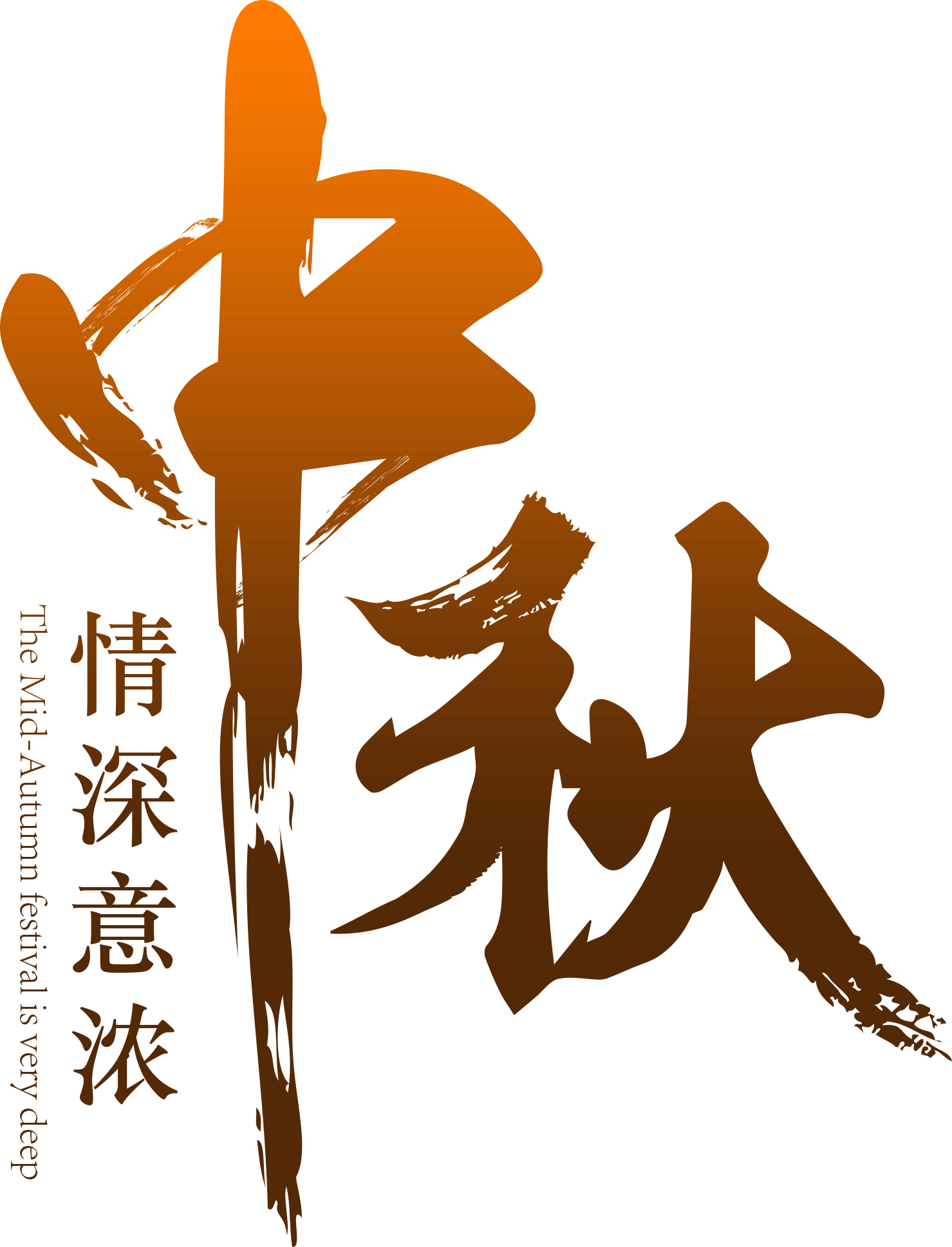 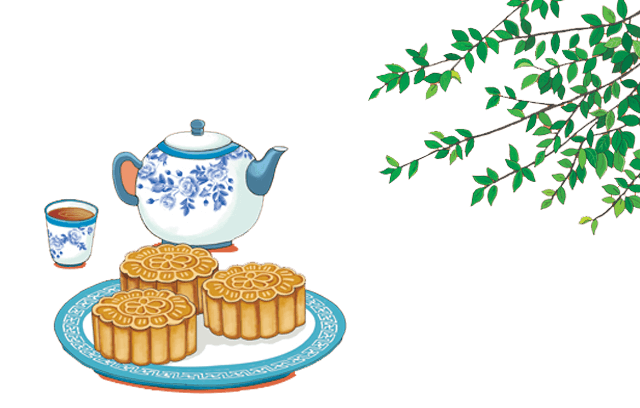 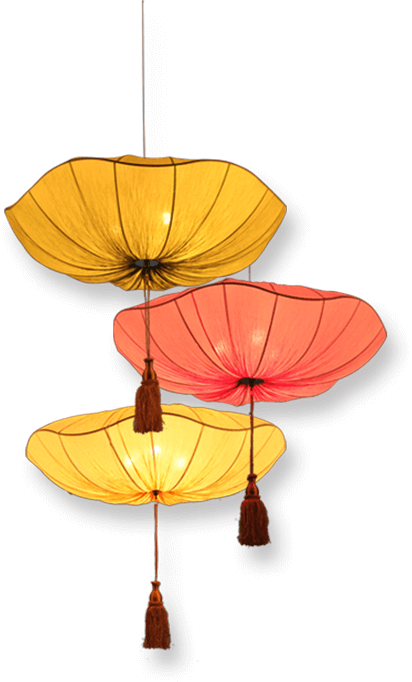 请在此处输入您的标题
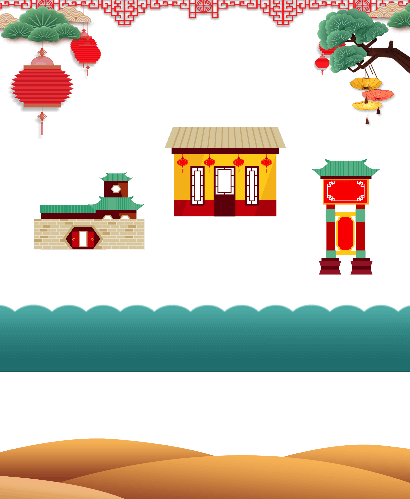 相传，远古时候天上有十日同时出现，晒得庄稼枯死，民不聊生，一个名叫后羿的英雄，力大无穷，他同情受苦的百姓。
相传，远古时候天上有十日同时出现，晒得庄稼枯死，民不聊生，一个名叫后羿的英雄，力大无穷，他同情受苦的百姓。
其一，中秋节起源于古代帝王的祭祀活动。《礼记》上记载：“天子春朝日，秋夕月”，夕月就是祭月亮，说明早在春秋时代，帝王就已开始祭月、拜月了。
请输入标题
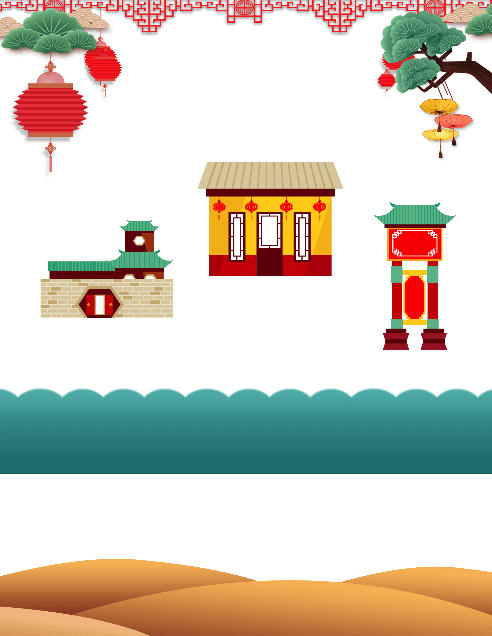 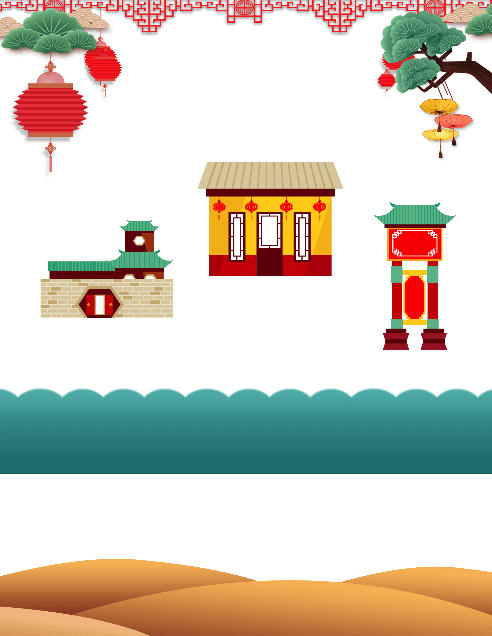 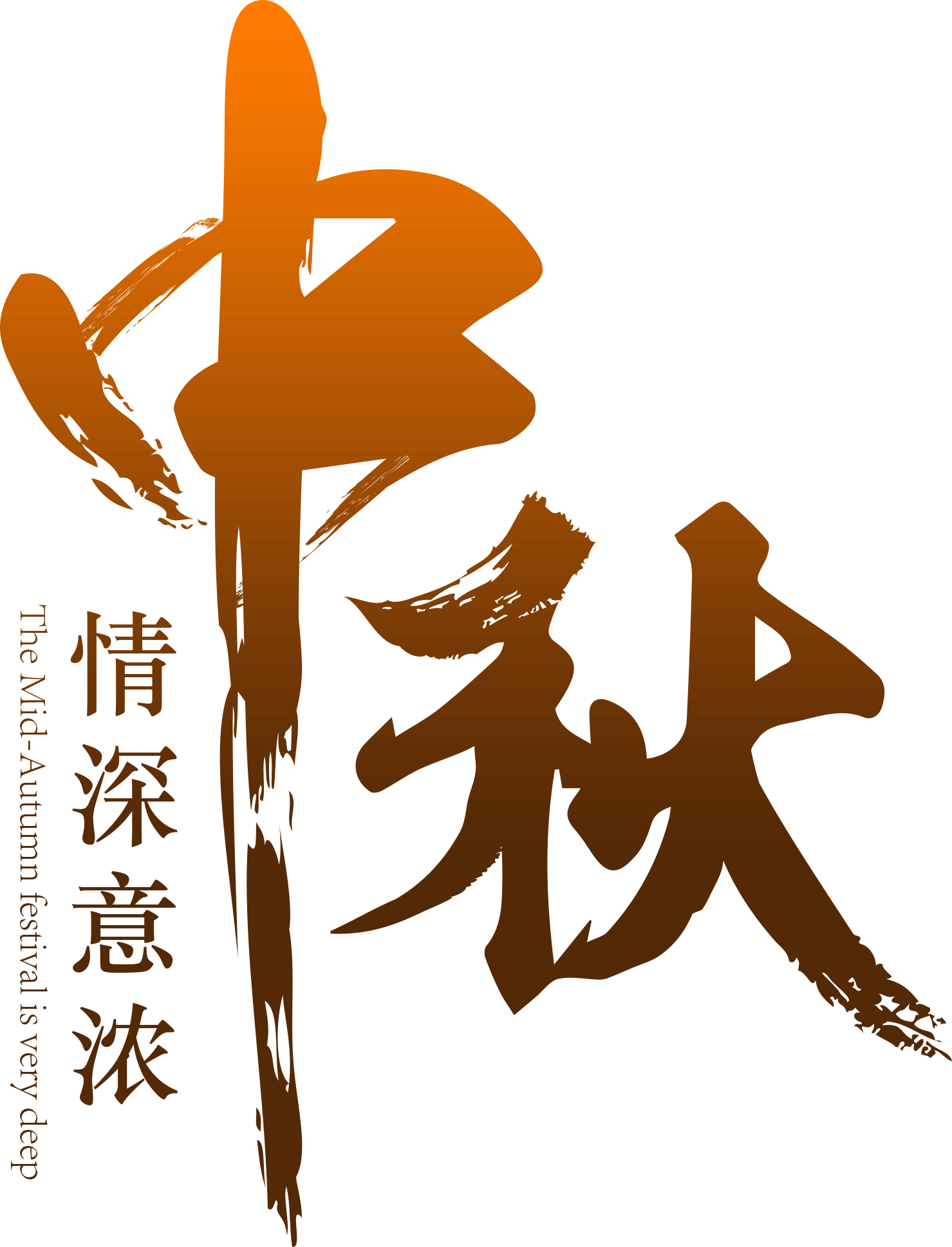 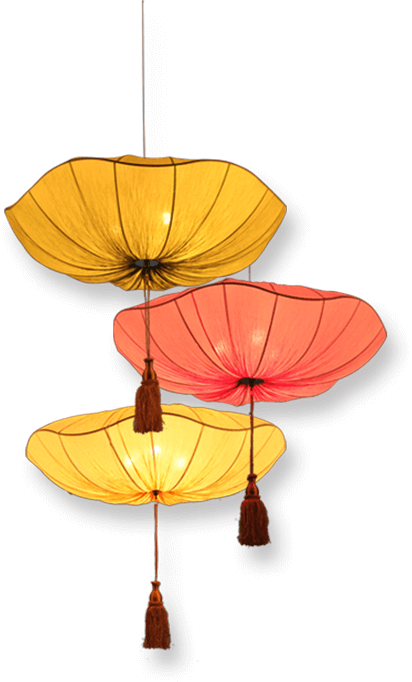 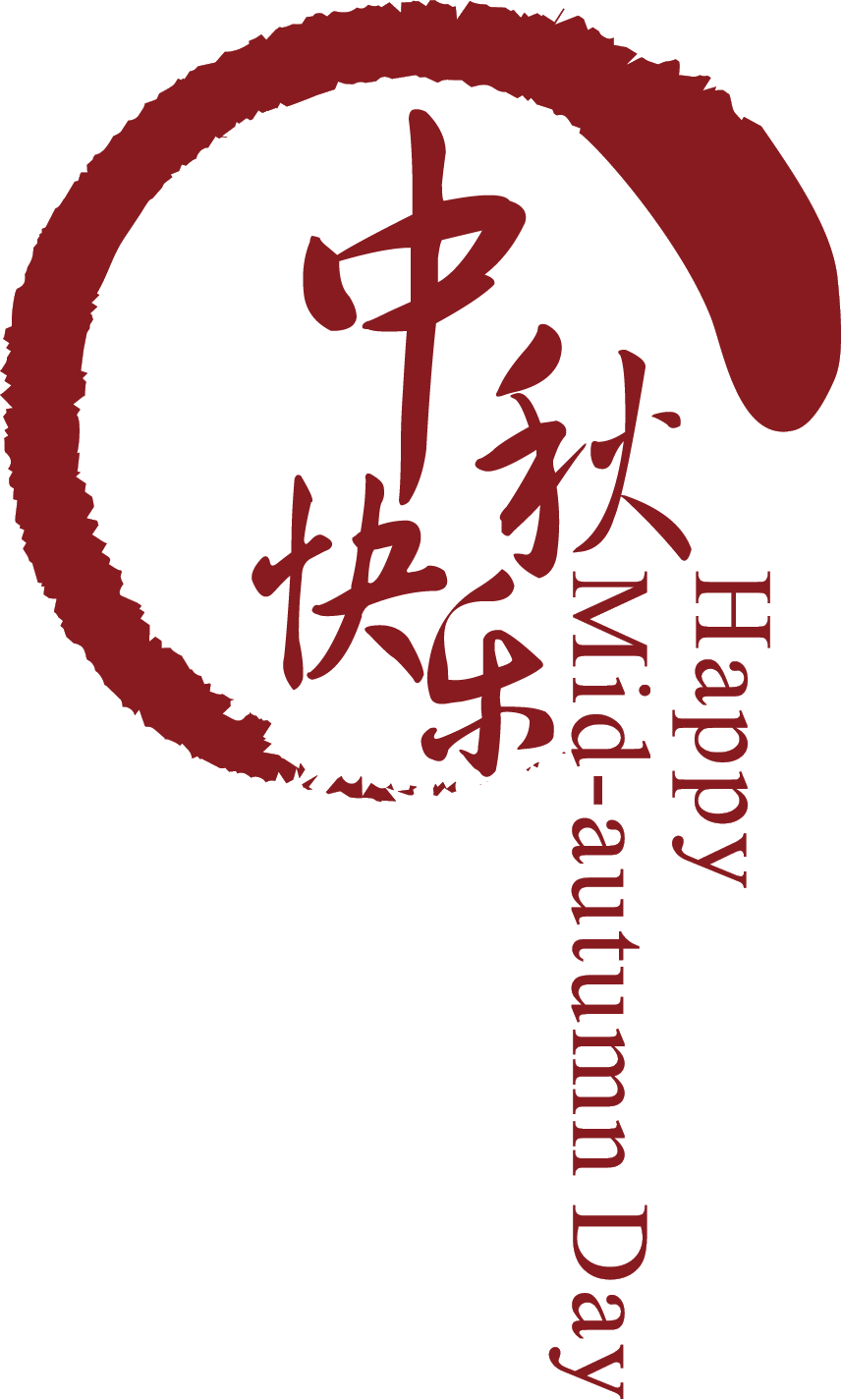 请在此处输入您的标题
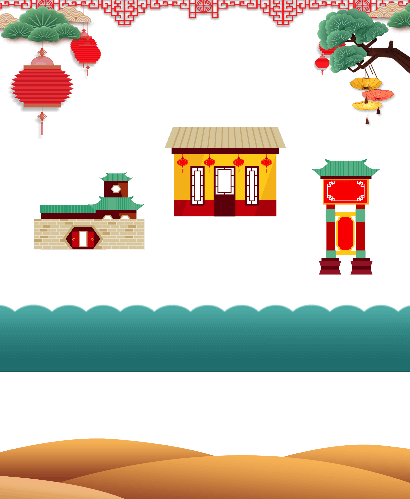 相传，远古时候天上有十日同时出现，晒得庄稼枯死，民不聊生。
相传，远古时候天上有十日同时出现，晒得庄稼枯死，民不聊生。
相传，远古时候天上有十日同时出现，晒得庄稼枯死，民不聊生。
其一，中秋节起源于古代帝王的祭祀活动。《礼记》上记载：“天子春朝日，秋夕月”，夕月就是祭月亮，说明早在春秋时代，帝王就已开始祭月、拜月了。
请输入标题
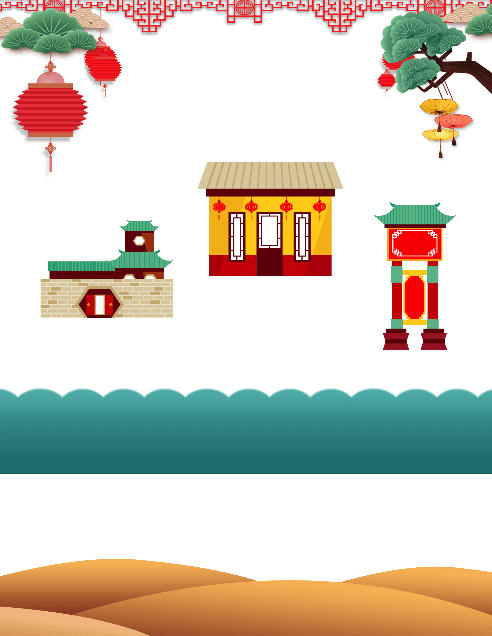 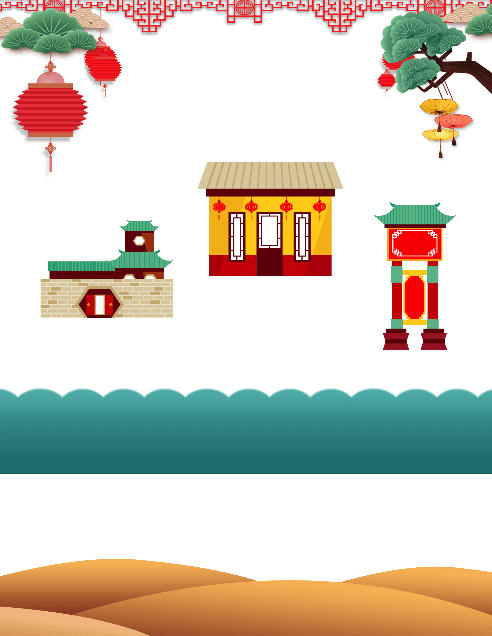 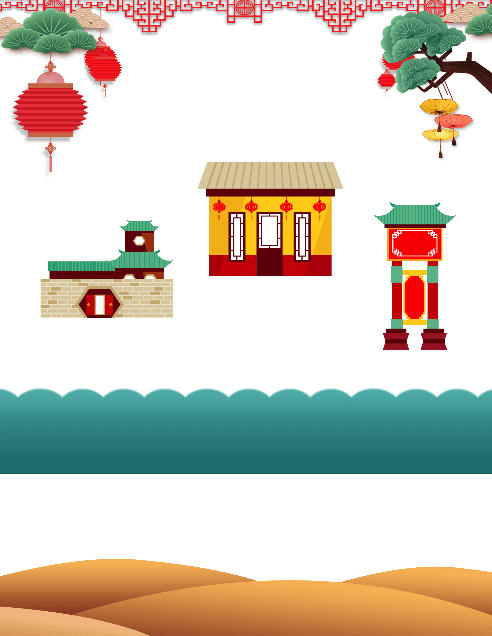 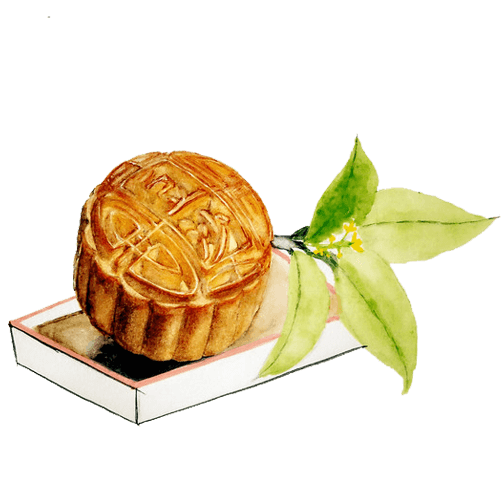 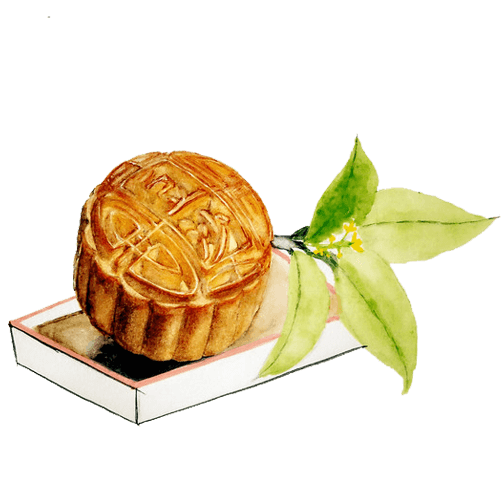 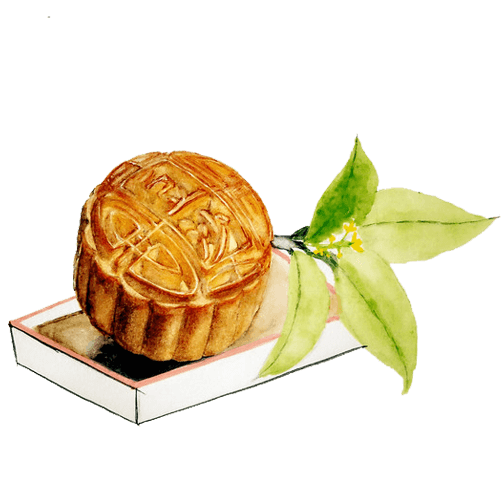 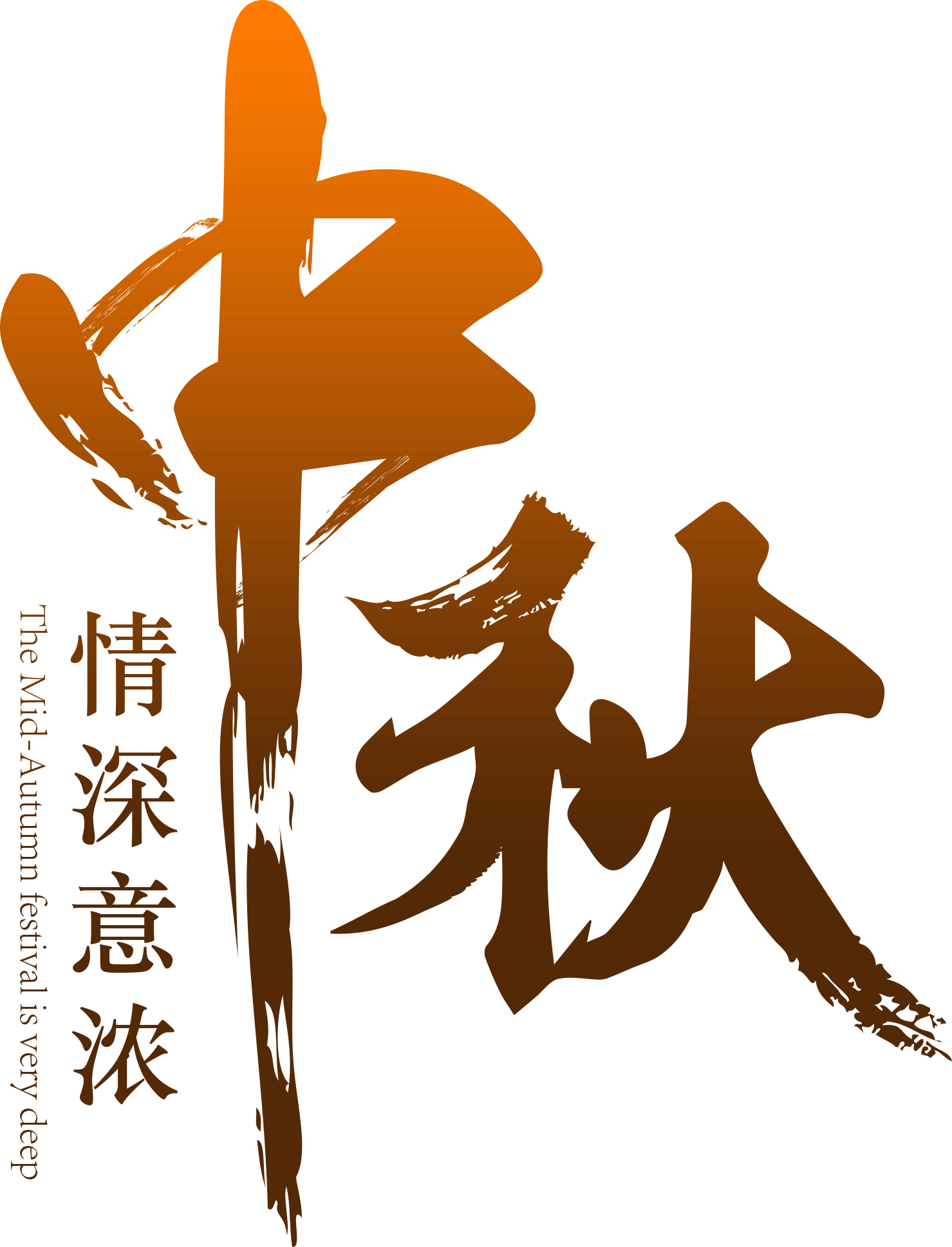 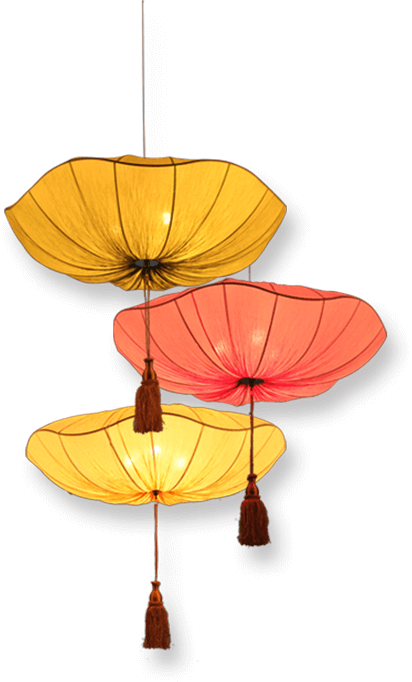 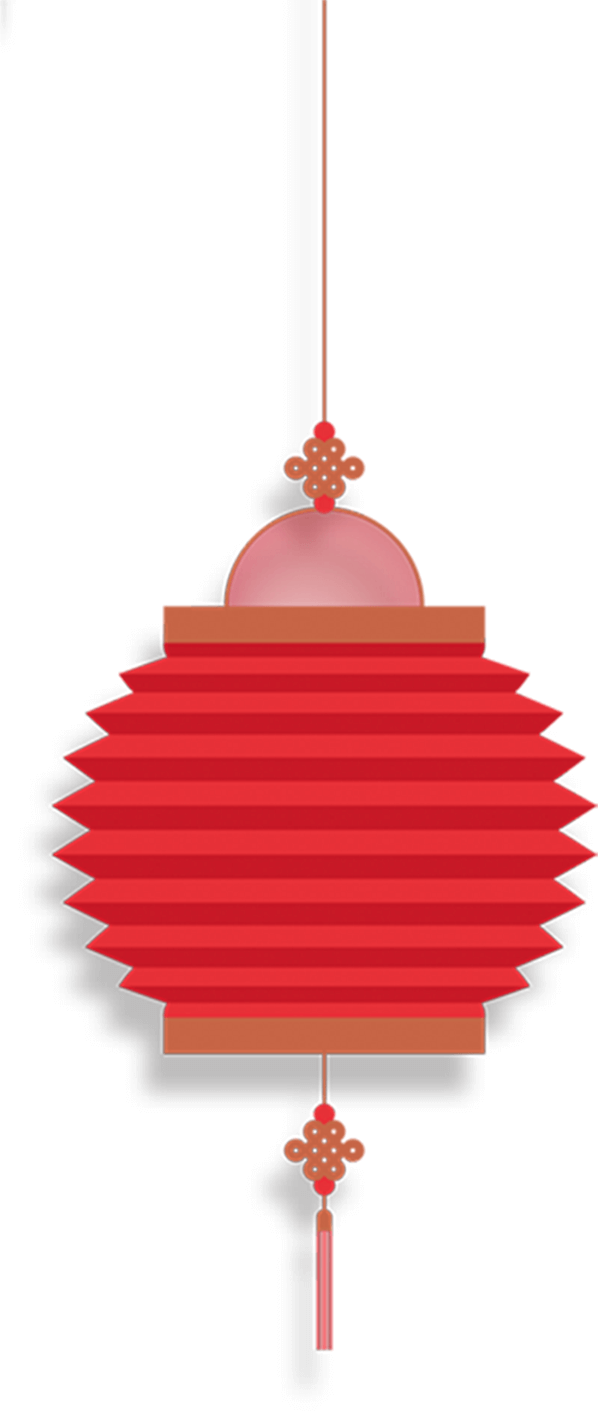 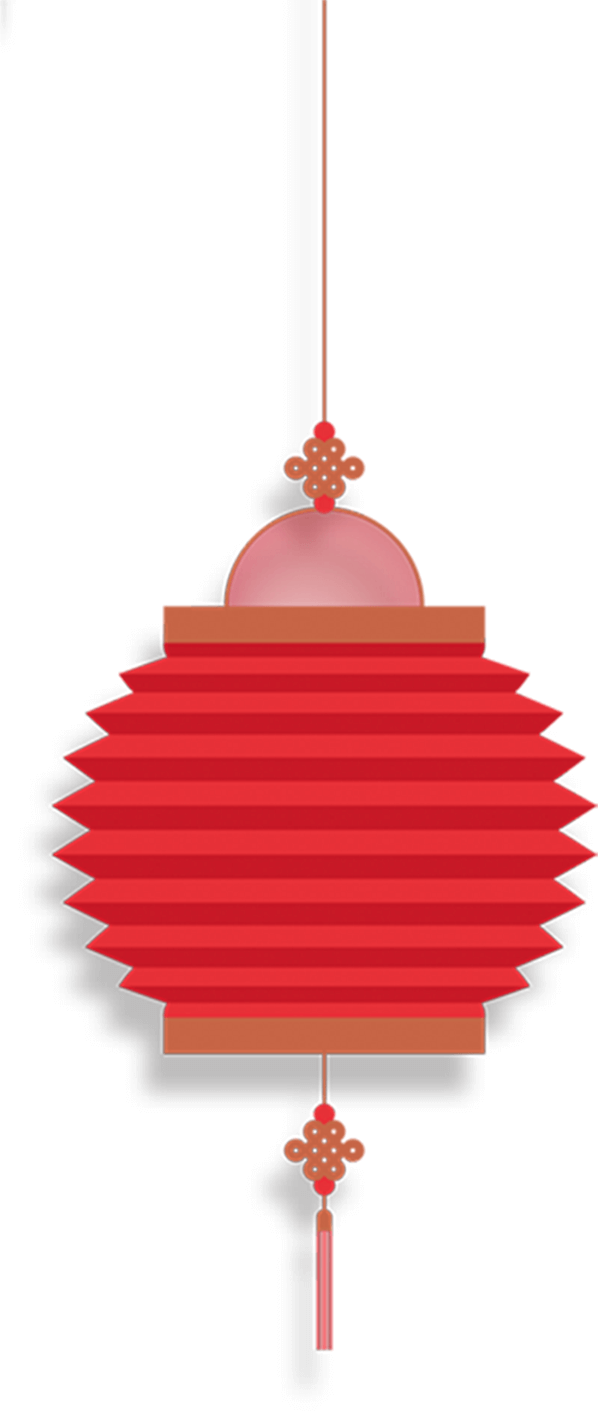 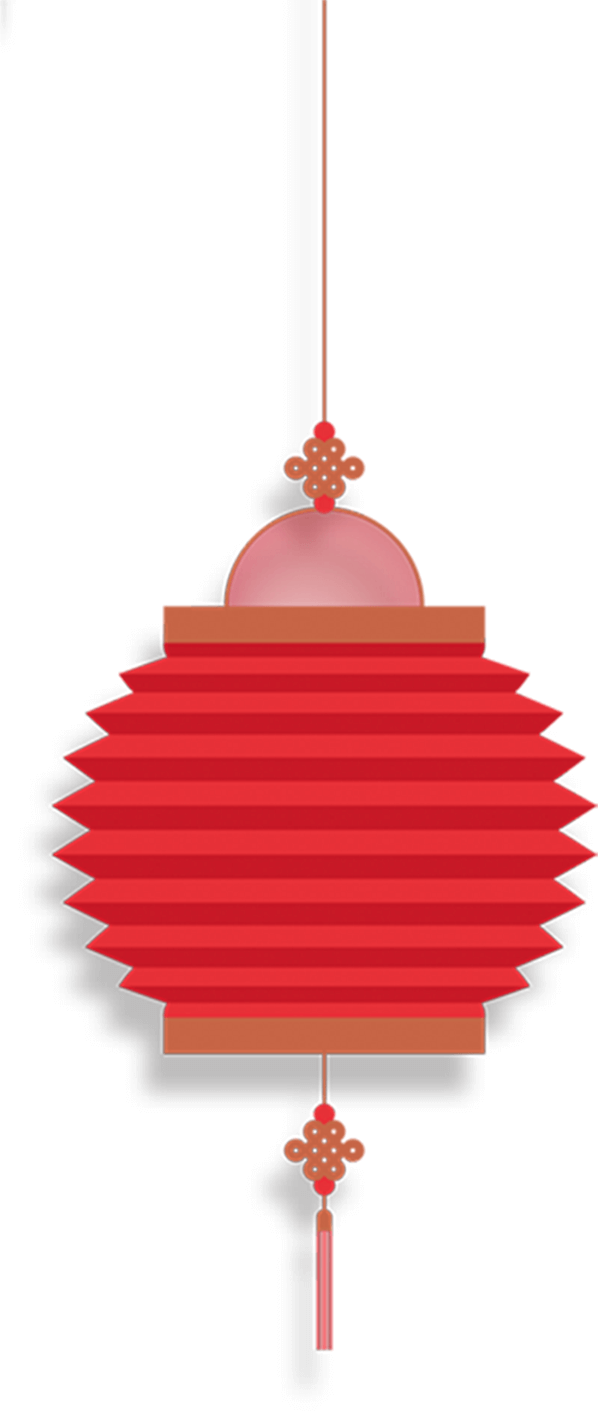 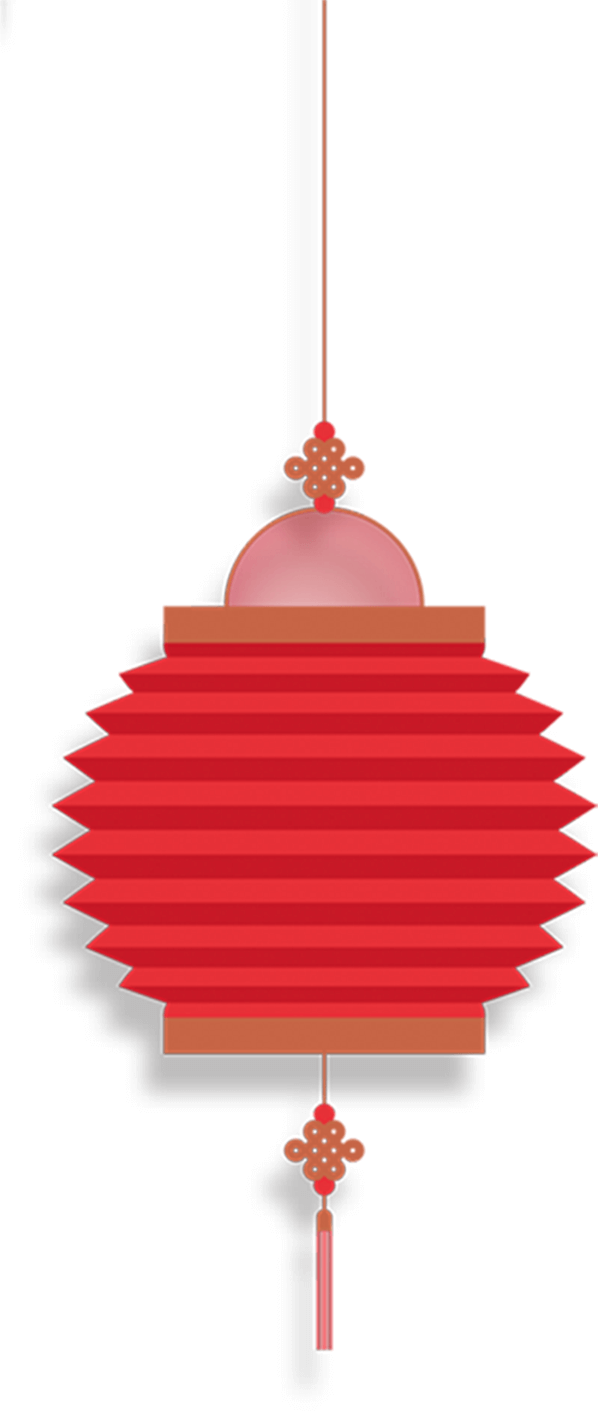 感谢各位的观看
主讲人   xiazaii
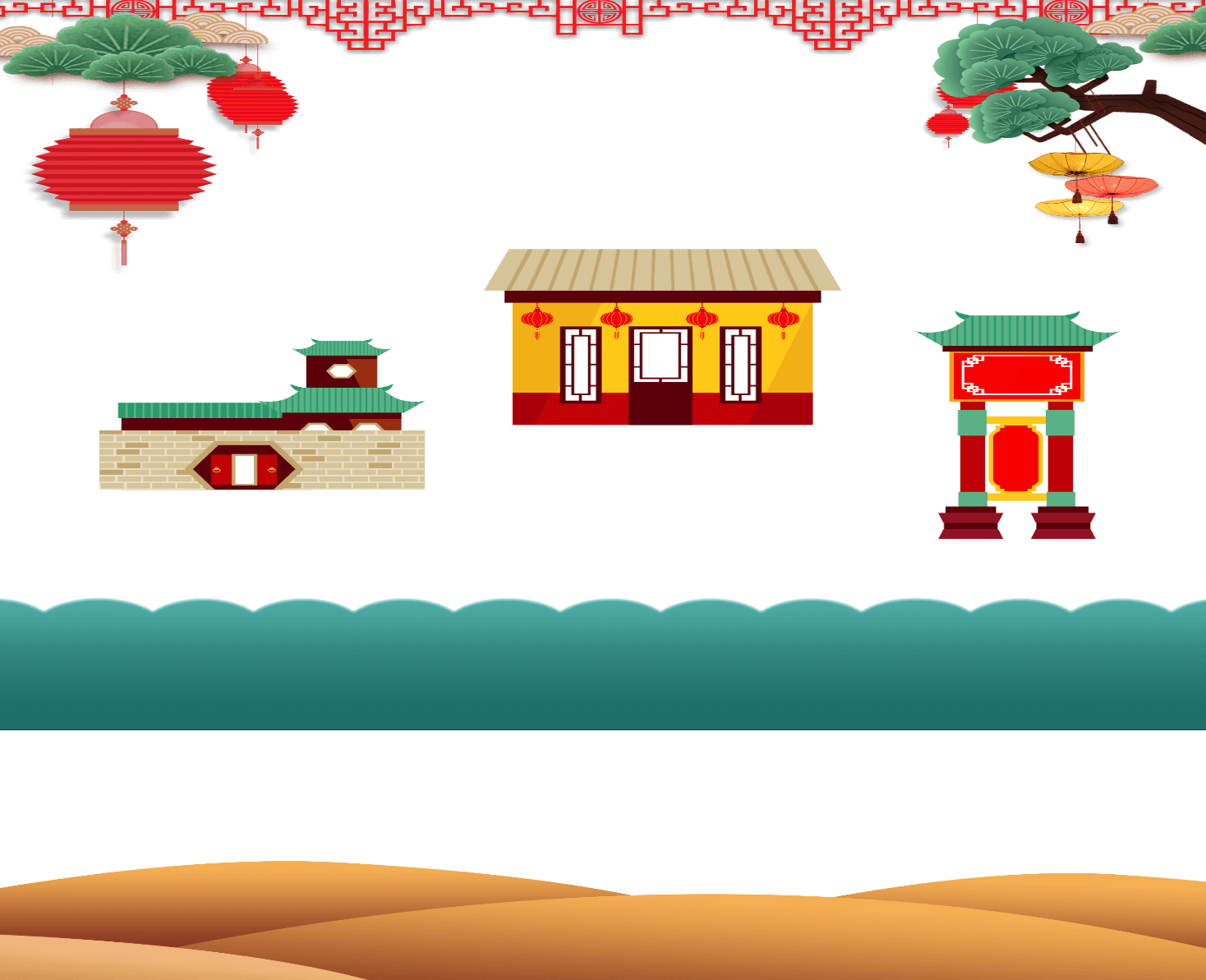 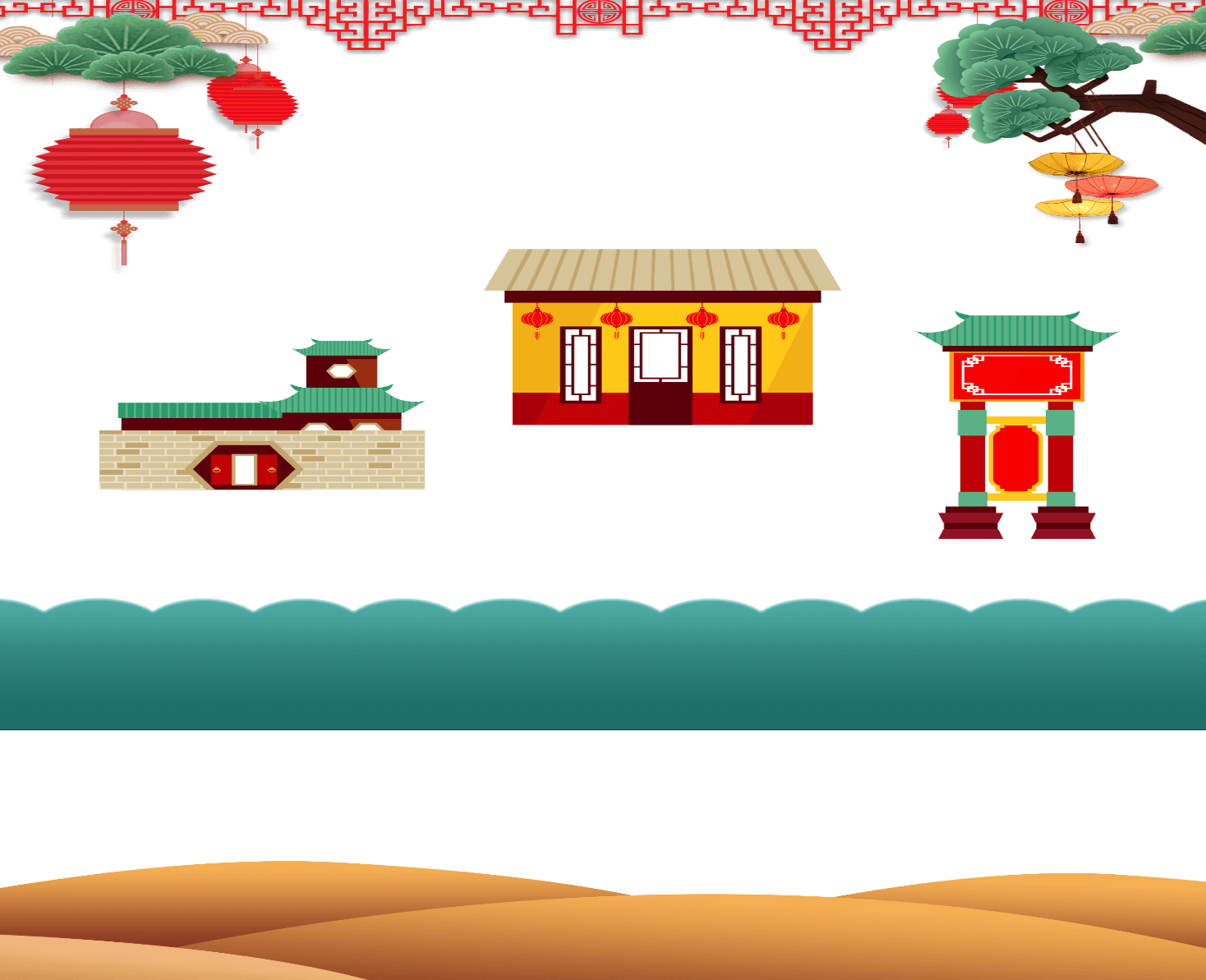 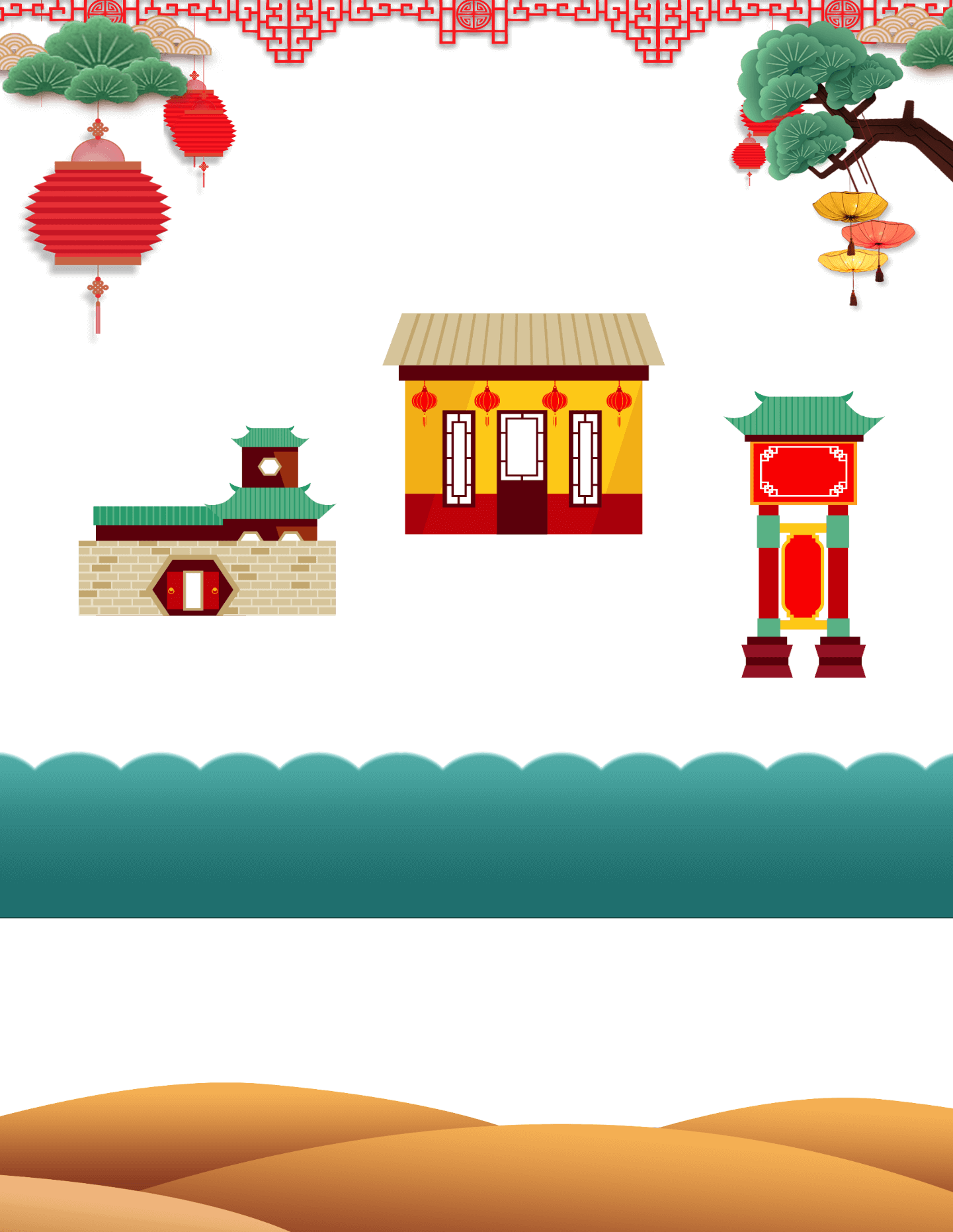 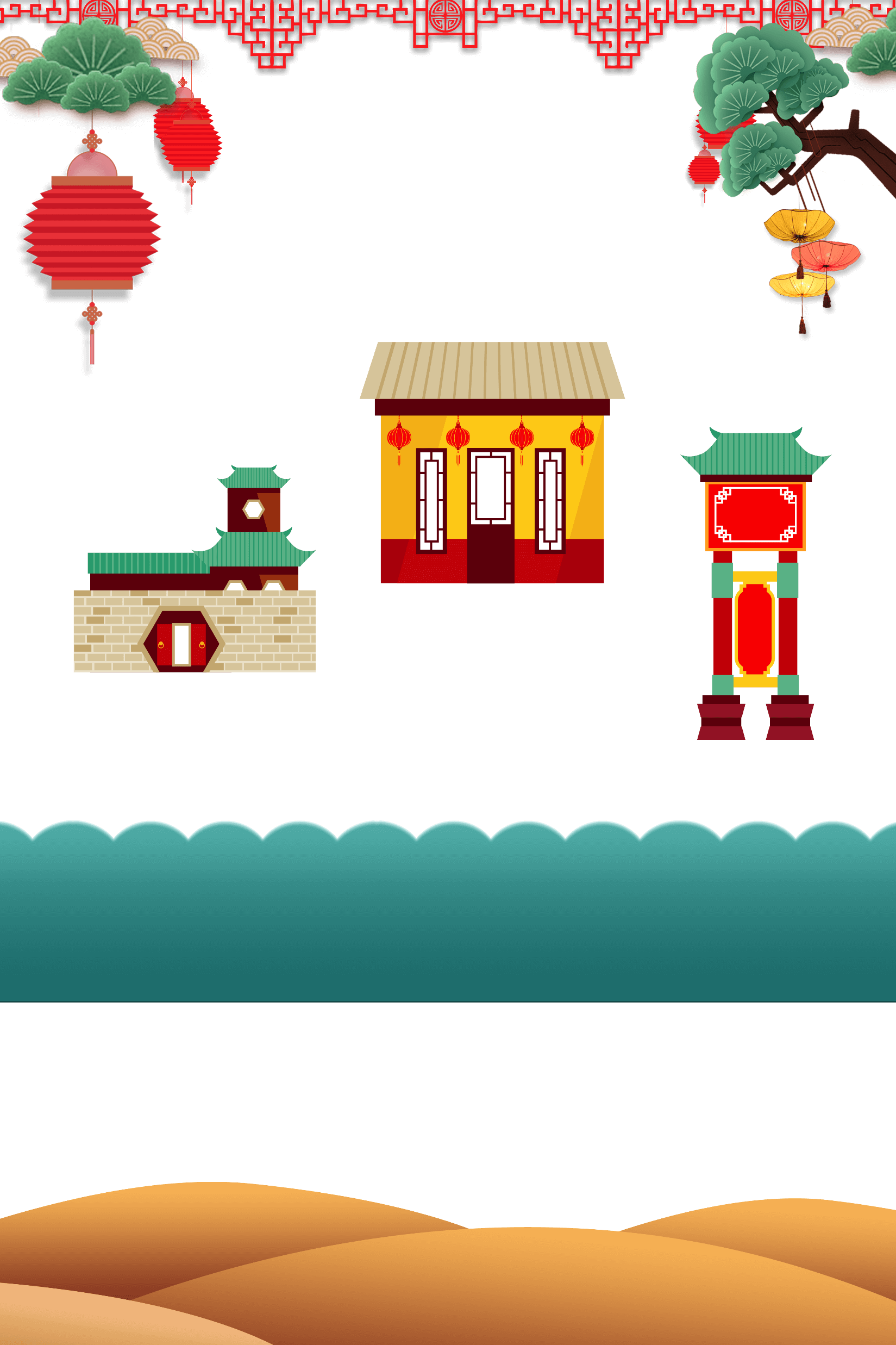 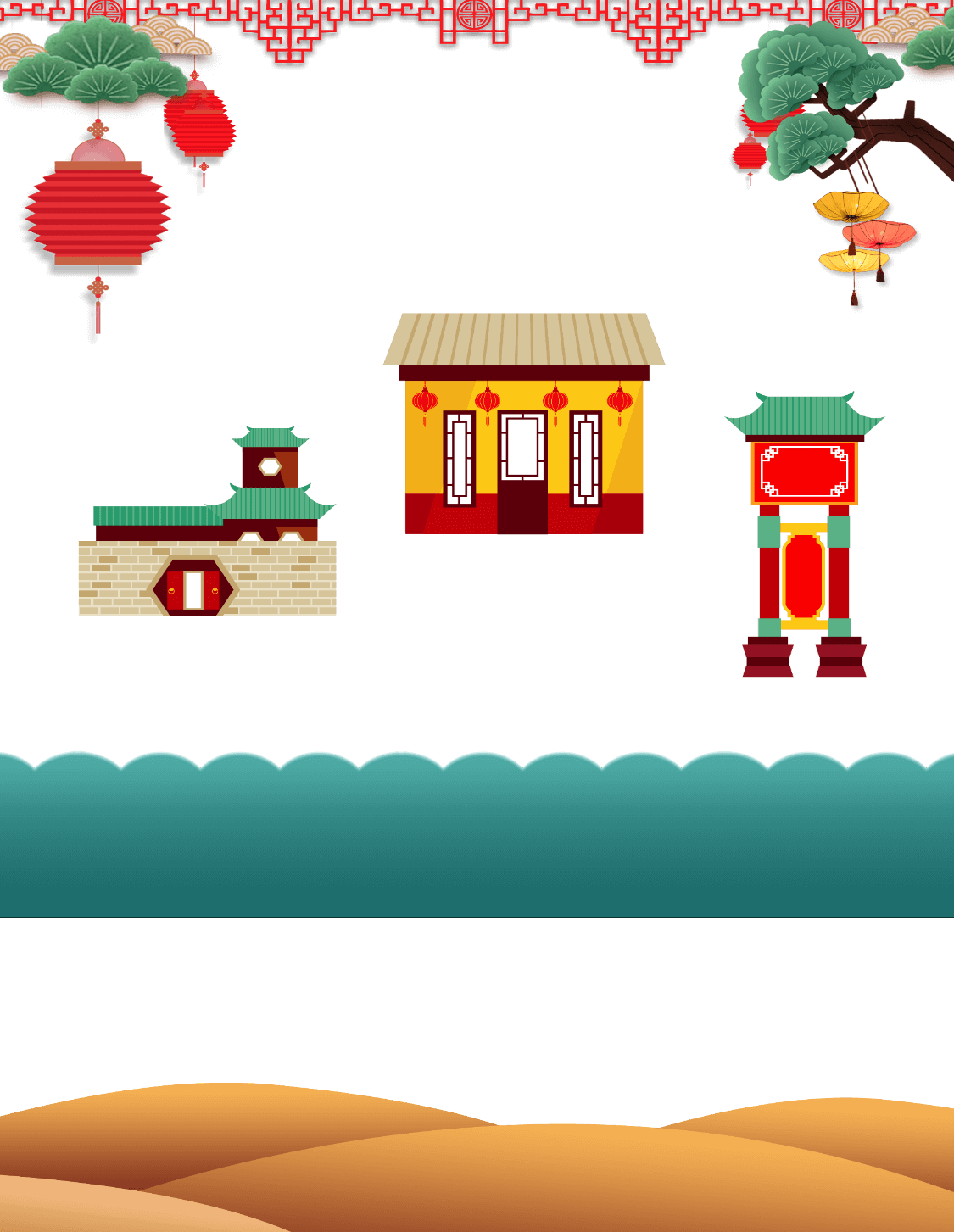 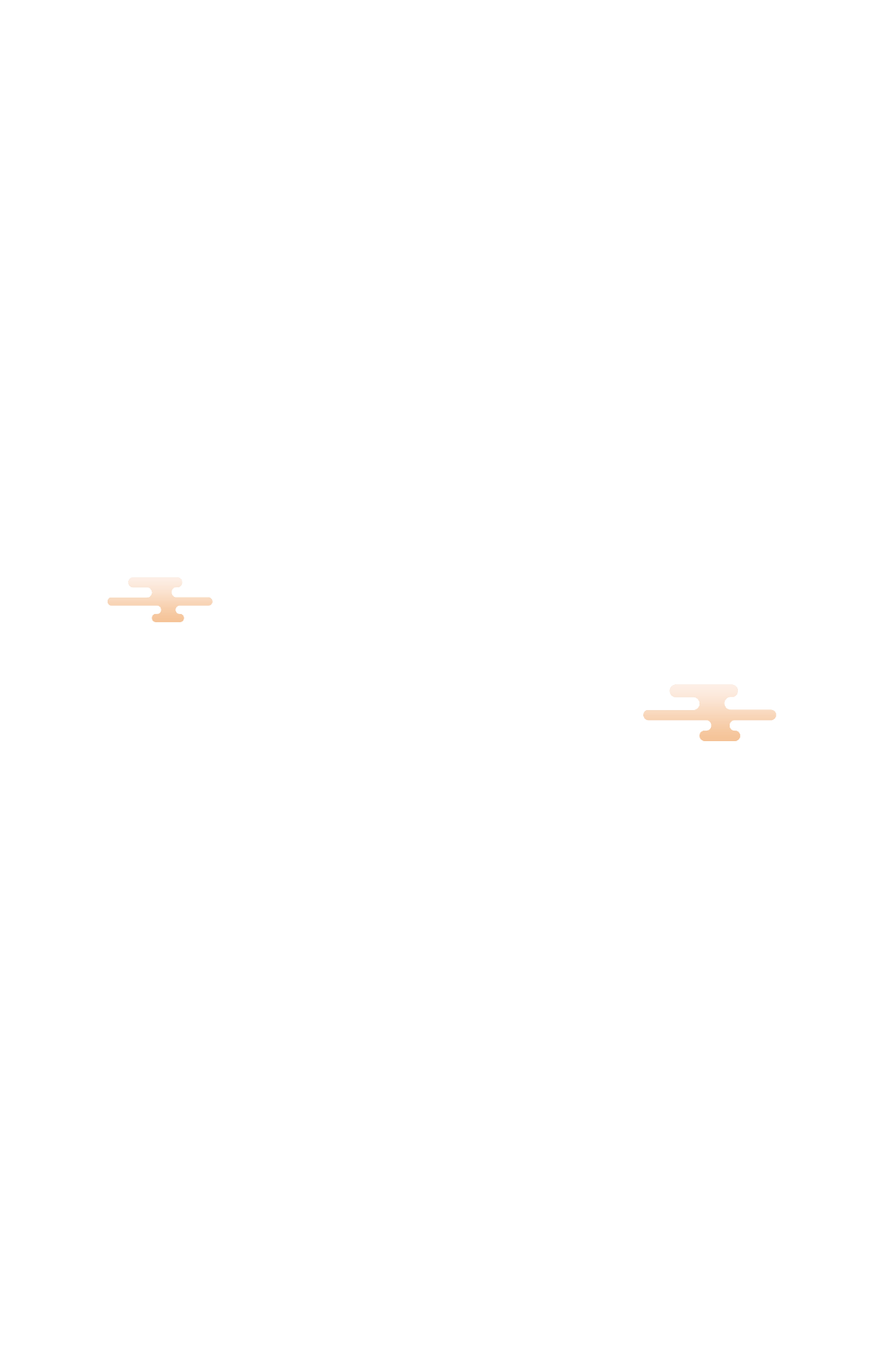 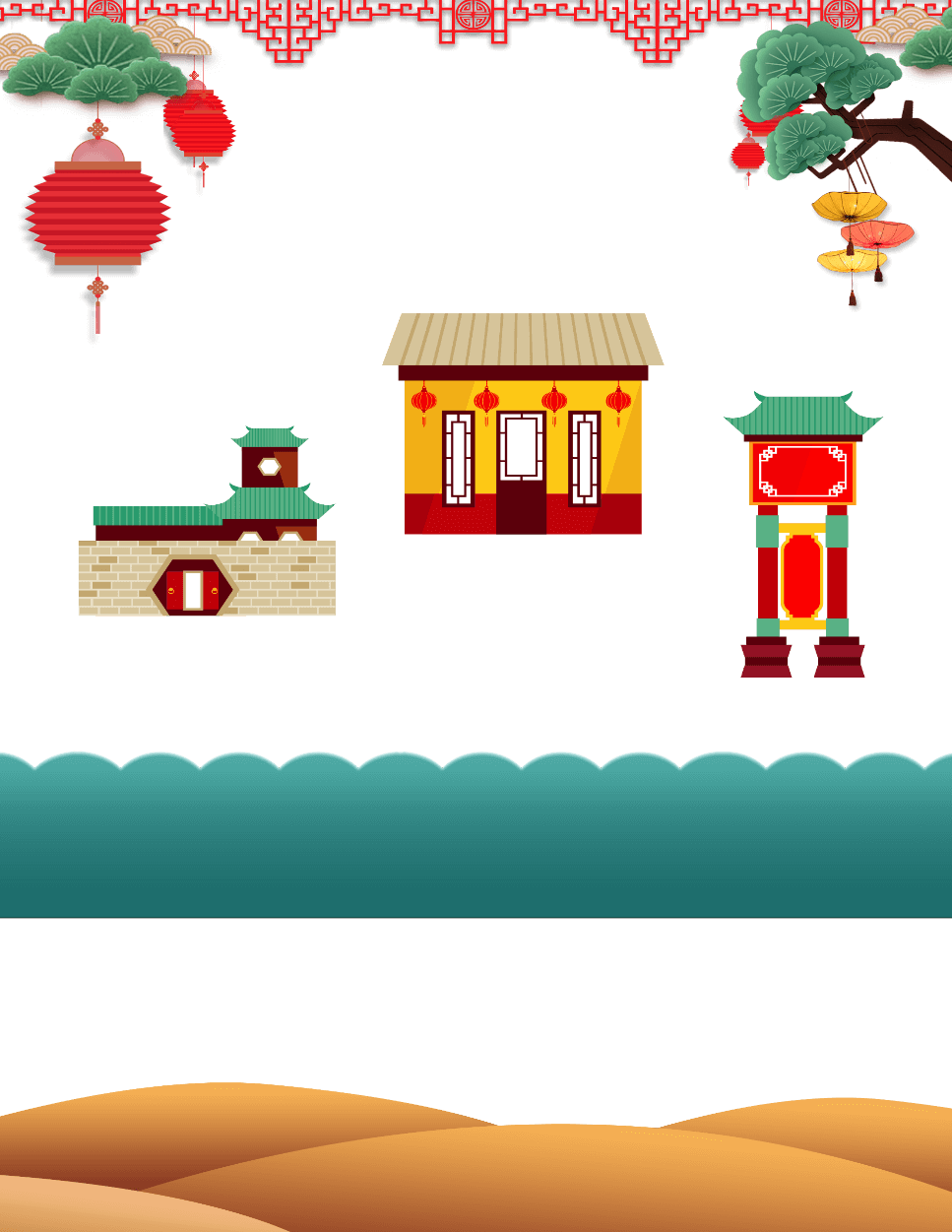 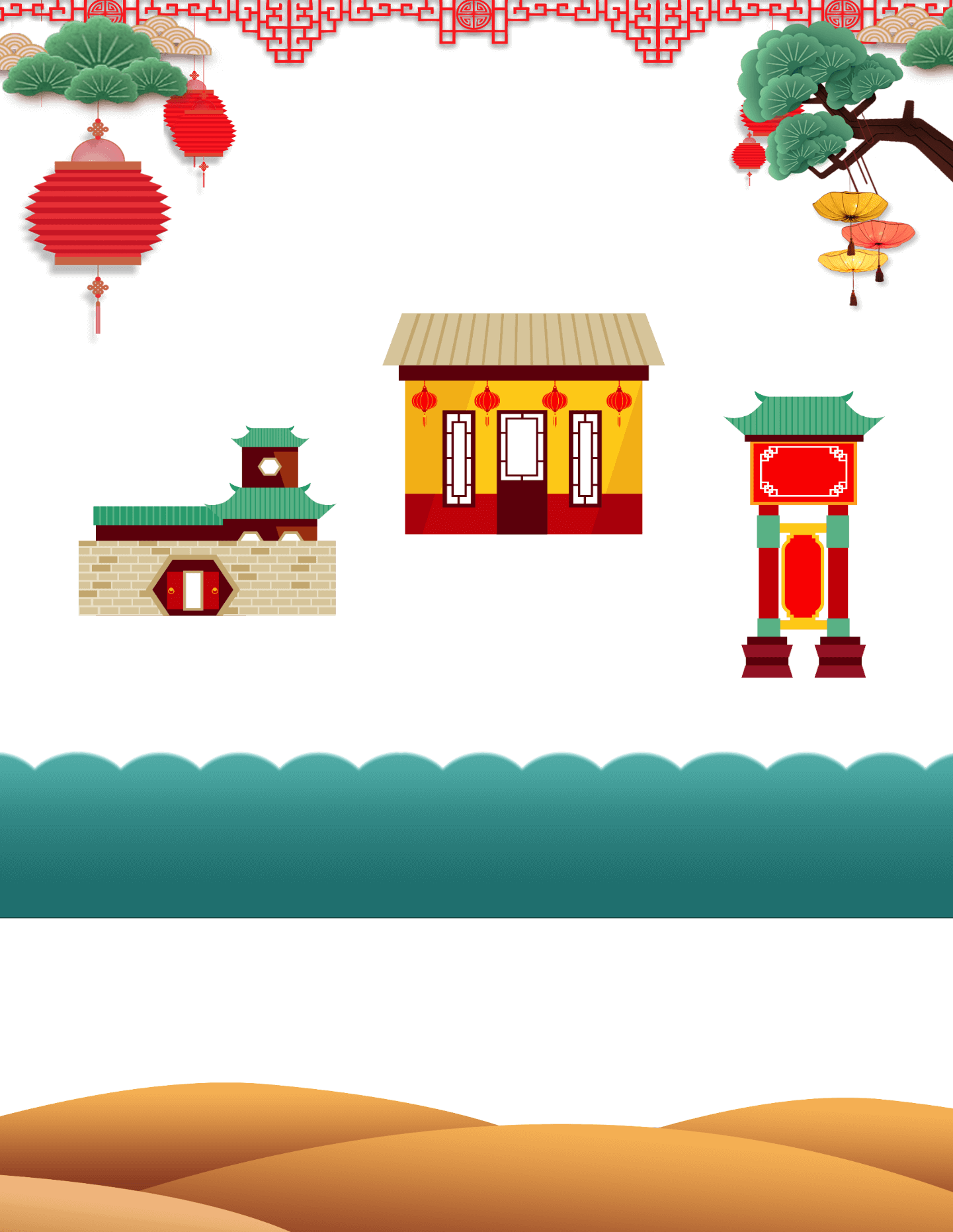 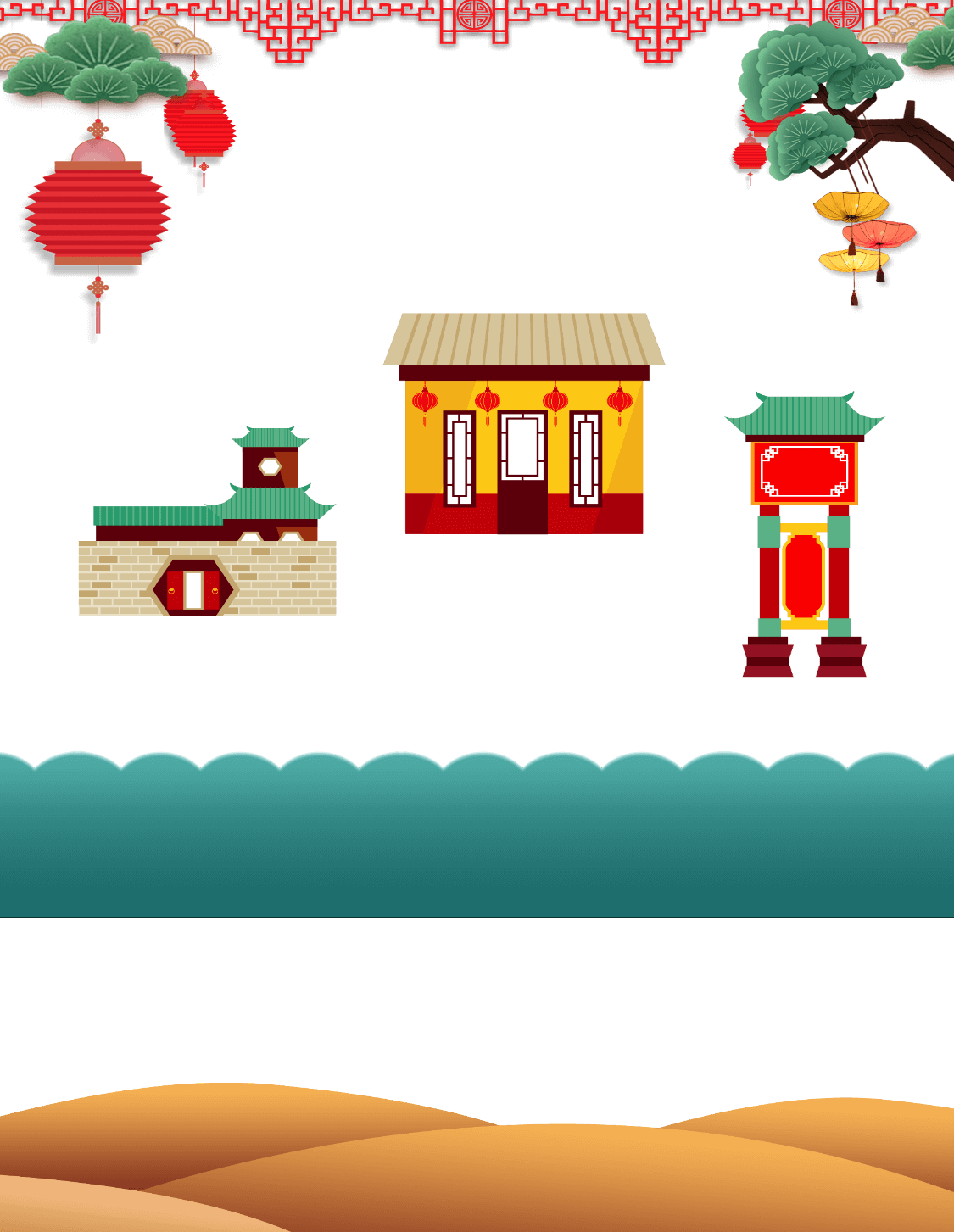 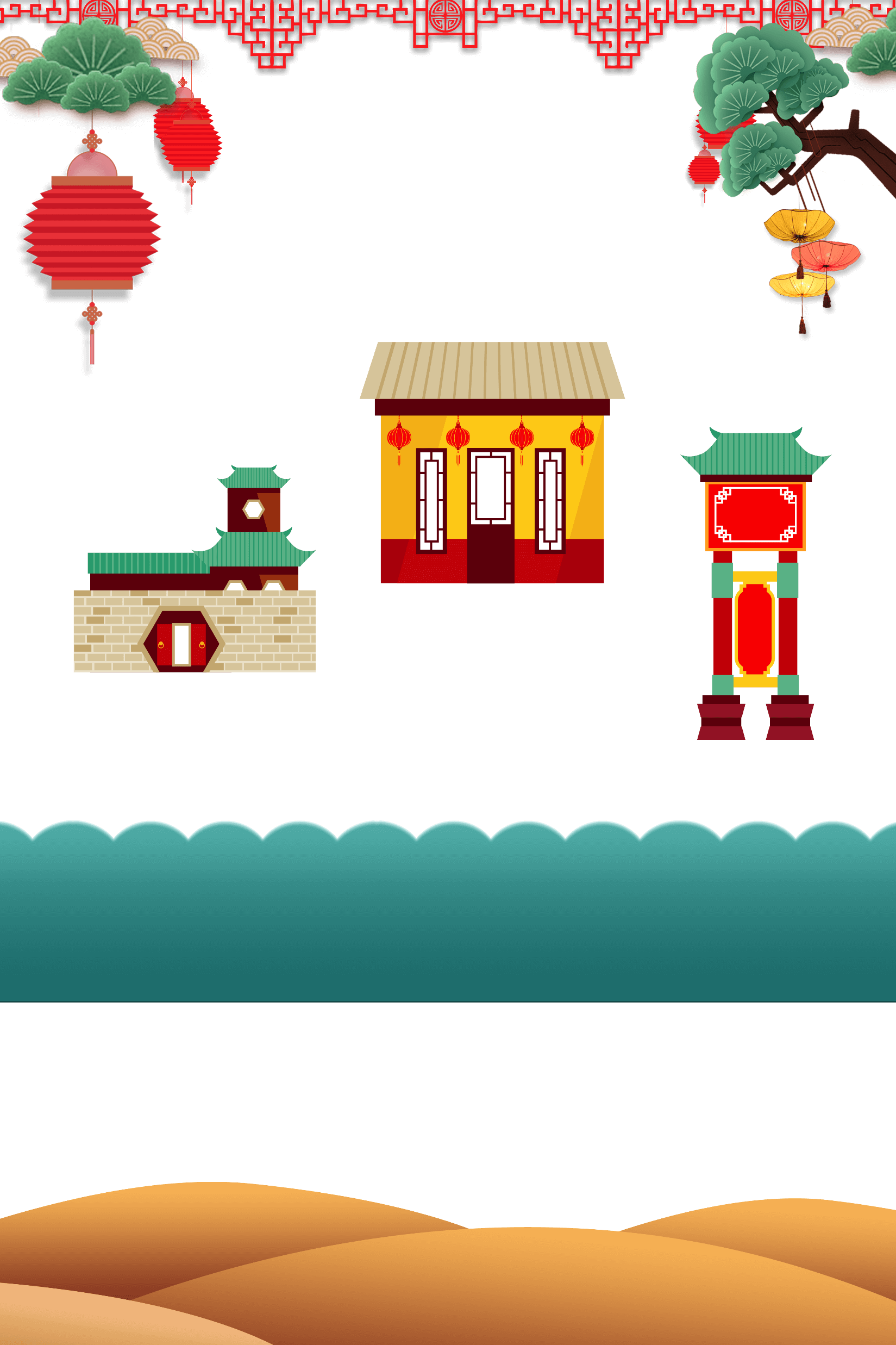 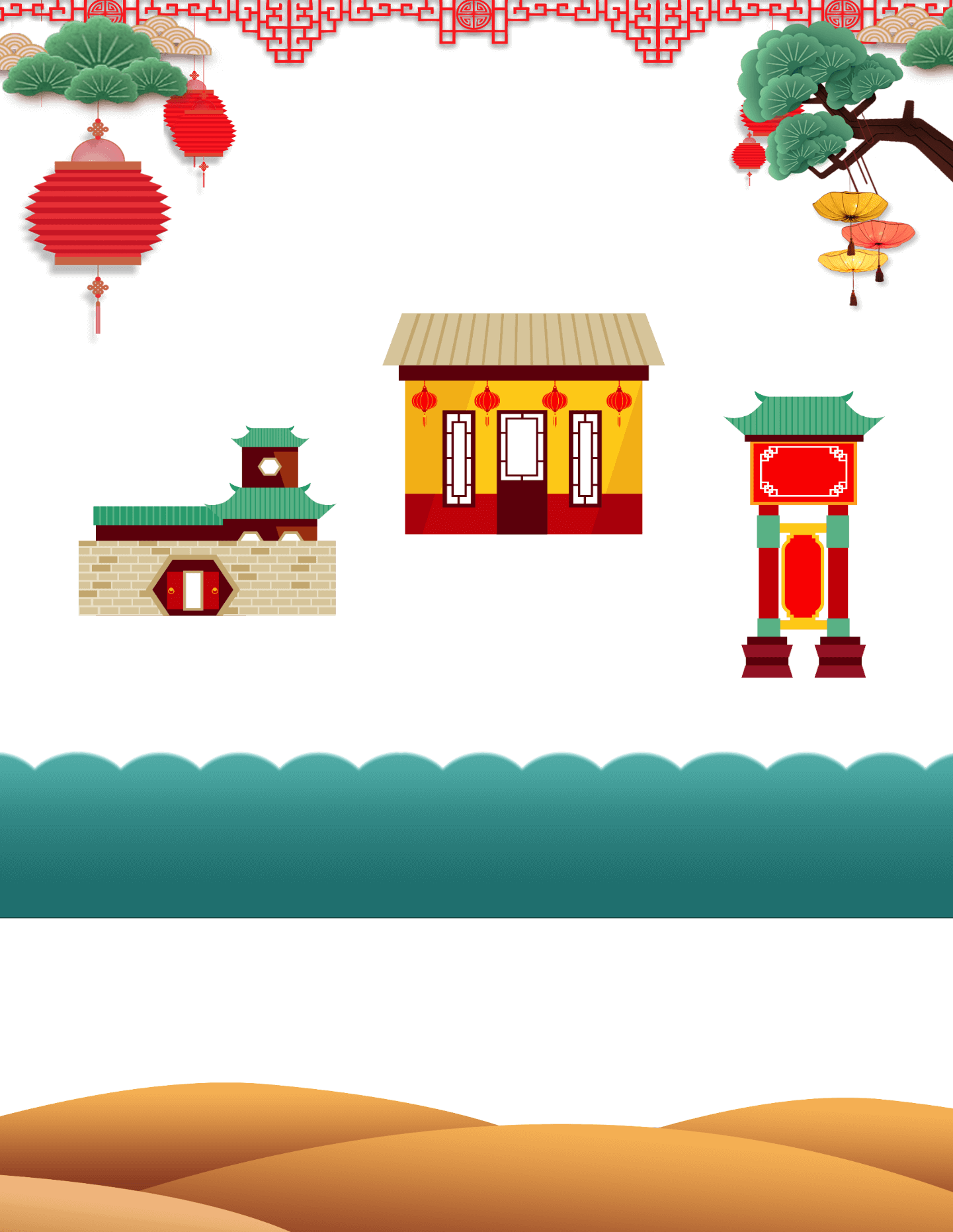 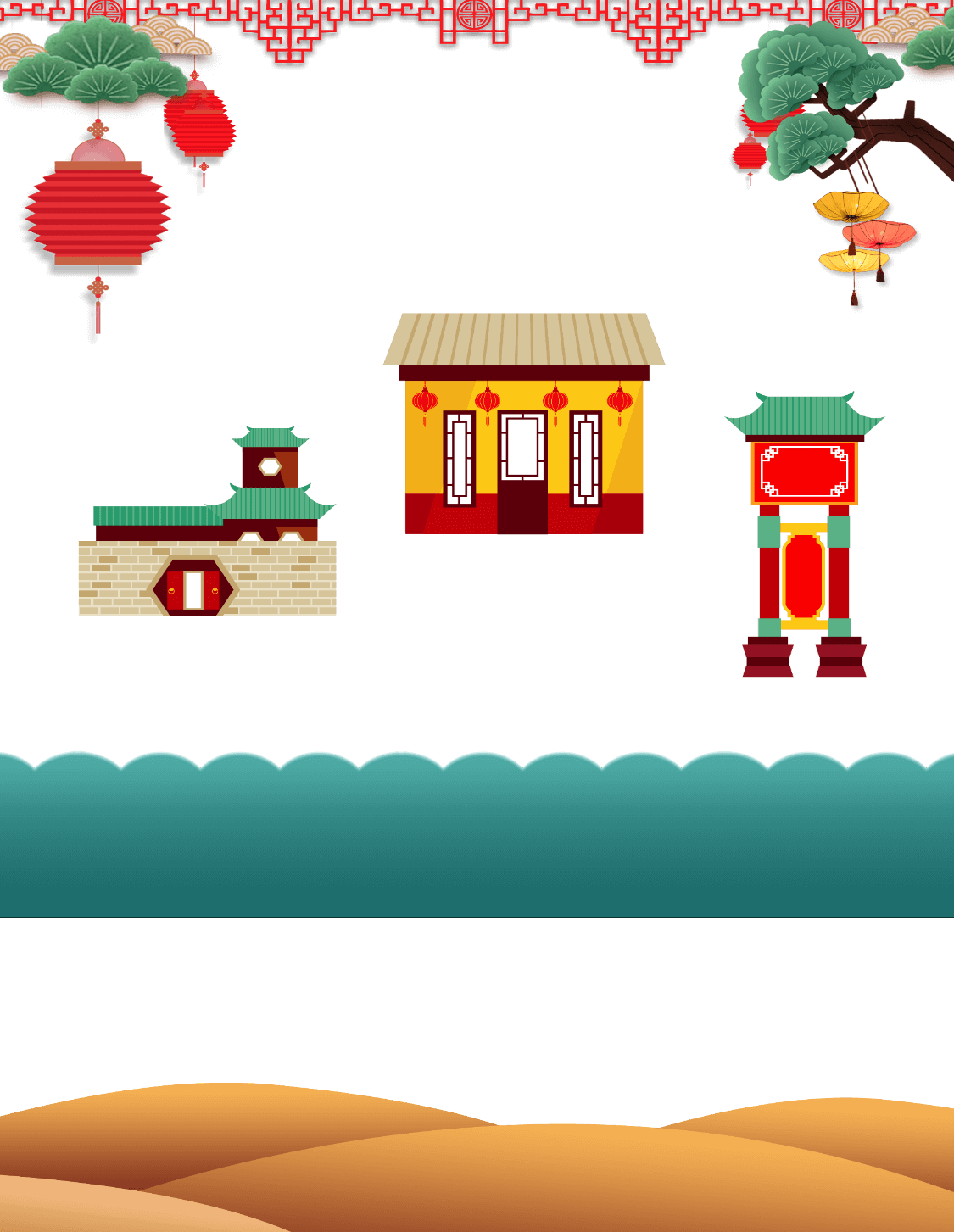 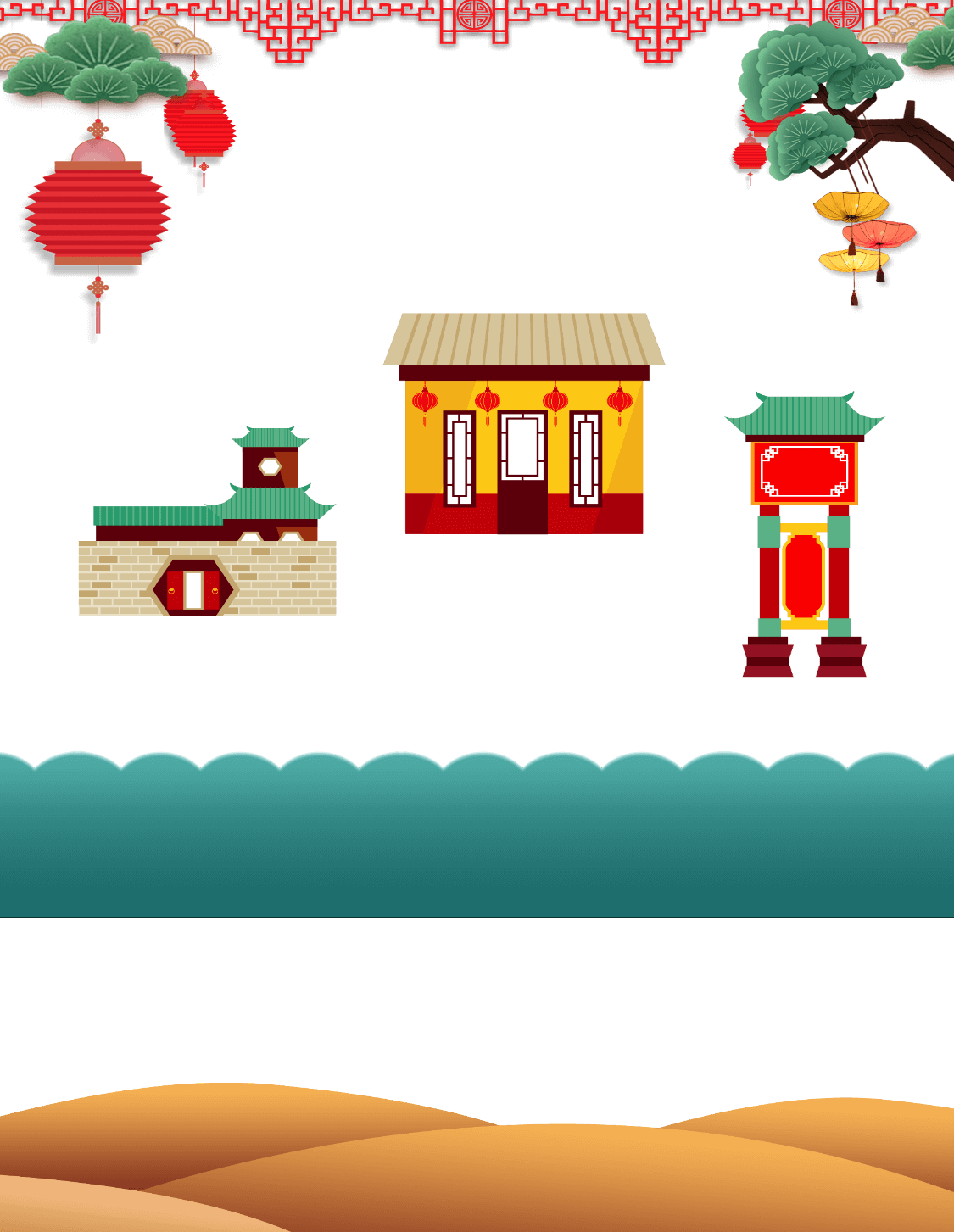 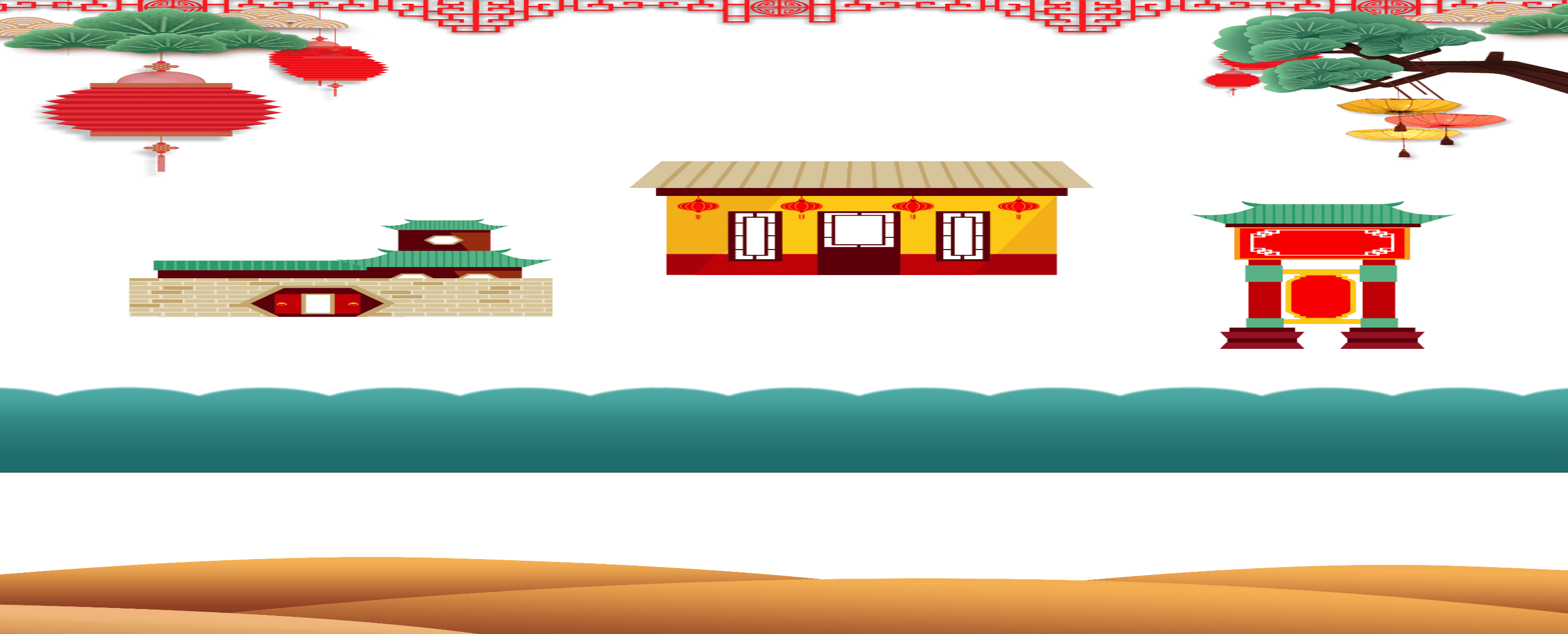